POR QUÉ NO CREO EN LA TEORÍA DE LA EVOLUCIÓN
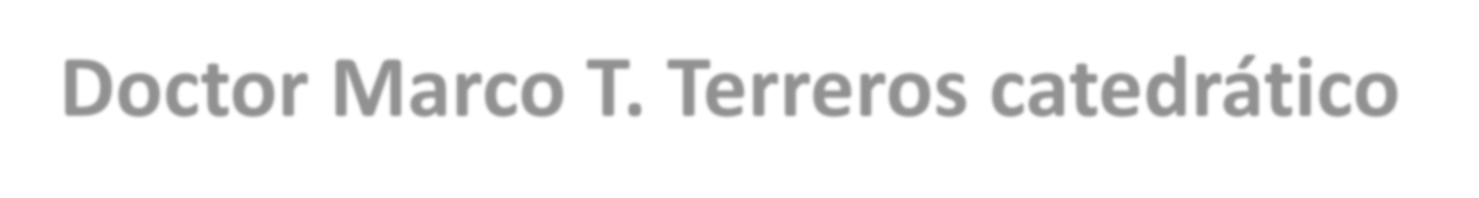 Doctor Marco T. Terreros catedrático de Teología	en la Universidad de Linda Vista, Chiapas, México.
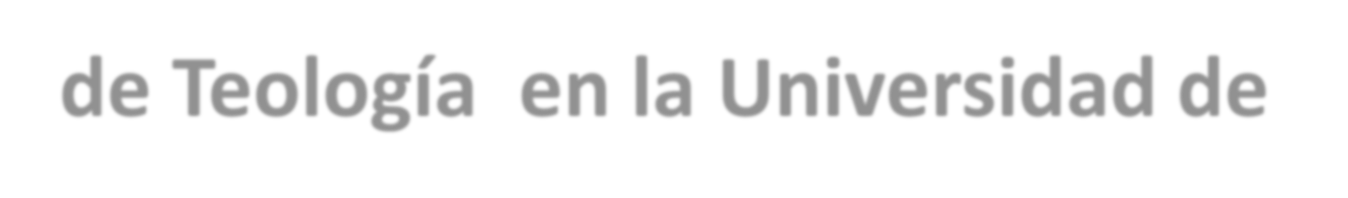 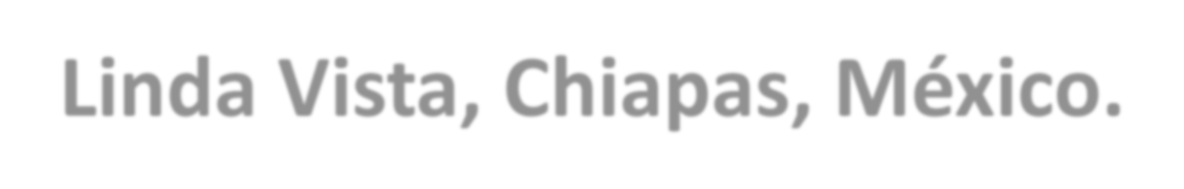 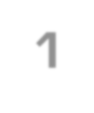 1
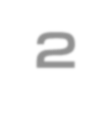 2
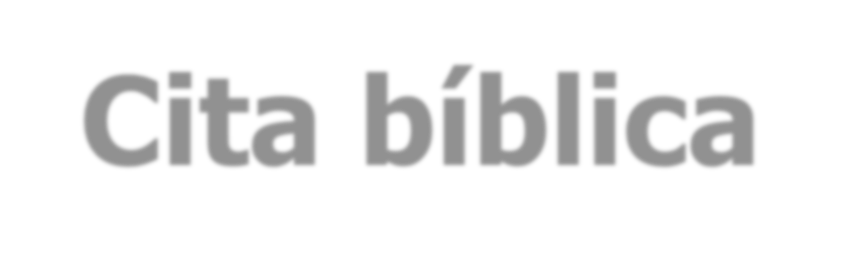 Cita bíblica
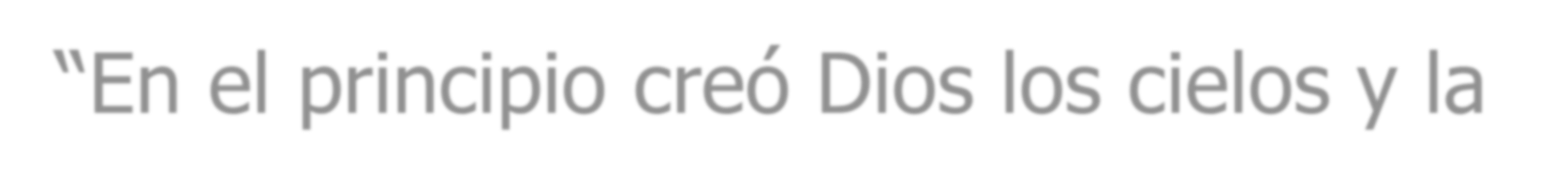 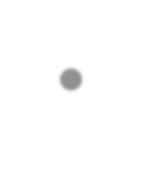 “En el principio creó Dios los cielos y la tierra” (Gn. 1:1).
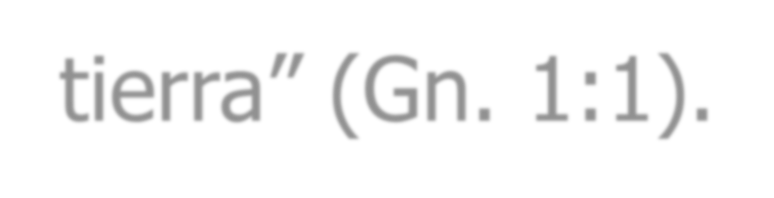 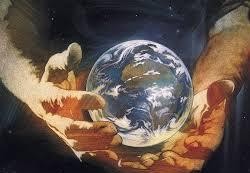 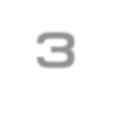 3
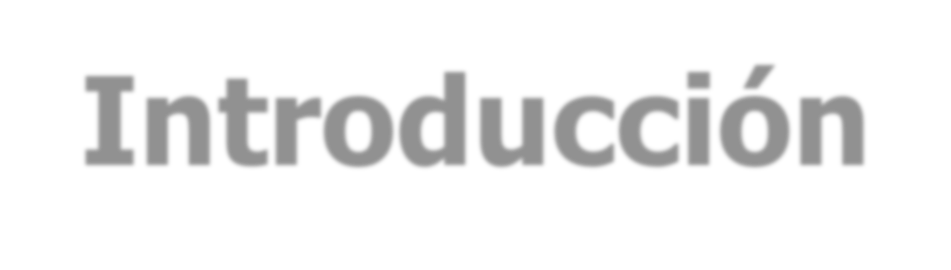 Introducción
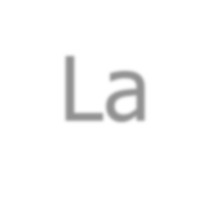 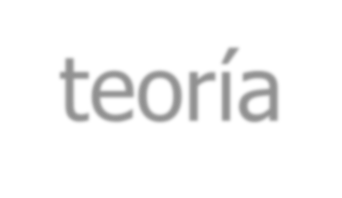 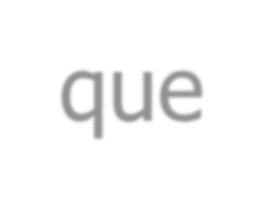 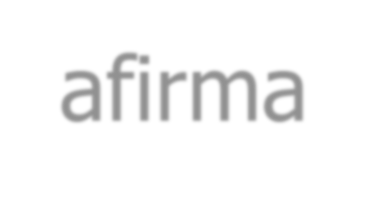 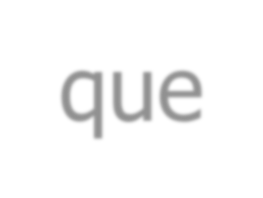 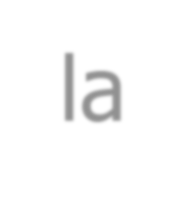 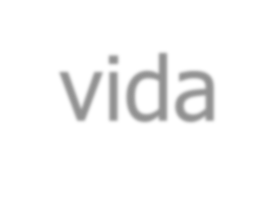 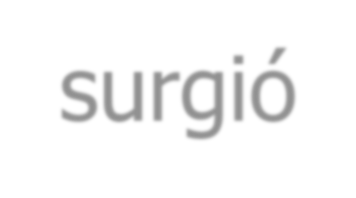 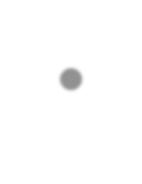 La teoría  que afirma que la vida surgió espontáneamente hace miles de millones de años en los mares inimaginablemente antiguos de una tierra primigenia es una de las creencias más aceptadas del mundo contemporáneo.
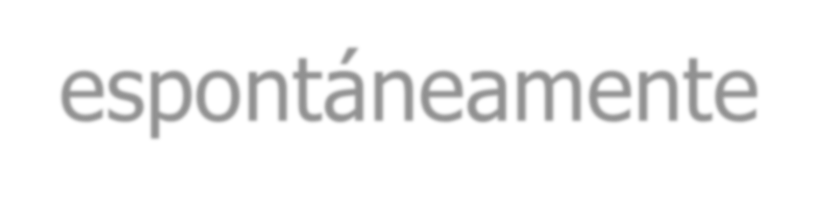 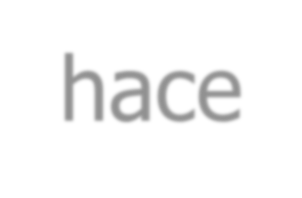 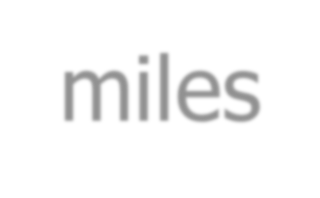 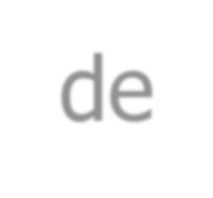 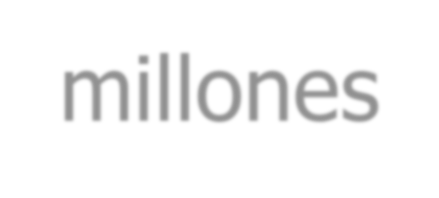 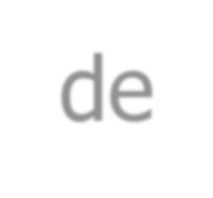 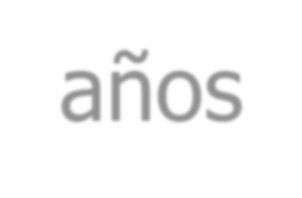 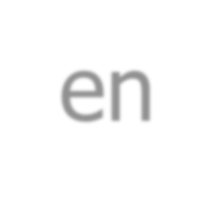 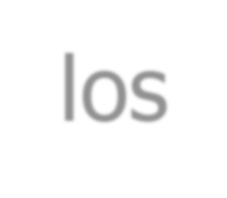 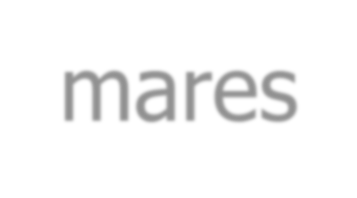 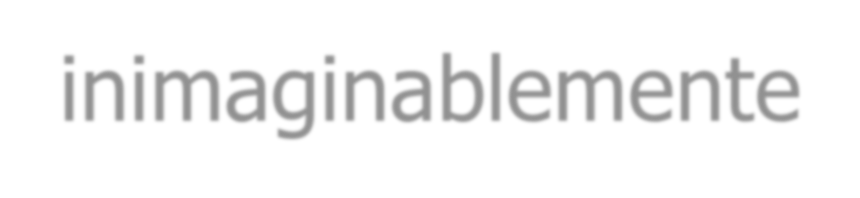 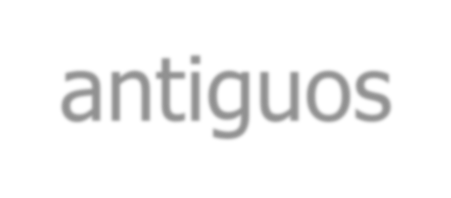 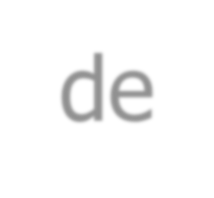 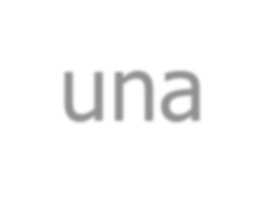 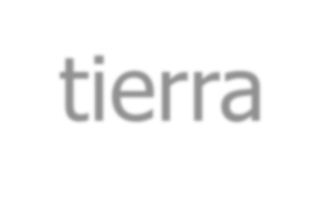 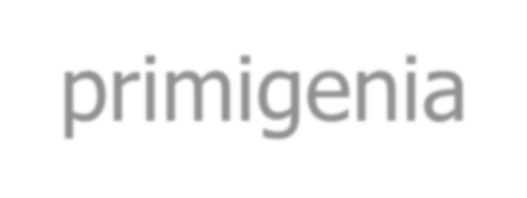 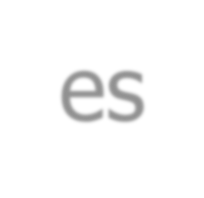 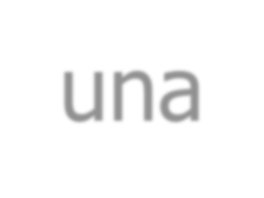 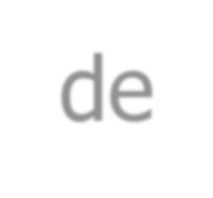 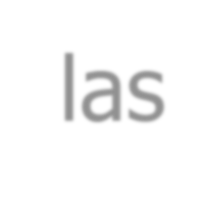 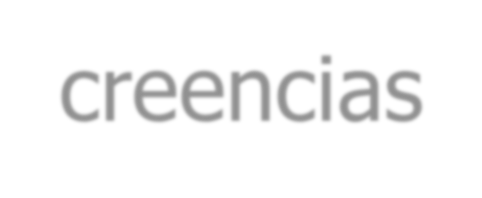 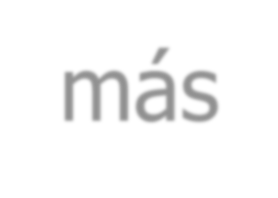 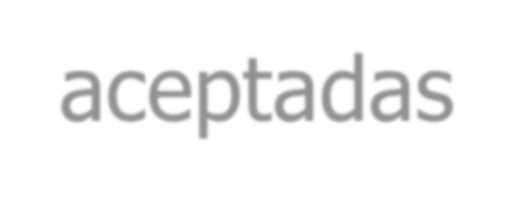 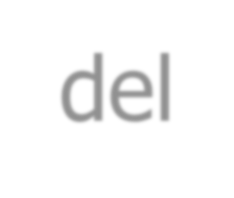 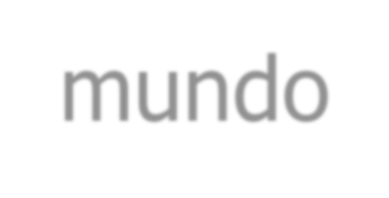 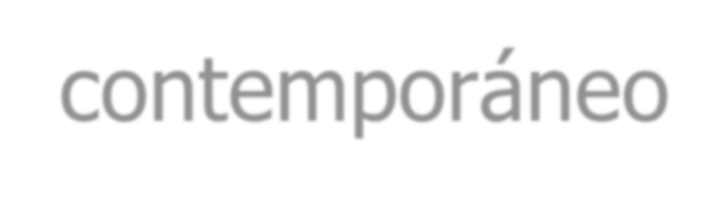 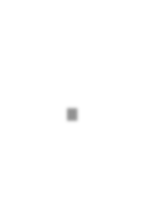 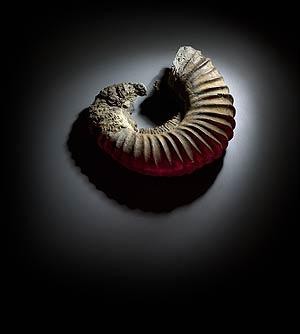 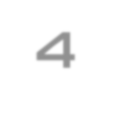 4
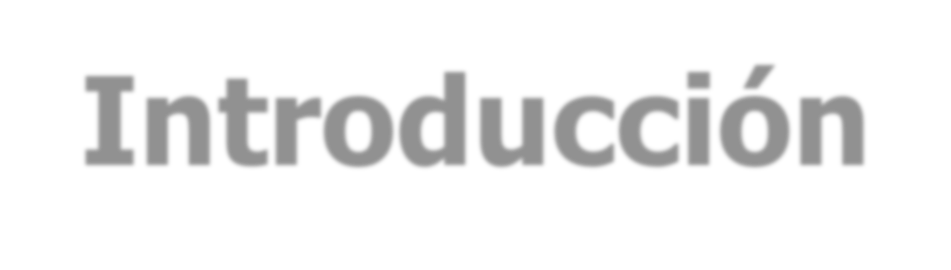 Introducción
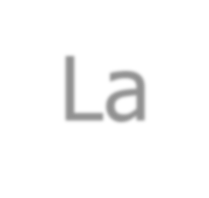 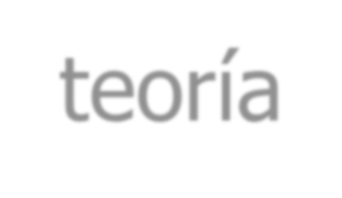 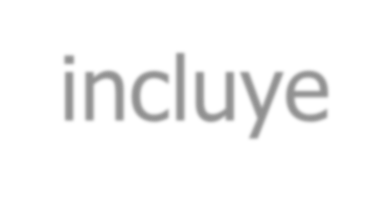 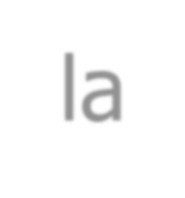 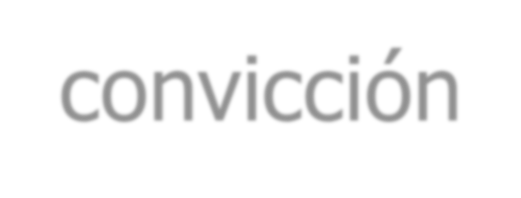 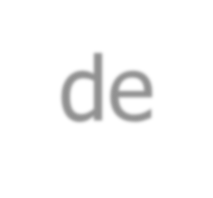 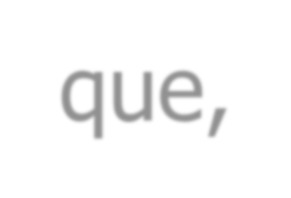 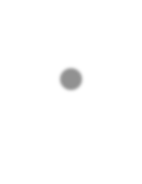 La  teoría  incluye  la  convicción  de  que, después de su surgimiento, la vida, en la multifacética  variedad  de  sus  formas  se fue organizando poco a poco, de manera muy  lenta,  pasando  progresivamente  de las  formas  más  simples  a  las  más avanzadas y complejas.
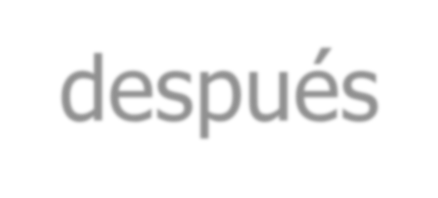 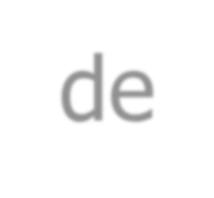 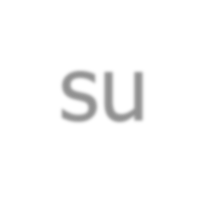 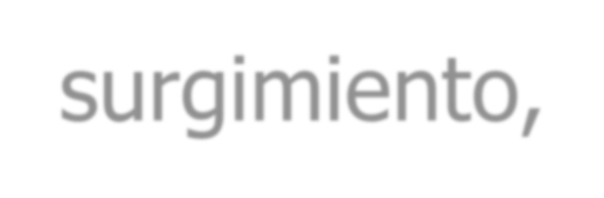 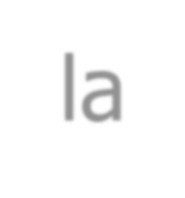 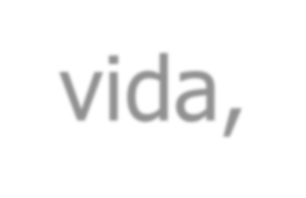 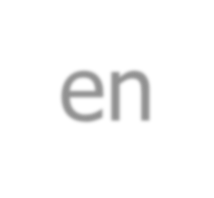 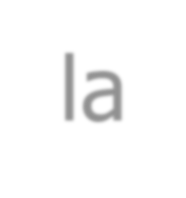 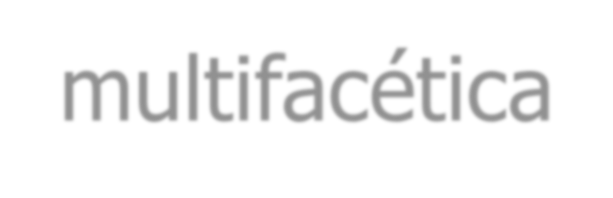 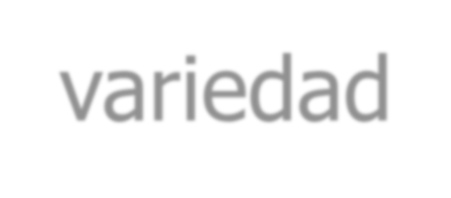 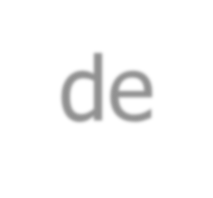 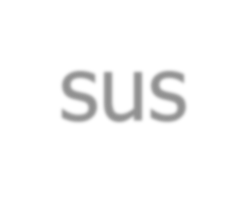 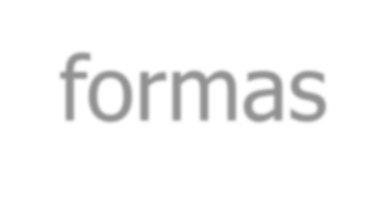 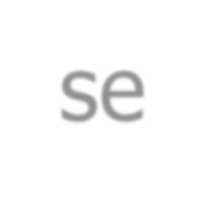 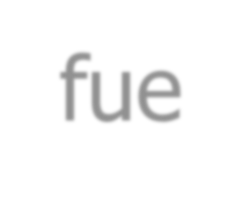 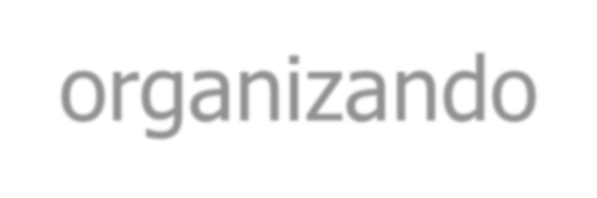 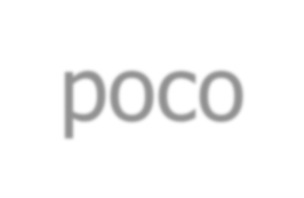 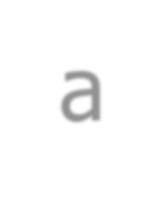 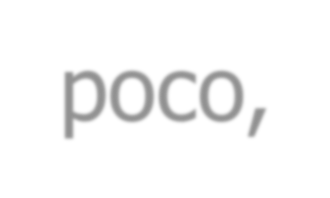 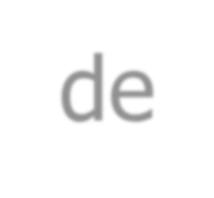 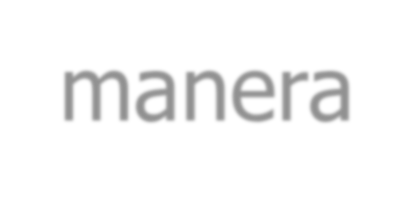 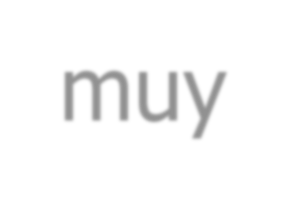 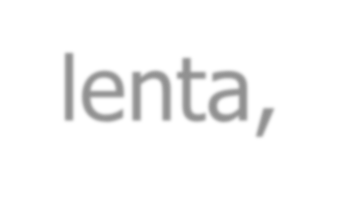 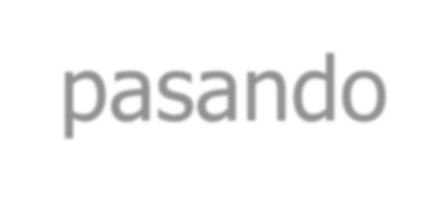 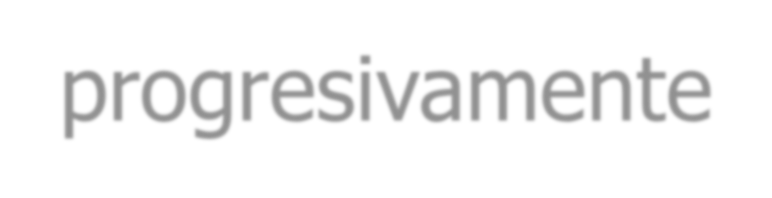 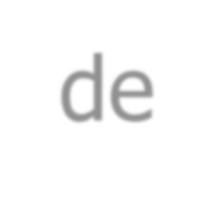 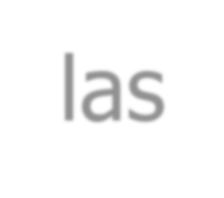 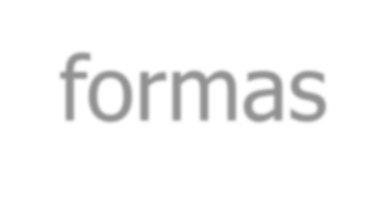 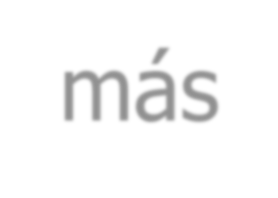 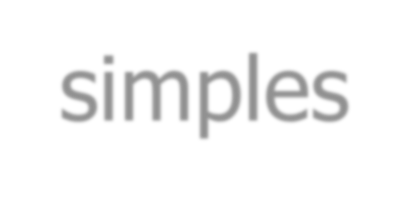 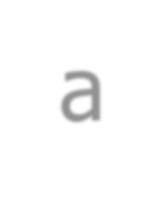 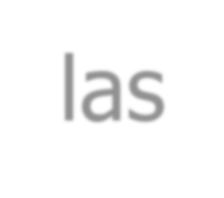 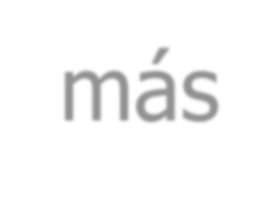 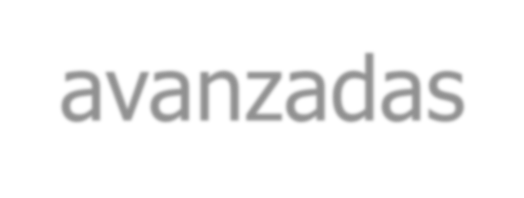 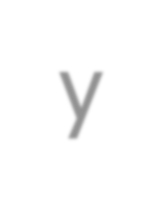 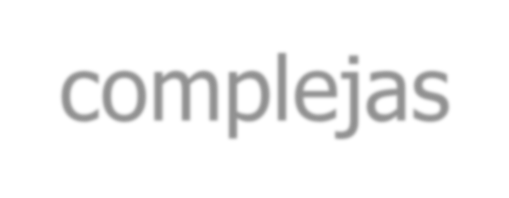 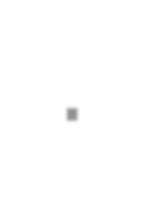 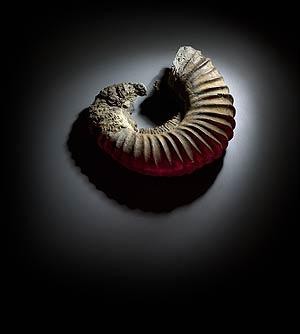 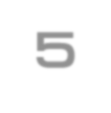 5
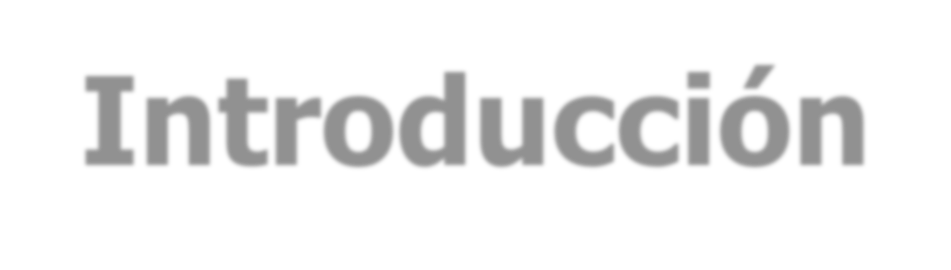 Introducción
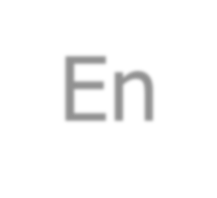 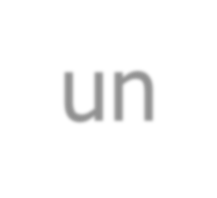 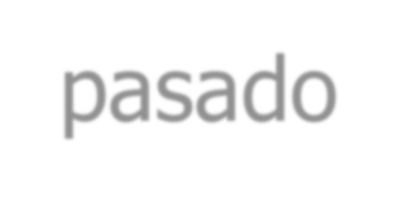 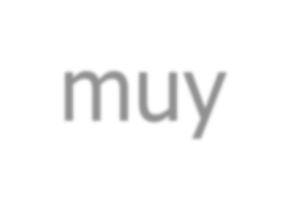 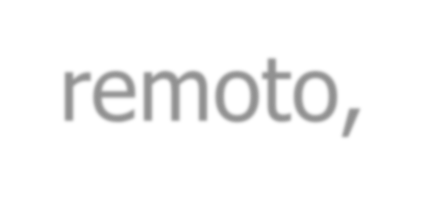 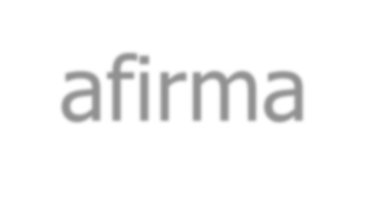 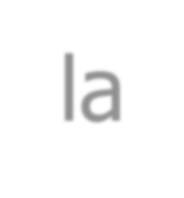 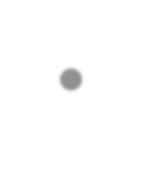 En  un  pasado  muy  remoto,  afirma  la teoría evolucionista, los átomos se unieron a otros átomos para formar moléculas, y más   tarde   células,   tejidos,   órganos, sistemas y finalmente organismos o seres vivos.
Todo  esto  sucedió,  afirma  la  teoría,  sin que  ninguna  inteligencia  planeara  o dirigiera ese proceso de desarrollo.
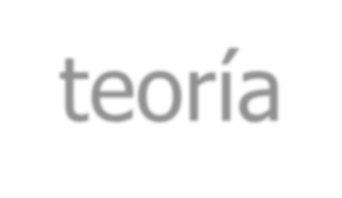 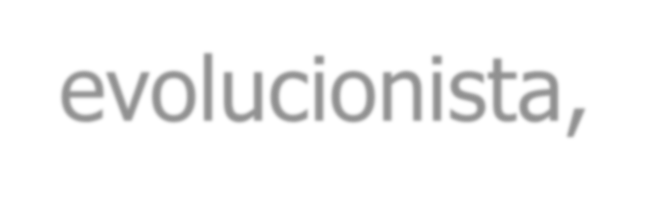 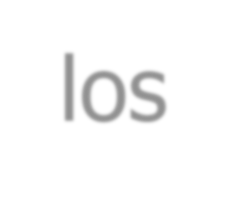 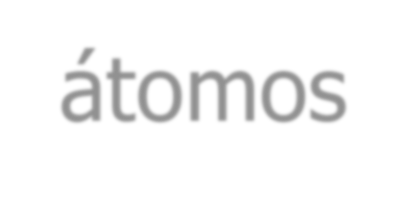 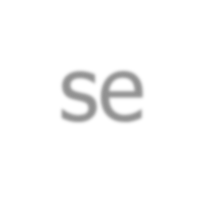 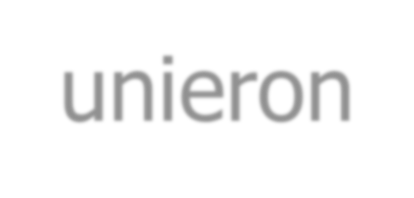 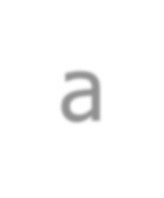 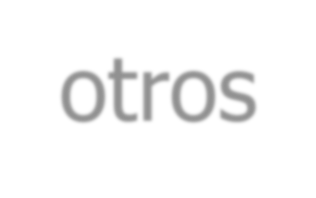 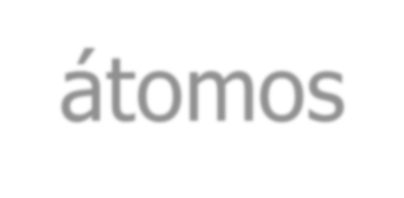 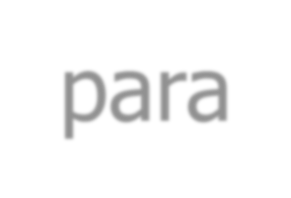 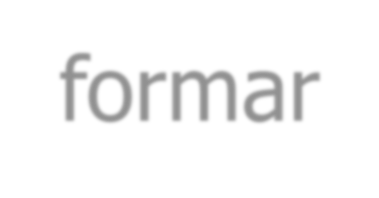 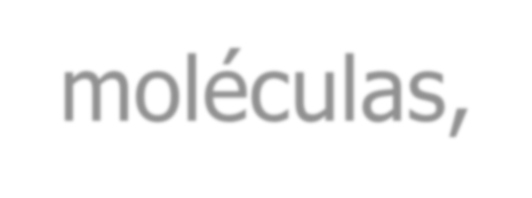 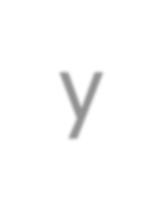 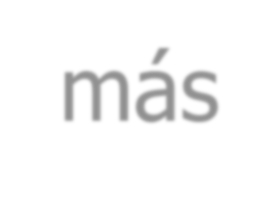 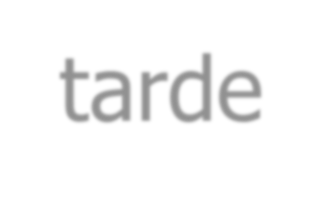 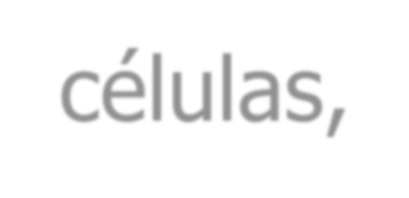 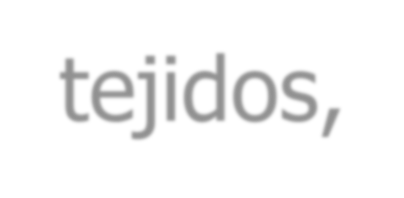 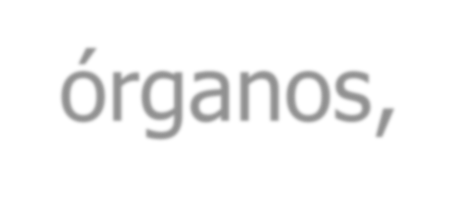 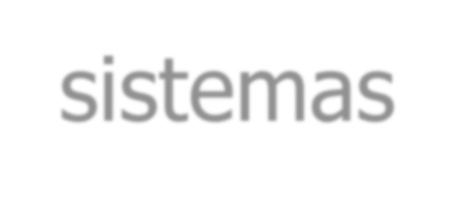 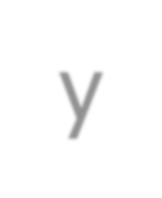 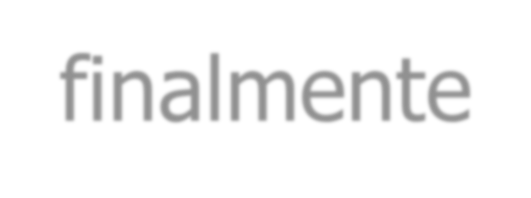 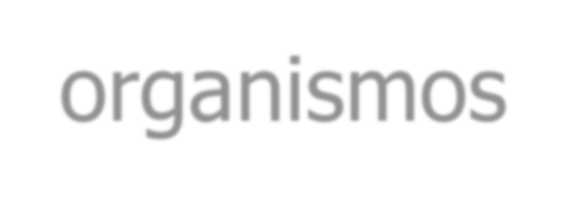 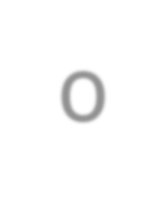 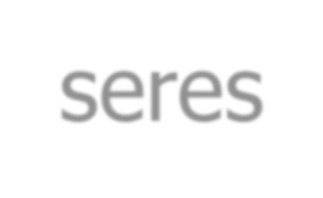 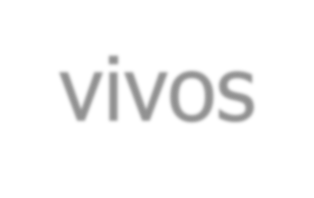 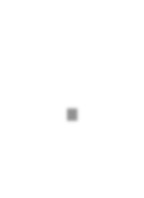 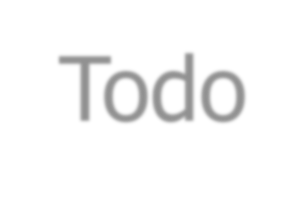 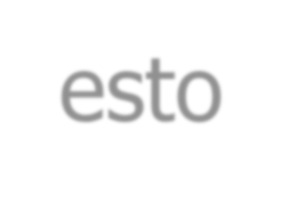 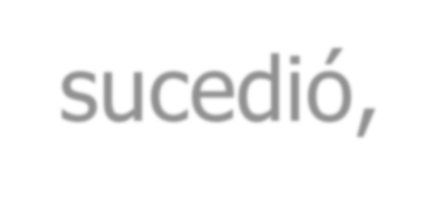 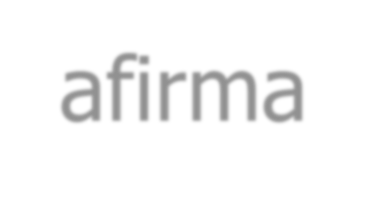 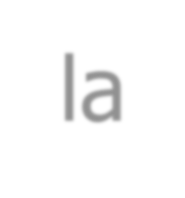 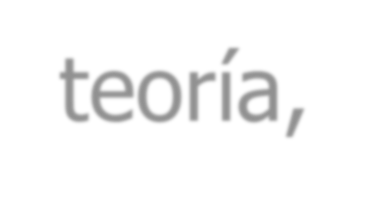 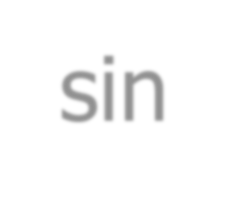 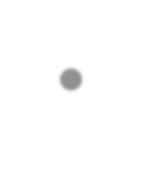 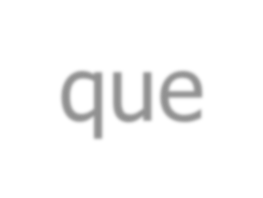 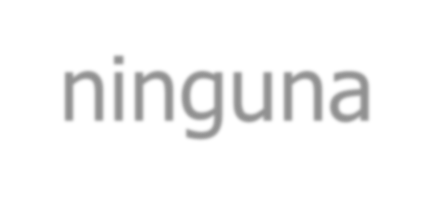 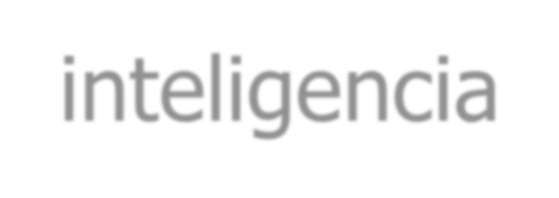 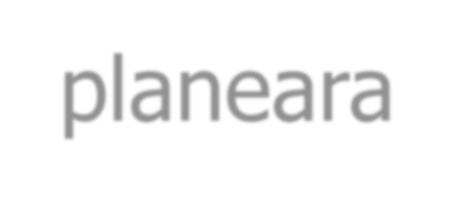 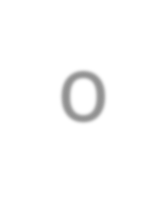 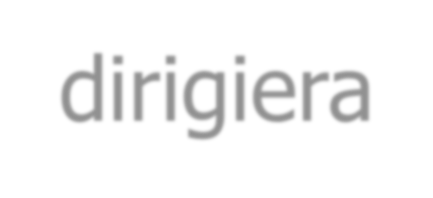 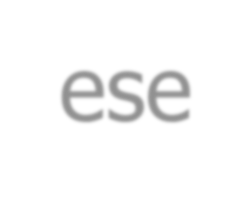 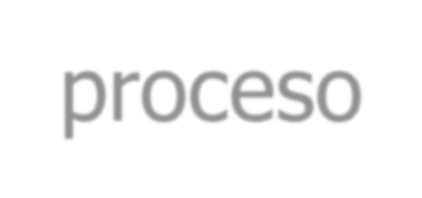 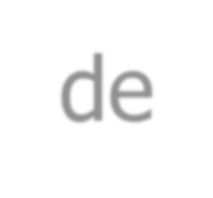 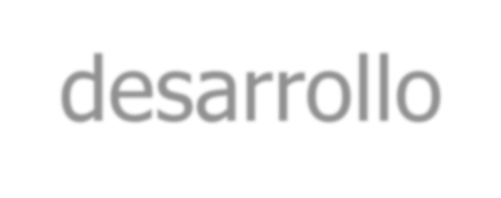 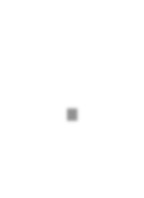 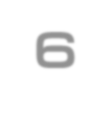 6
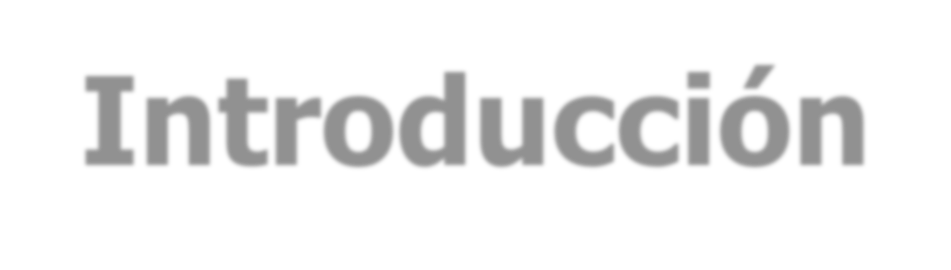 Introducción
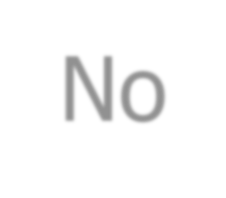 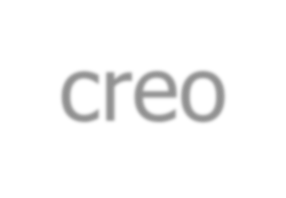 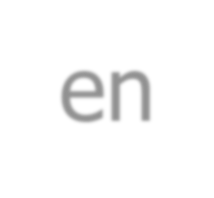 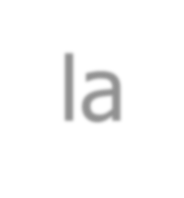 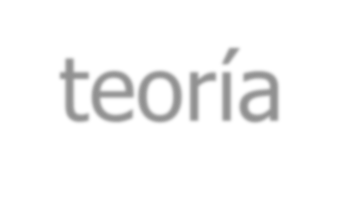 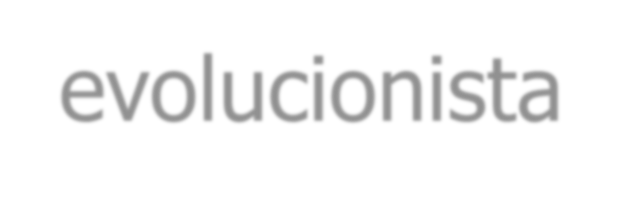 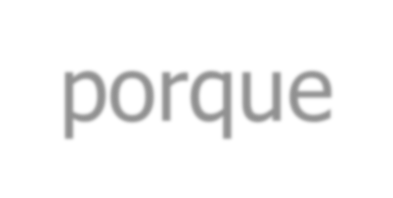 No creo en la teoría evolucionista porque va directamente en contra de una de las leyes  fundamentales  de  la  vida  y  de  la ciencia: la biogénesis.
El  término  consta  de  dos  partes:  "bio" (vida) y "génesis" (origen, principio).
Por lo tanto, la biogénesis tiene que ver con el origen o principio de la vida.
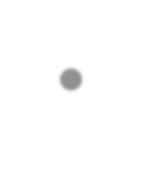 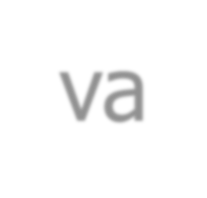 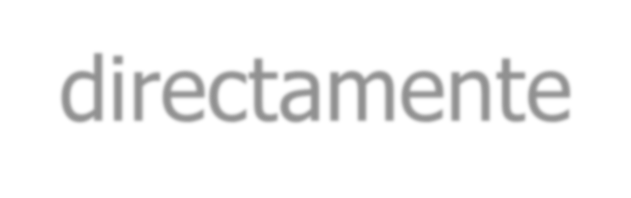 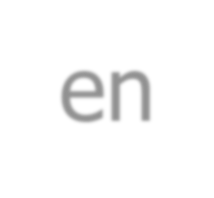 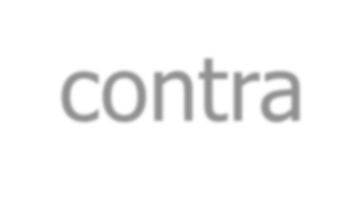 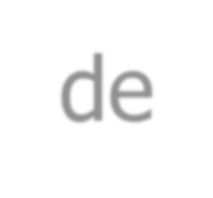 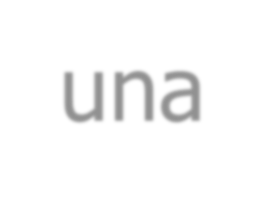 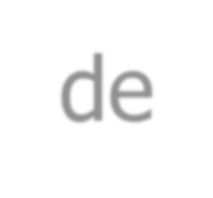 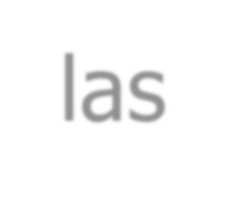 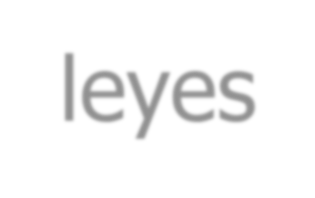 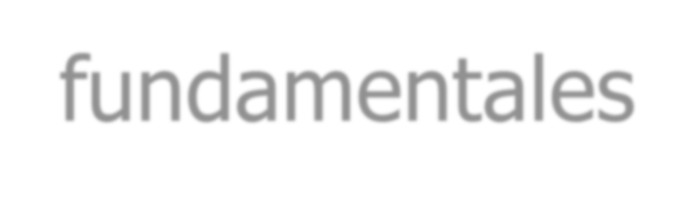 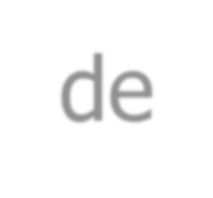 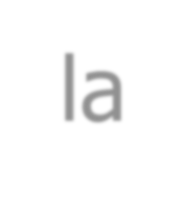 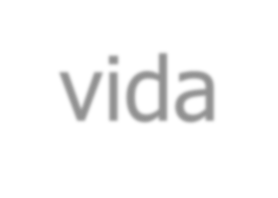 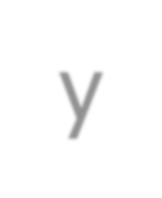 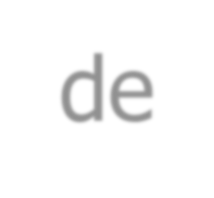 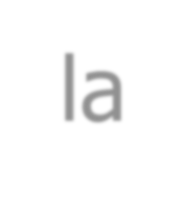 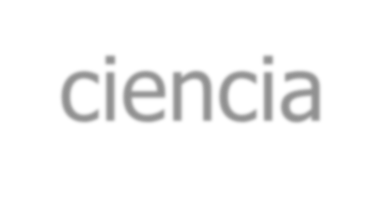 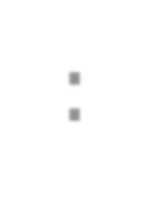 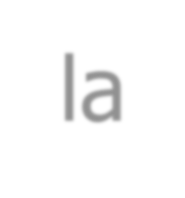 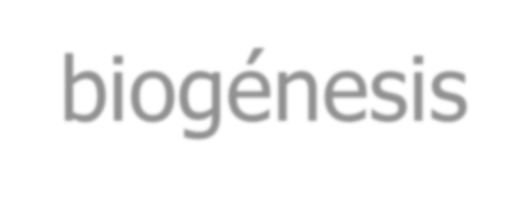 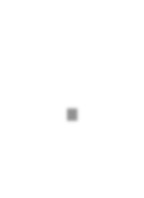 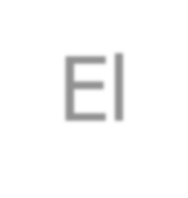 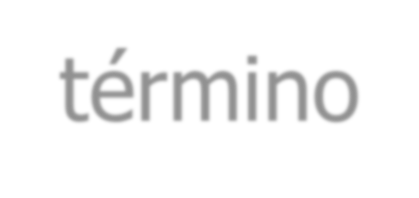 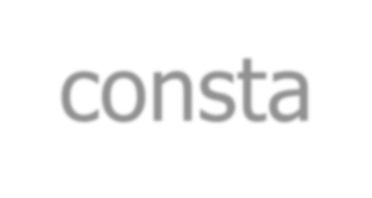 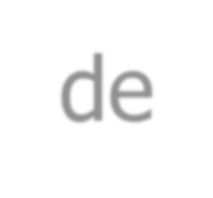 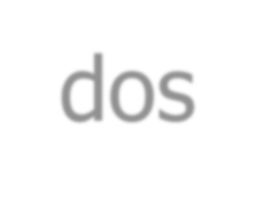 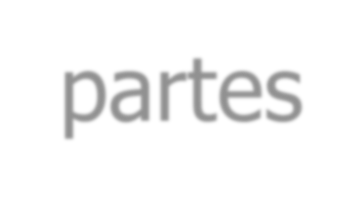 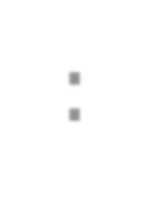 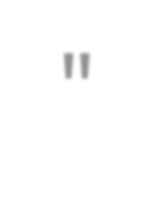 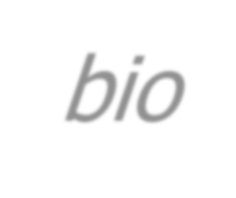 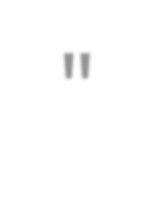 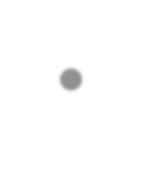 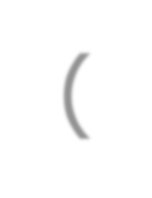 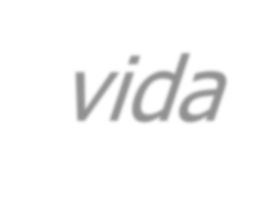 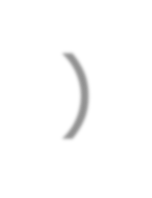 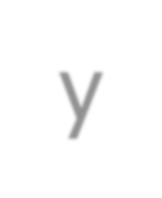 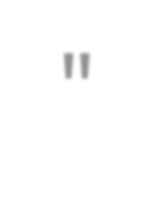 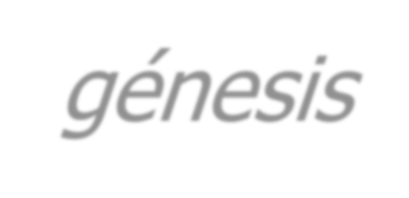 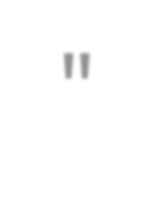 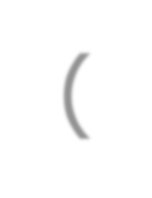 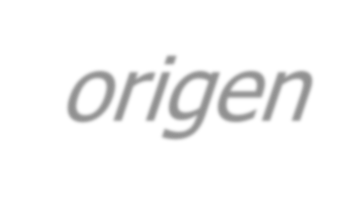 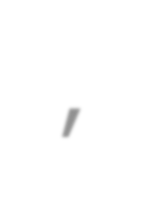 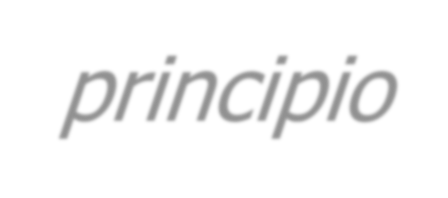 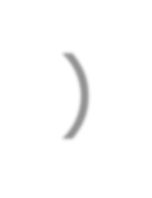 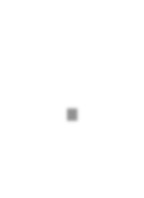 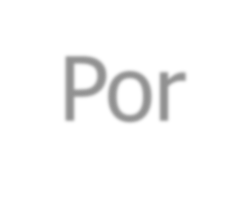 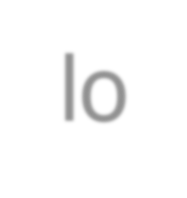 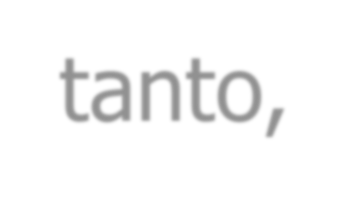 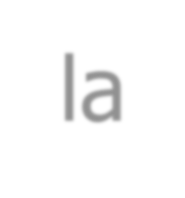 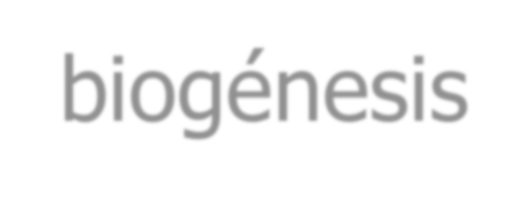 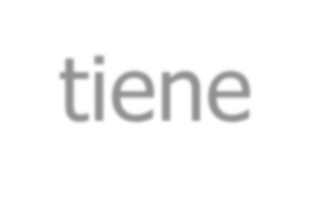 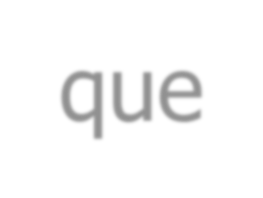 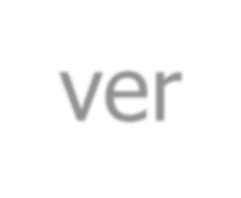 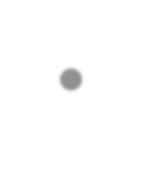 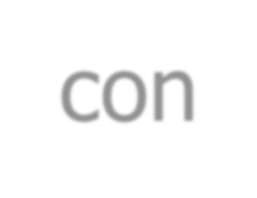 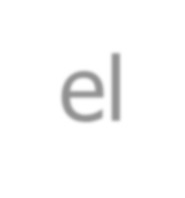 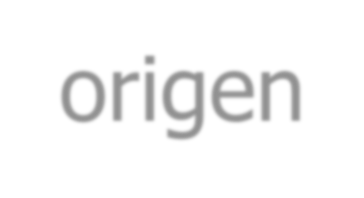 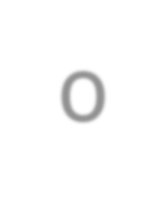 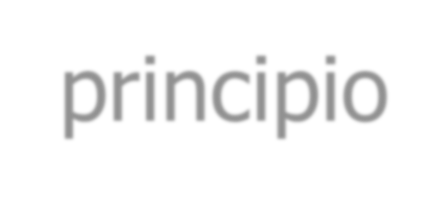 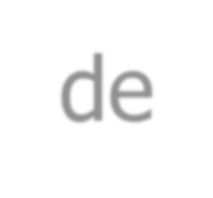 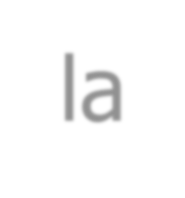 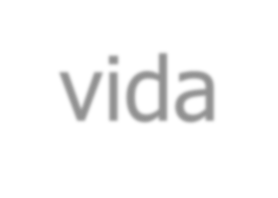 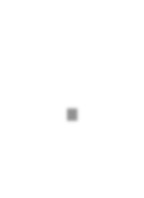 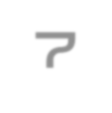 7
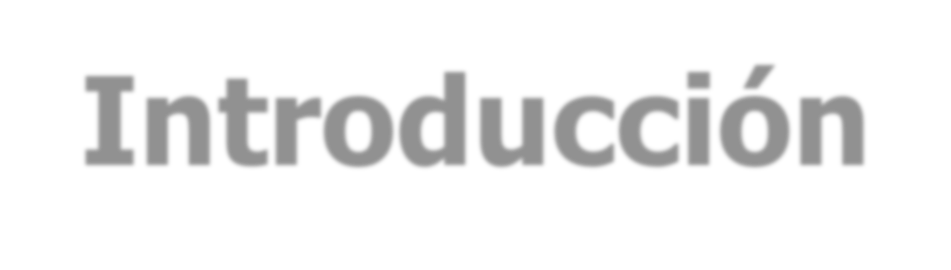 Introducción
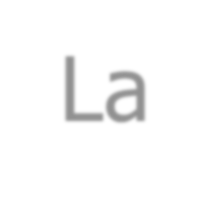 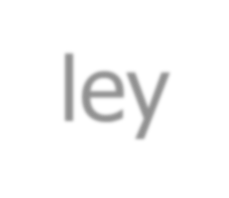 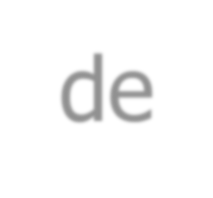 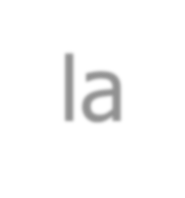 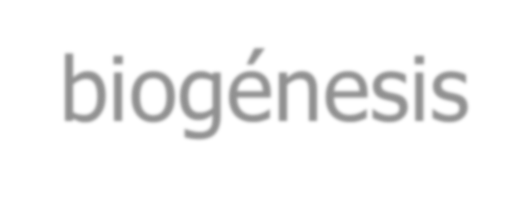 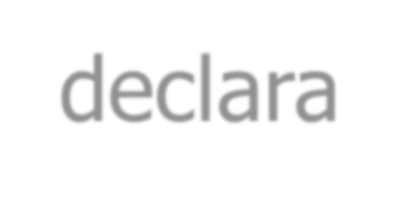 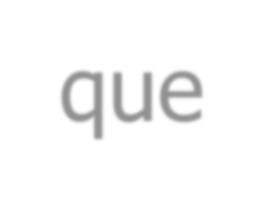 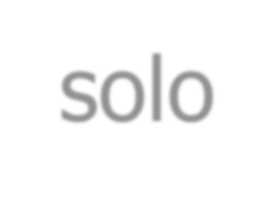 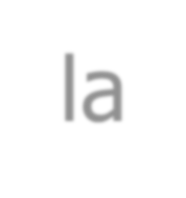 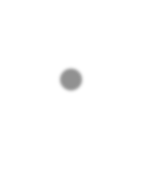 La ley de la biogénesis declara que solo la vida  engendra  vida  y  que  la  vida engendrada  es  de  la  misma  especie  del progenitor.
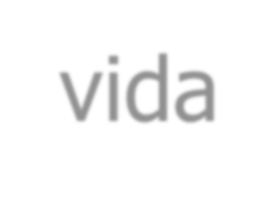 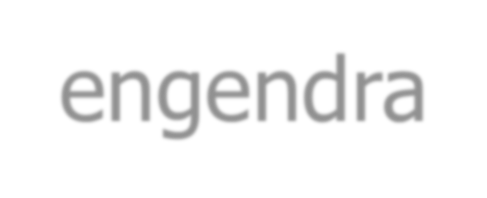 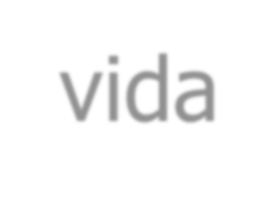 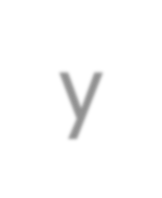 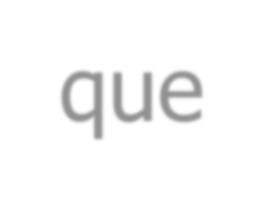 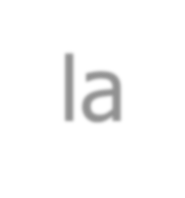 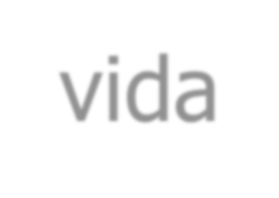 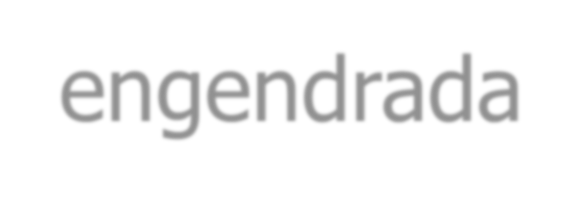 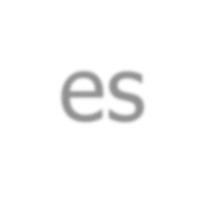 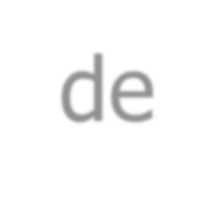 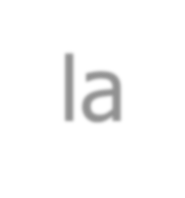 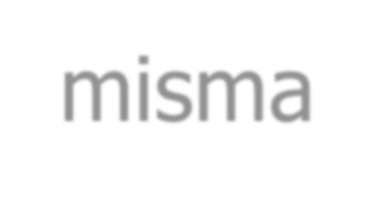 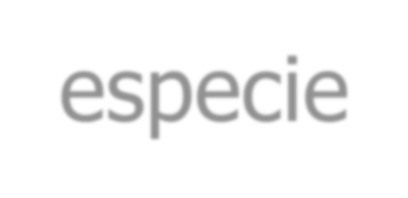 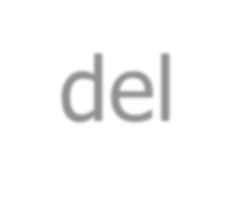 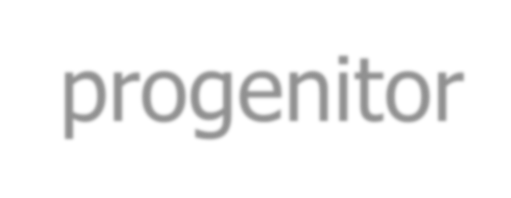 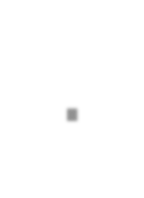 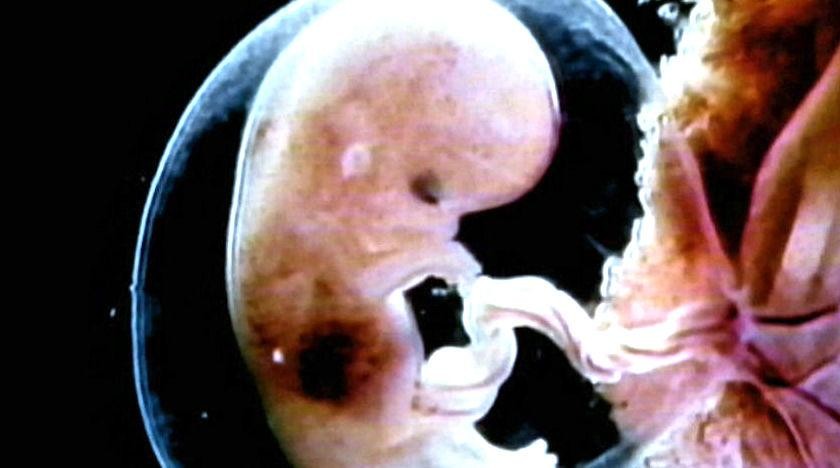 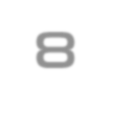 8
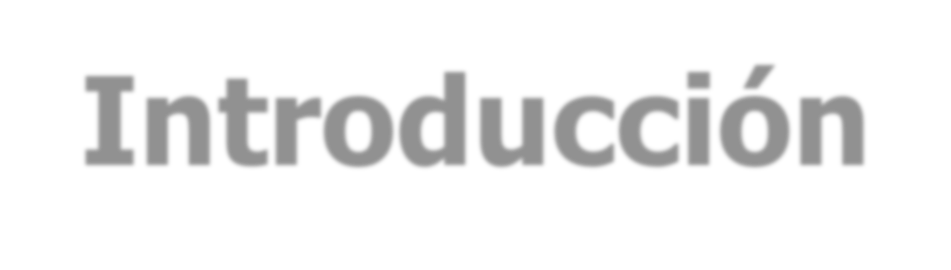 Introducción
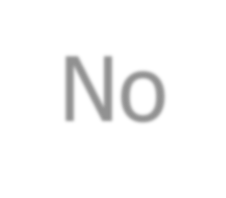 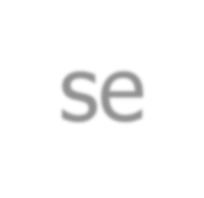 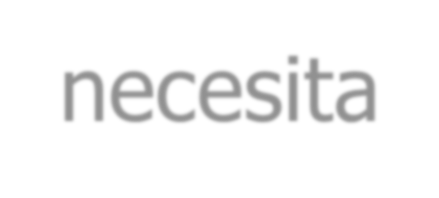 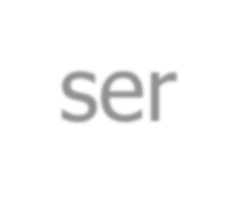 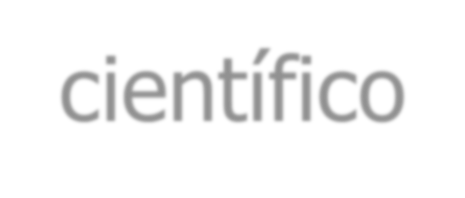 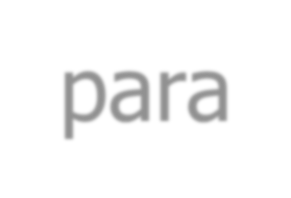 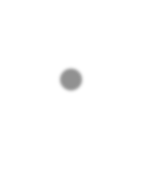 No   se   necesita   ser   científico   para entenderla, pero tanto el científico como la persona común pueden verla en acción y percibir su efecto.
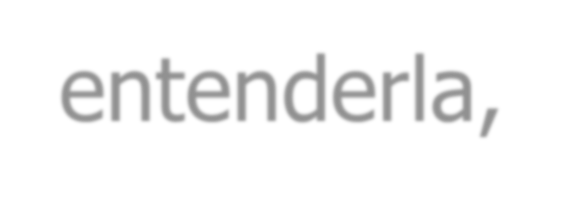 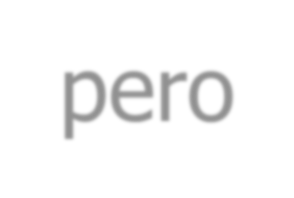 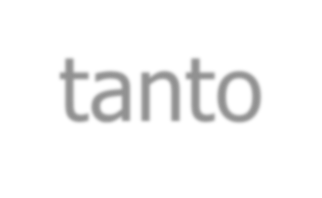 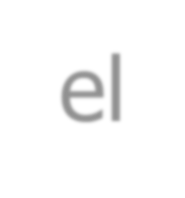 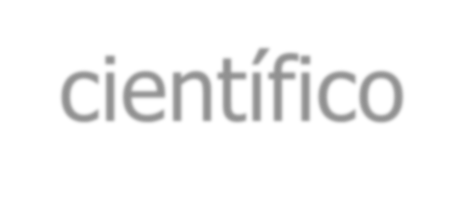 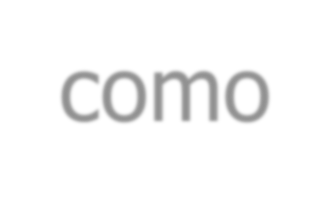 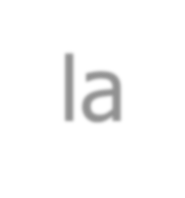 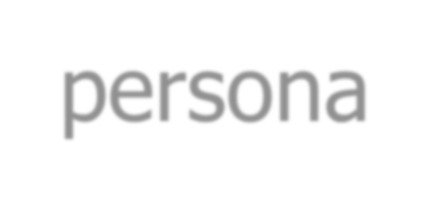 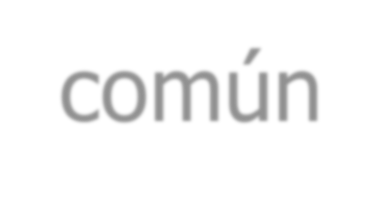 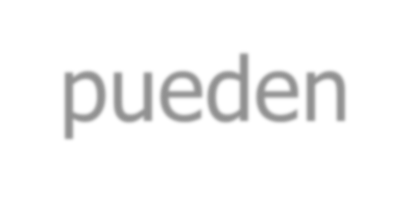 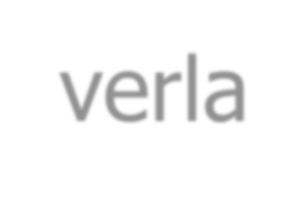 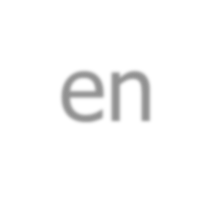 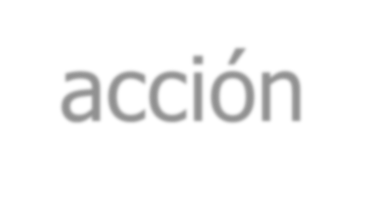 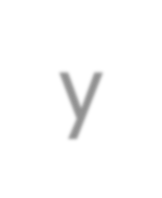 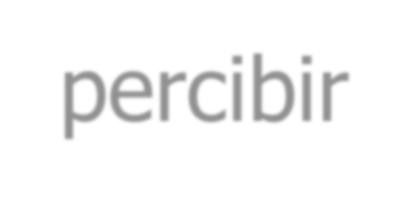 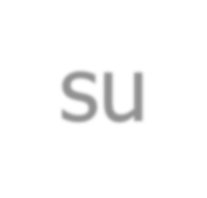 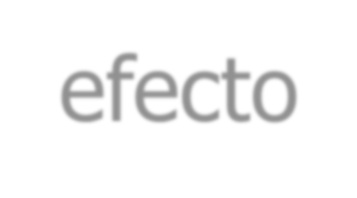 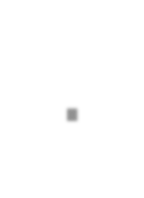 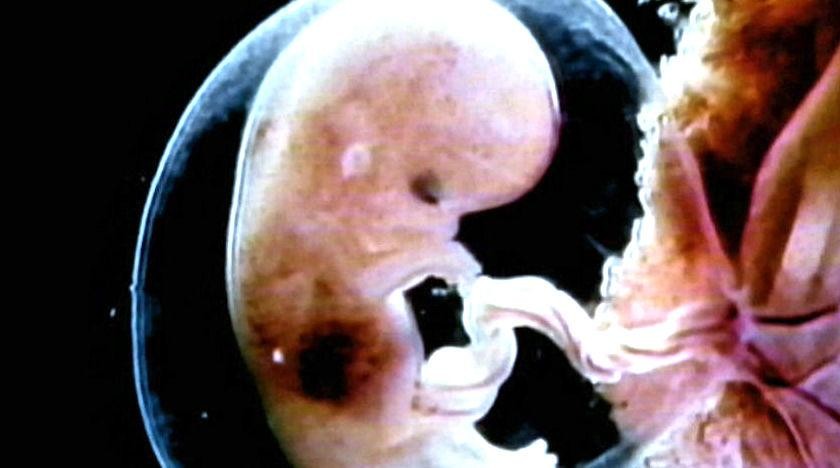 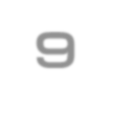 9
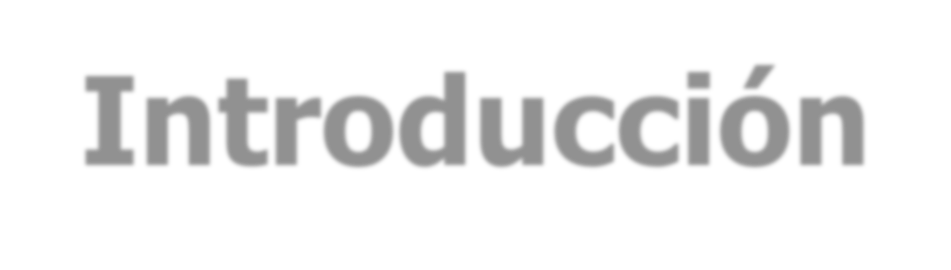 Introducción
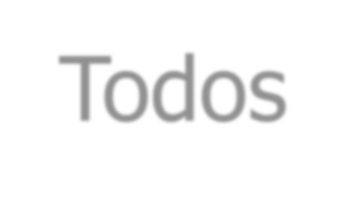 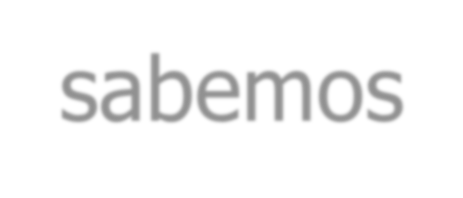 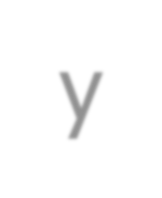 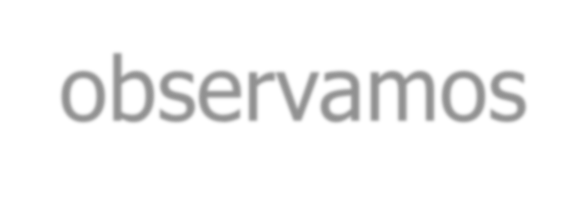 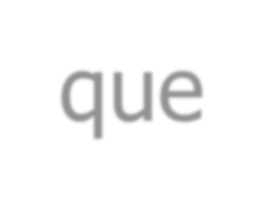 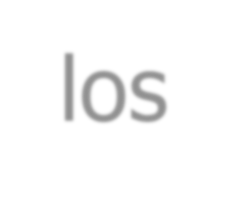 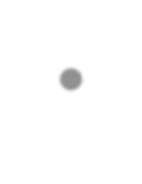 Todos
sabemos	y	observamos
que	los
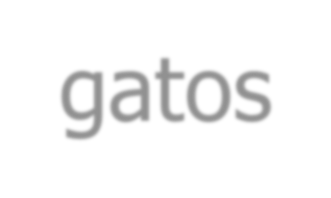 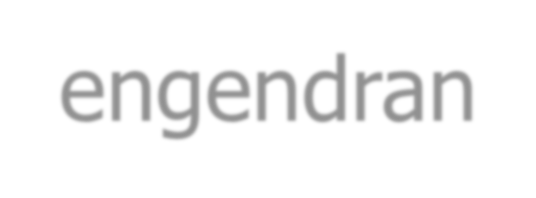 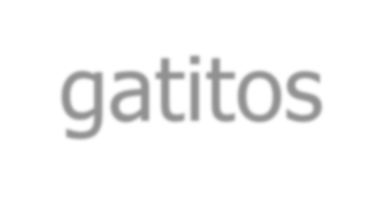 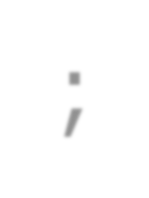 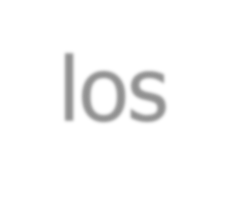 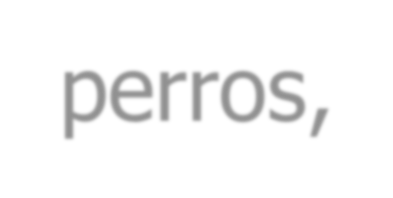 gatos	engendran	gatitos;
los	perros,
y	las
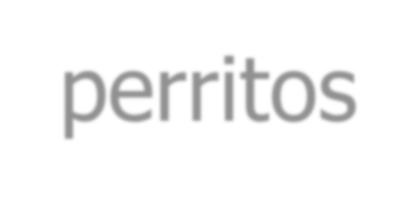 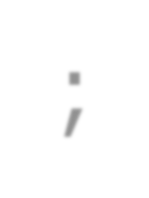 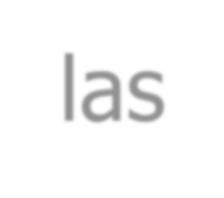 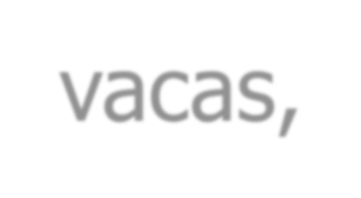 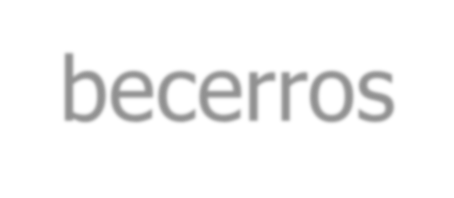 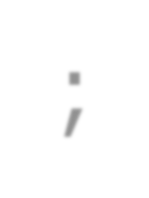 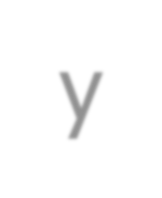 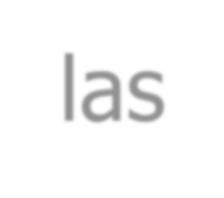 perritos;	las	vacas,	becerros;
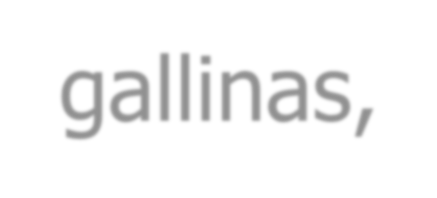 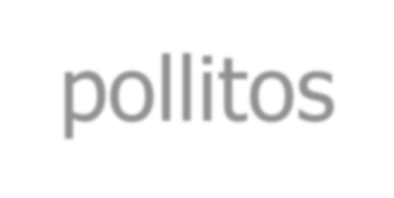 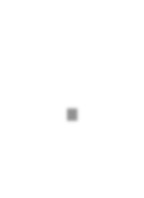 gallinas, pollitos.
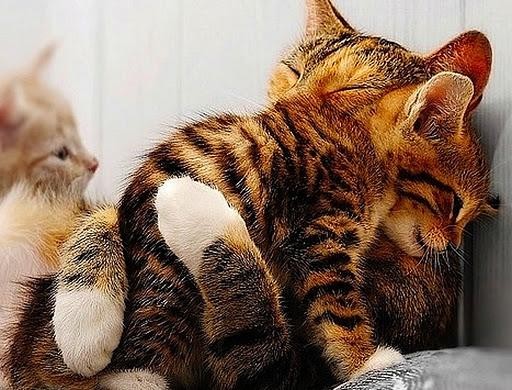 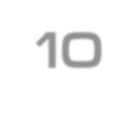 10
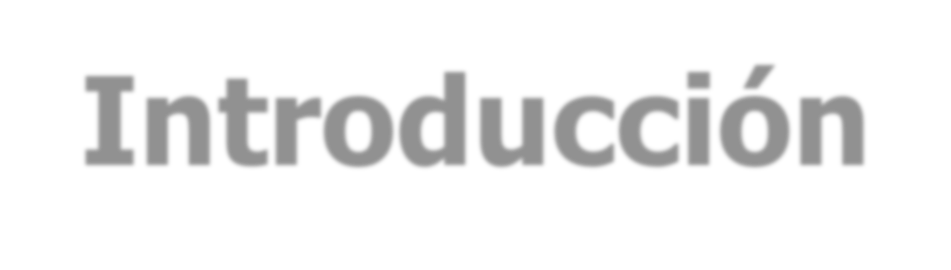 Introducción
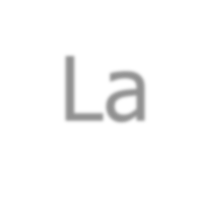 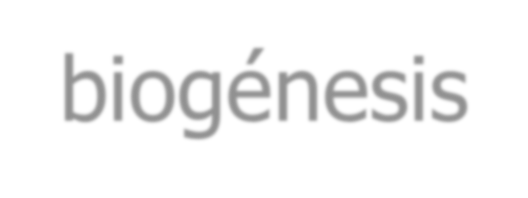 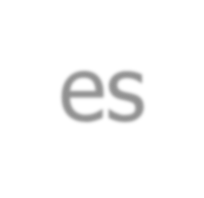 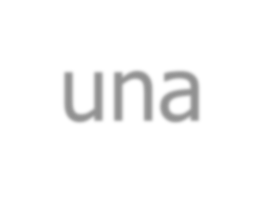 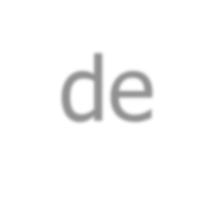 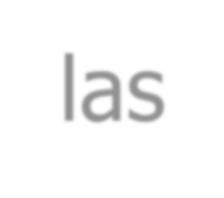 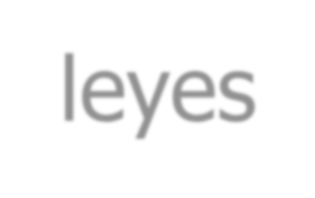 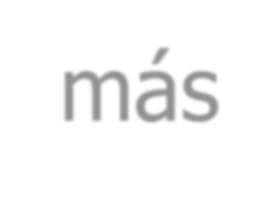 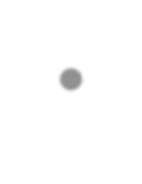 La  biogénesis  es  una  de  las  leyes  más observables  de  la  naturaleza,  y  se  halla entre las más ampliamente verificadas y utilizadas, principalmente, en las ciencias biológicas.
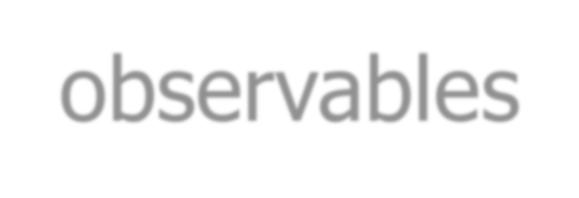 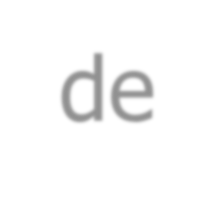 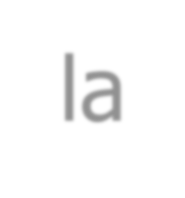 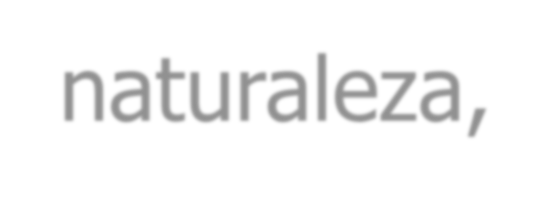 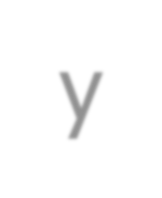 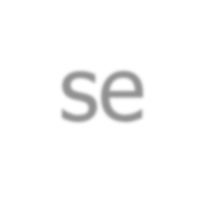 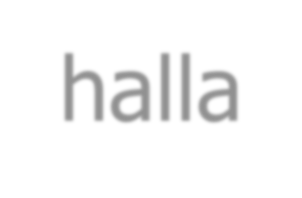 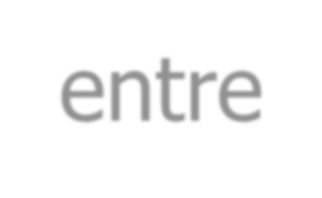 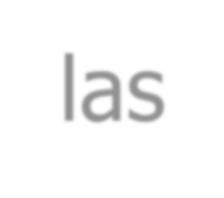 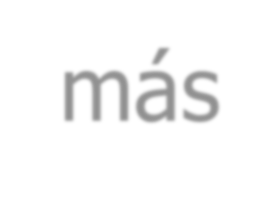 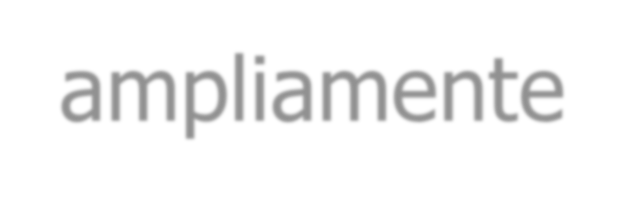 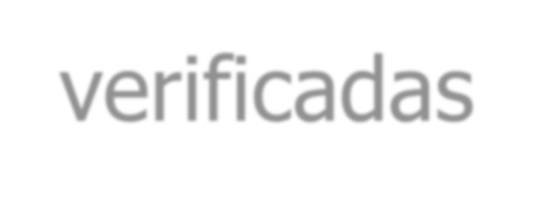 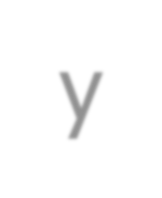 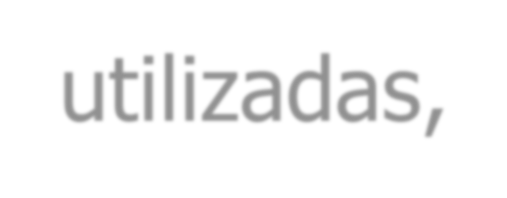 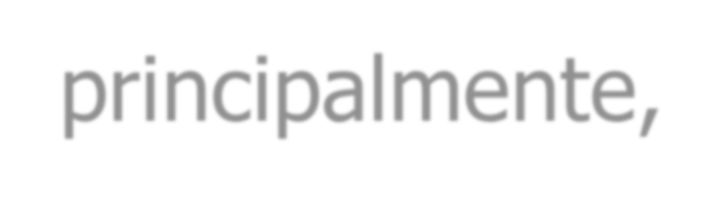 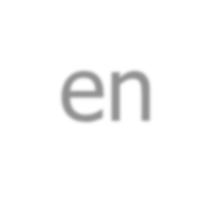 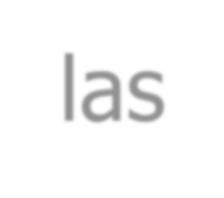 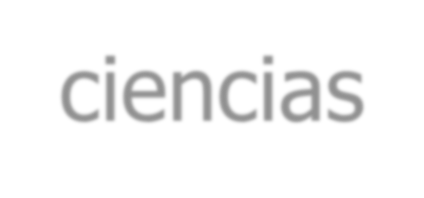 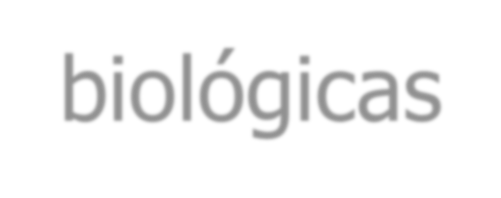 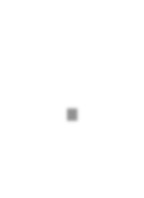 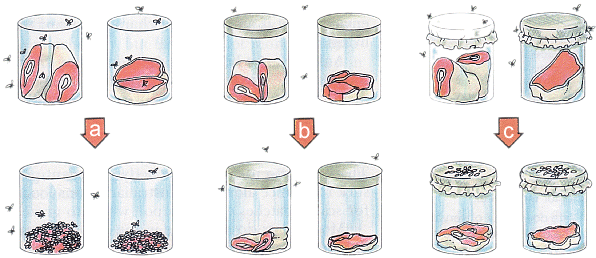 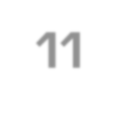 11
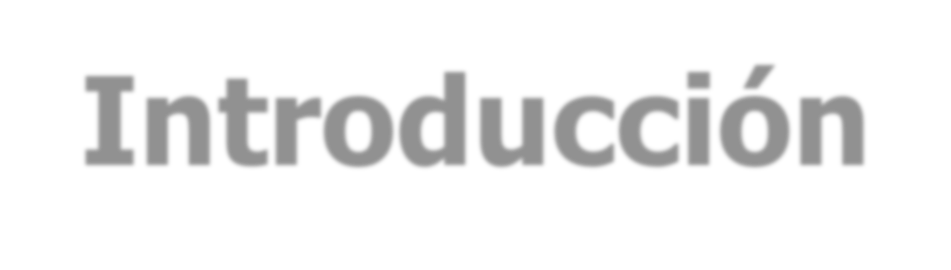 Introducción
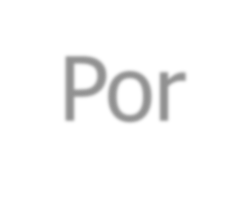 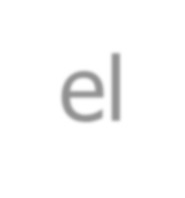 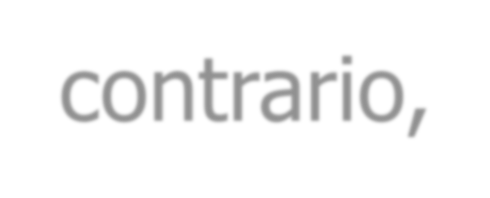 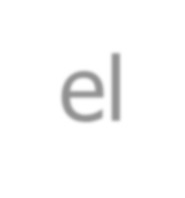 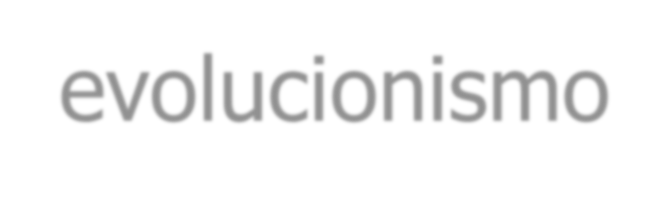 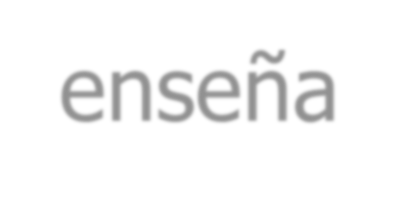 Por el contrario, el evolucionismo enseña que las especies actuales evolucionaron a partir de otras totalmente diferentes.
A   diferencia   del   evolucionismo,   la biogénesis sostiene que la vida no puede surgir de la materia inerte.
Puede ser generada solamente por seres vivos.
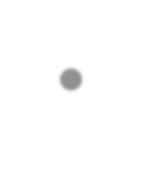 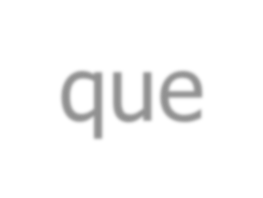 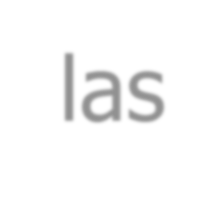 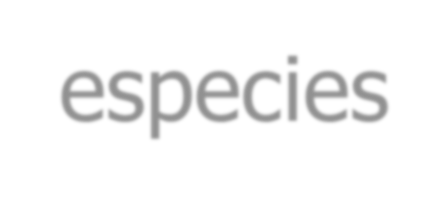 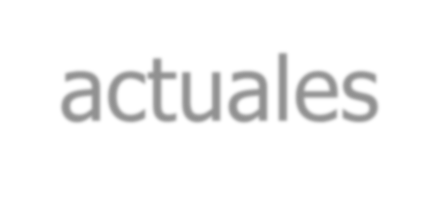 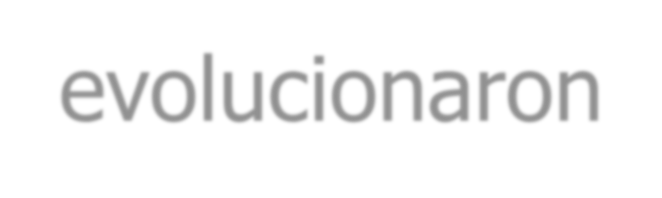 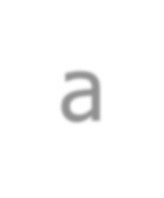 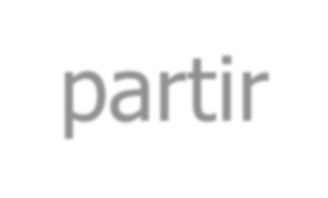 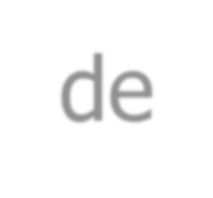 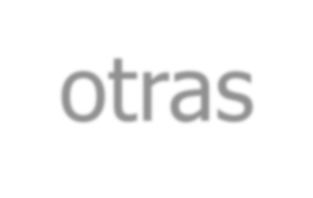 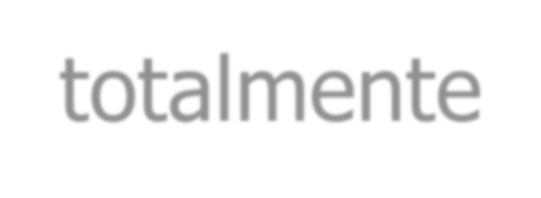 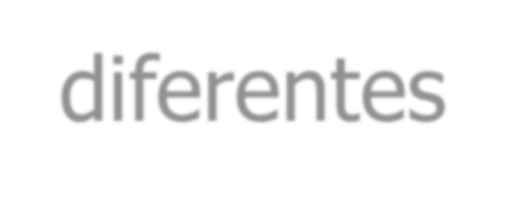 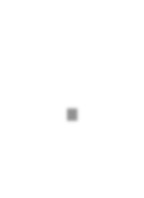 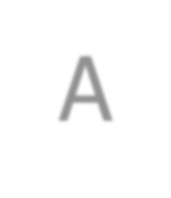 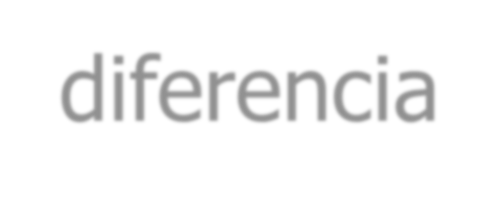 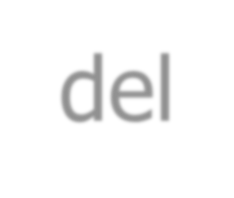 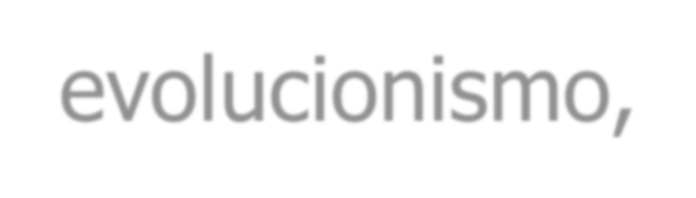 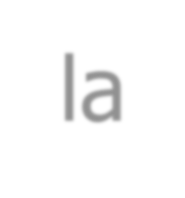 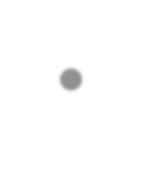 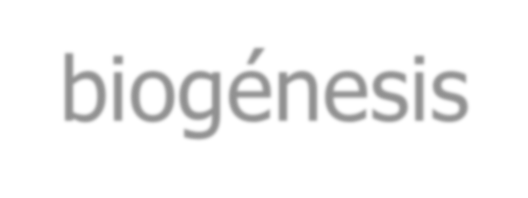 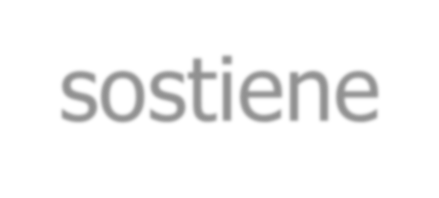 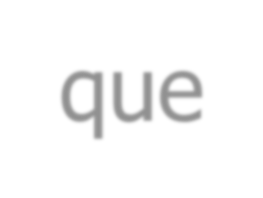 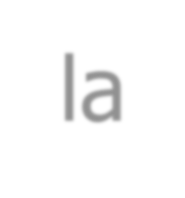 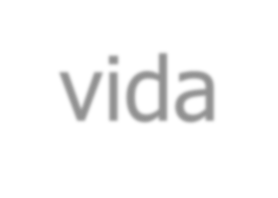 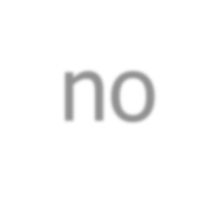 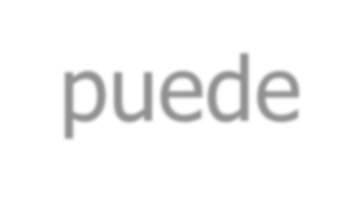 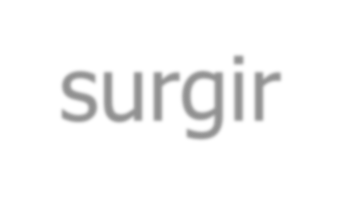 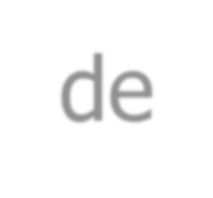 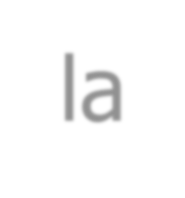 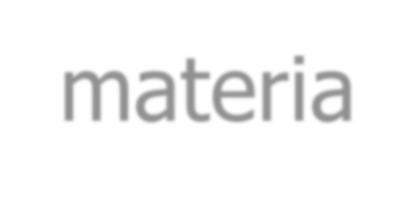 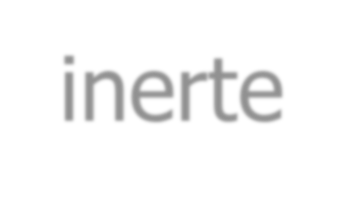 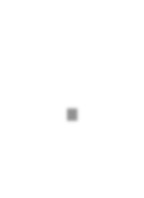 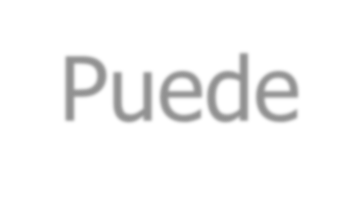 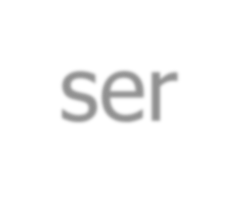 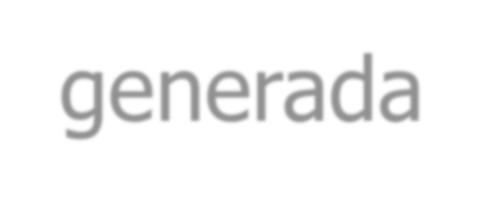 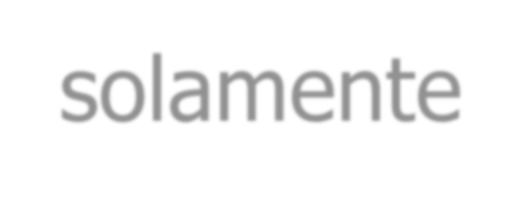 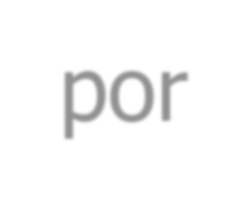 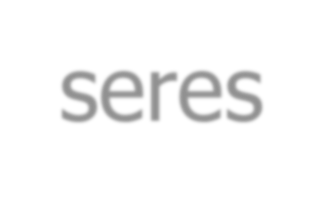 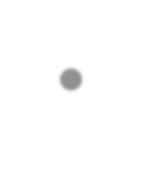 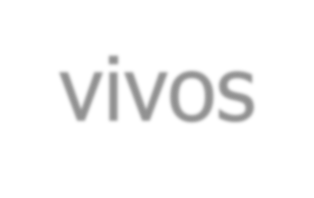 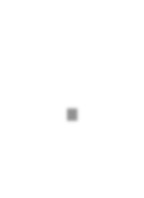 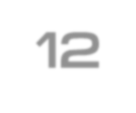 12
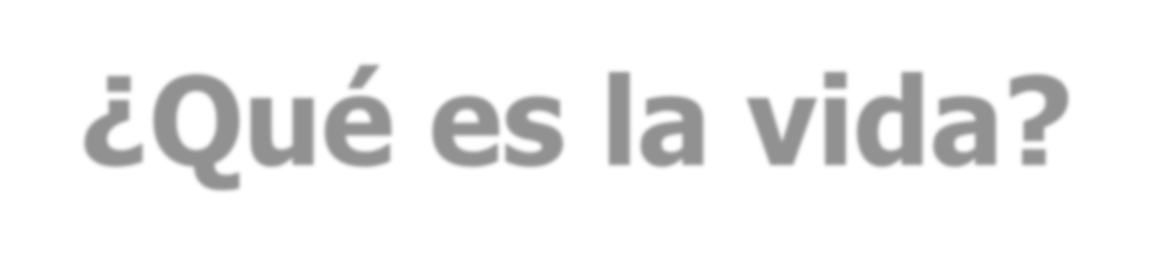 ¿Qué es la vida?
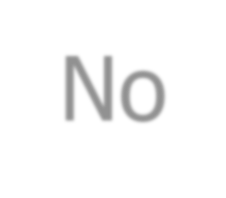 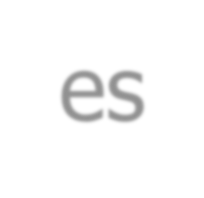 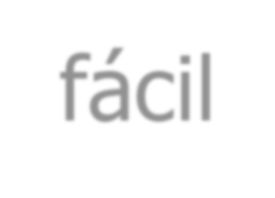 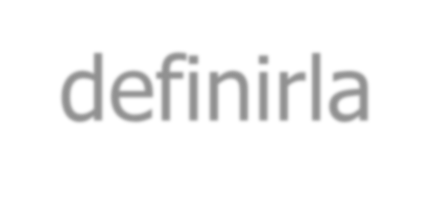 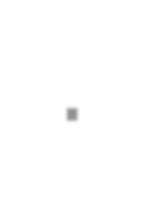 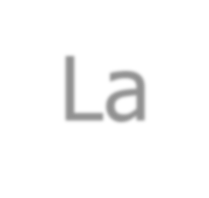 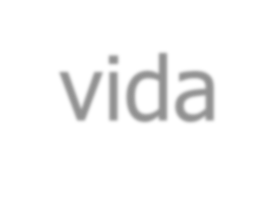 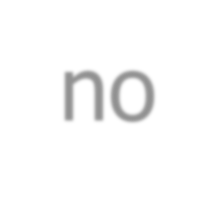 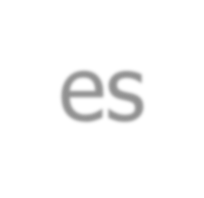 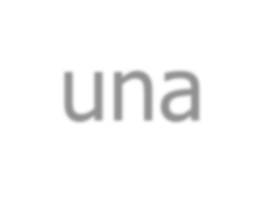 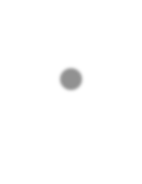 No  es  fácil  definirla.  La  vida  no  es  una "cosa" que pueda tocarse sino un estado que,  por  fortuna,  puede  ser  descrito  a partir de su funcionamiento tal como se manifiesta en los seres vivos (aunque los seres vivos no son la vida sino tan solo la poseen).
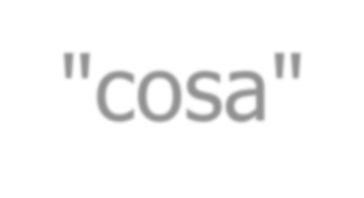 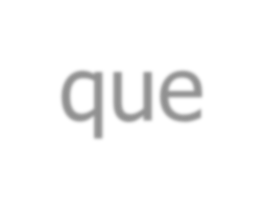 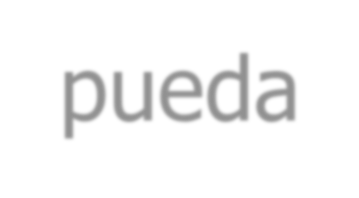 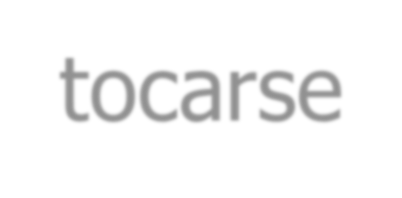 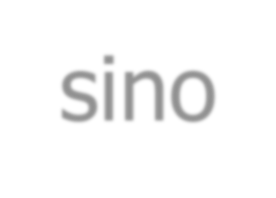 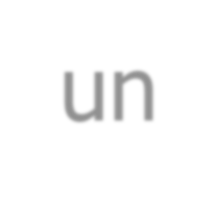 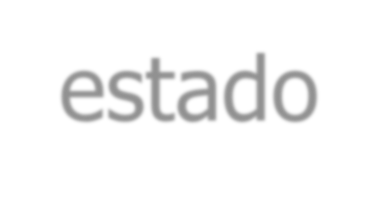 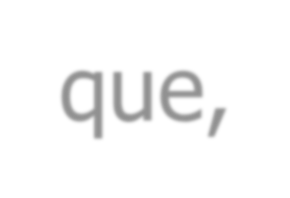 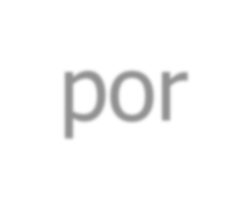 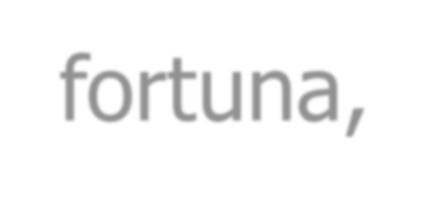 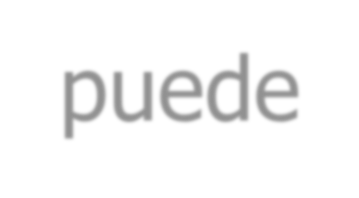 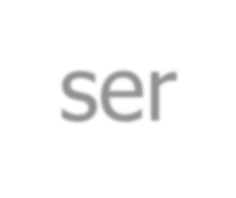 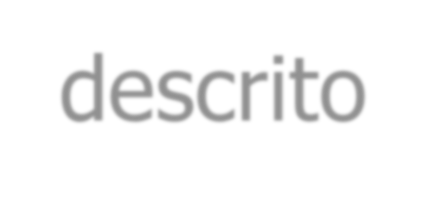 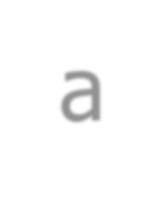 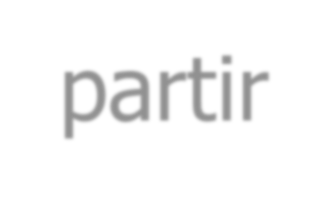 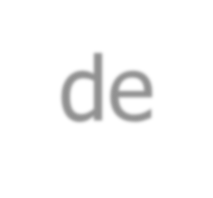 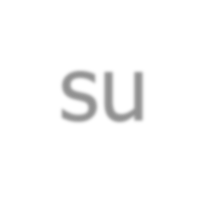 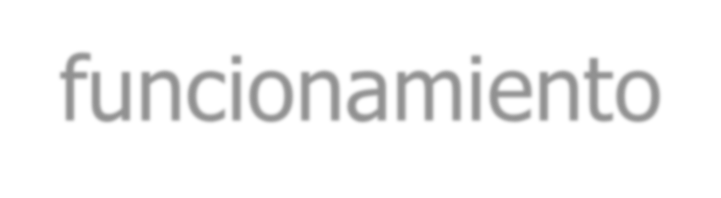 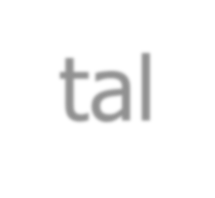 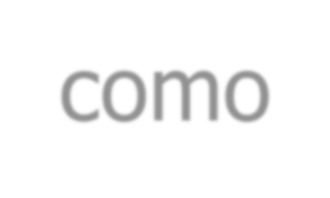 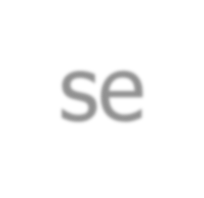 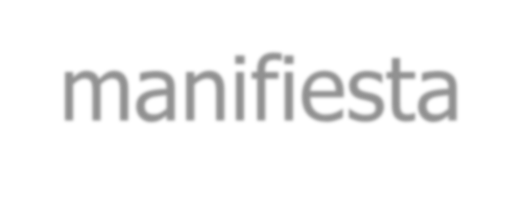 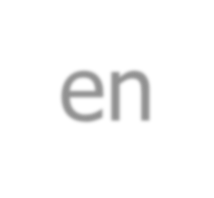 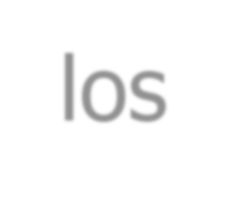 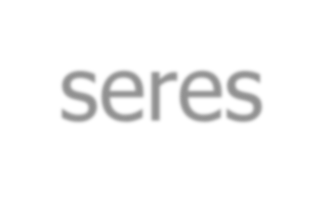 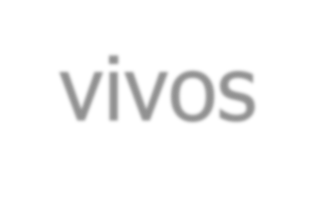 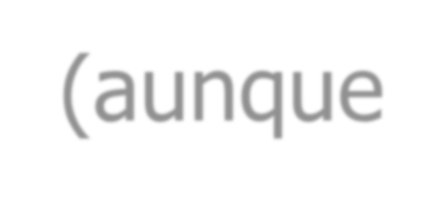 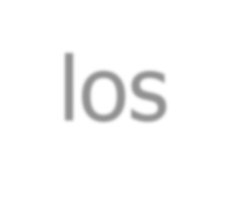 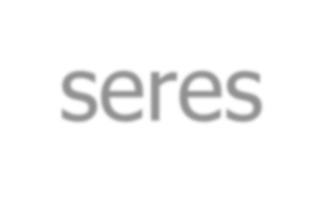 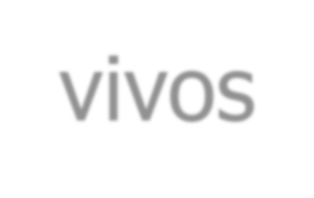 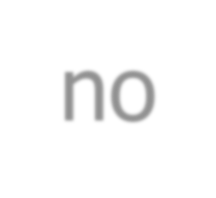 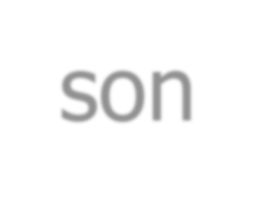 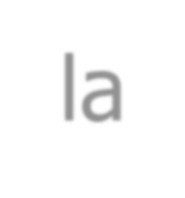 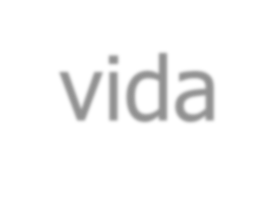 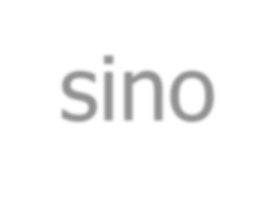 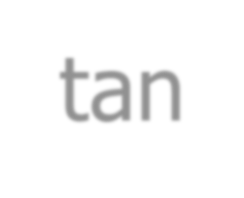 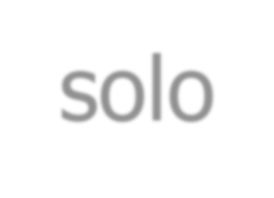 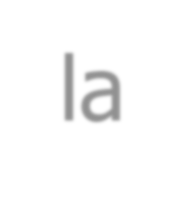 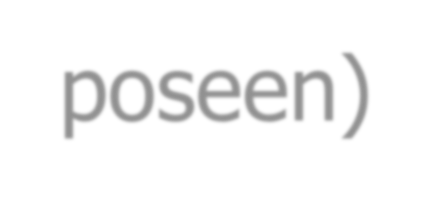 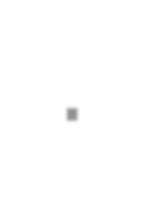 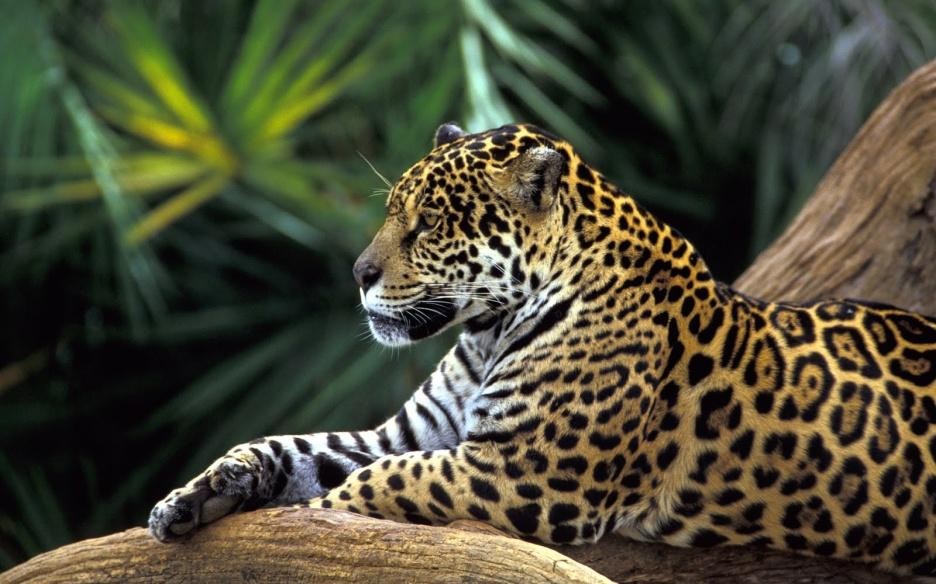 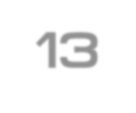 13
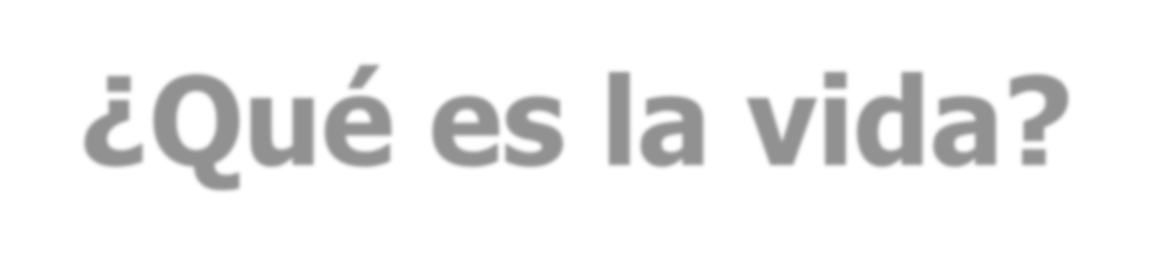 ¿Qué es la vida?
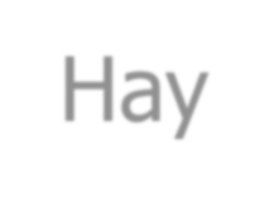 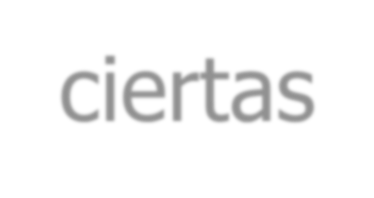 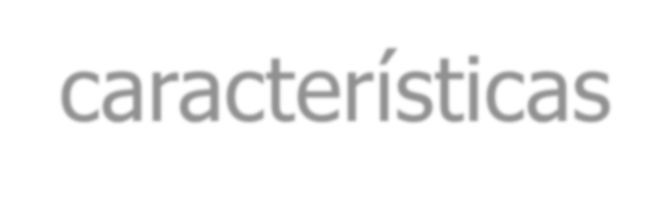 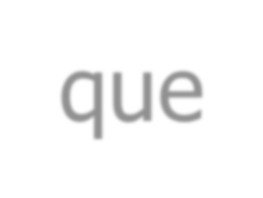 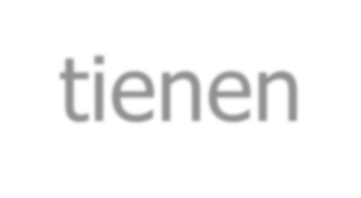 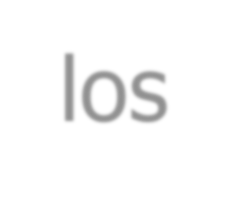 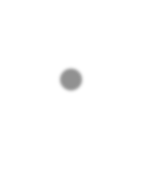 Hay ciertas características que tienen los seres  vivos  y  que  los  diferencia  de  las cosas inanimadas.
Los seres vivos están hechos de células, su unidad fundamental.
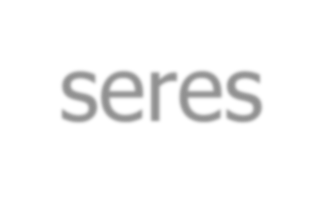 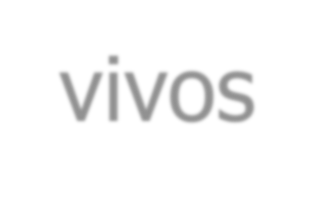 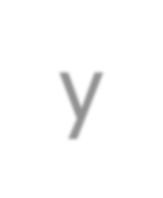 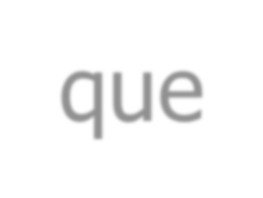 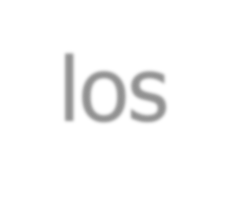 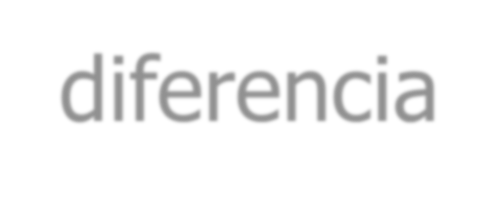 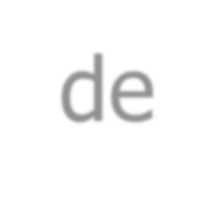 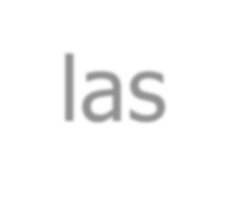 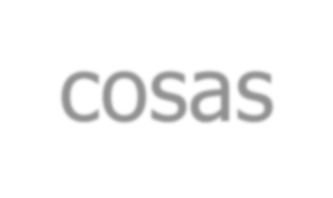 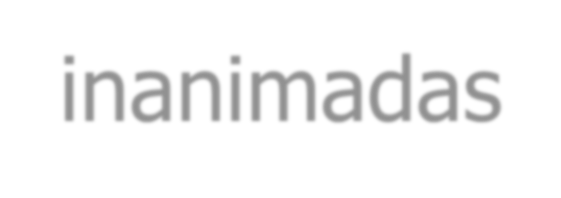 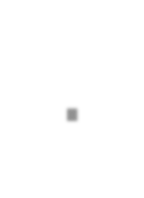 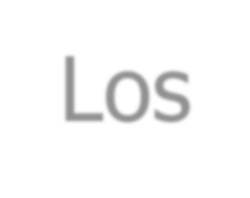 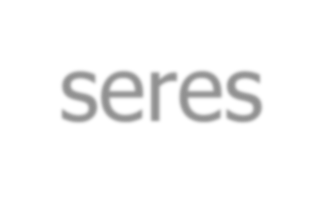 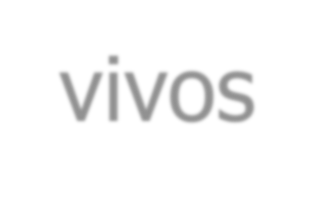 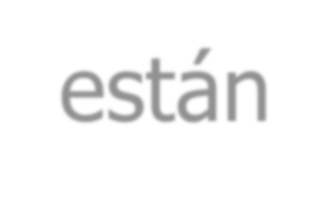 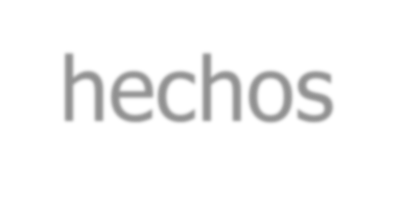 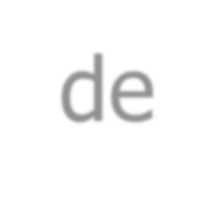 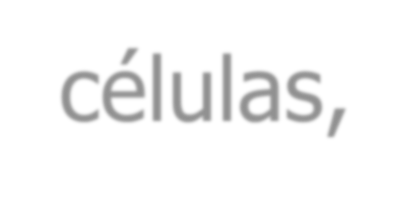 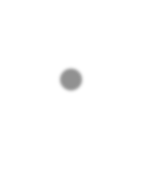 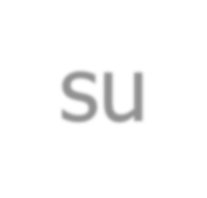 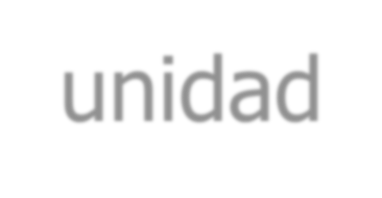 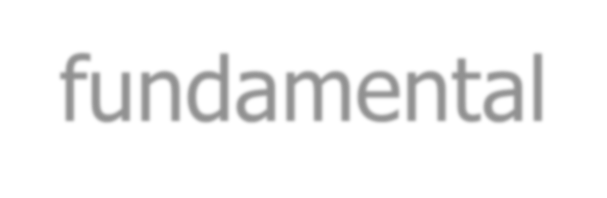 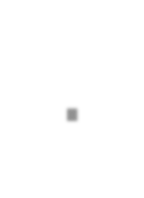 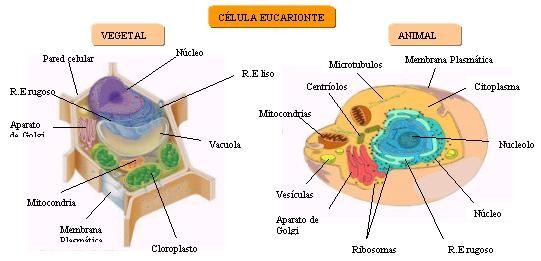 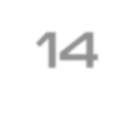 14
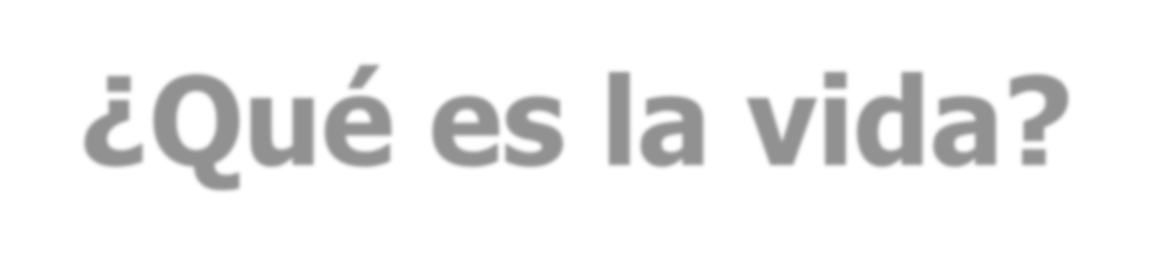 ¿Qué es la vida?
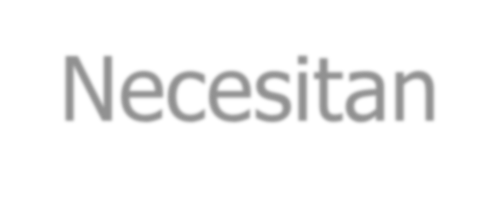 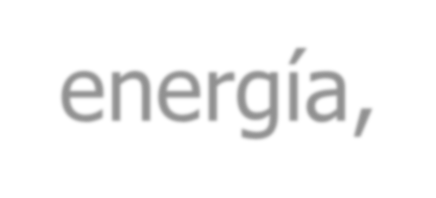 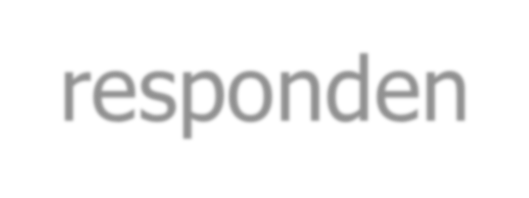 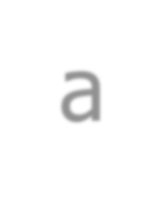 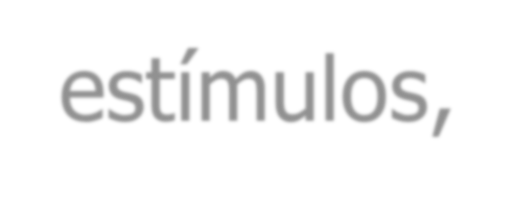 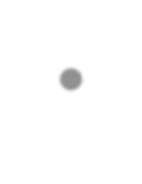 Necesitan energía, responden a estímulos, a su medio ambiente y se adaptan a él; tienen movimiento autónomo, crecen, se desarrollan, y se reproducen engendrando organismos similares.
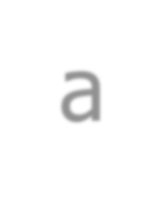 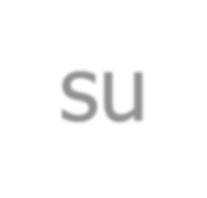 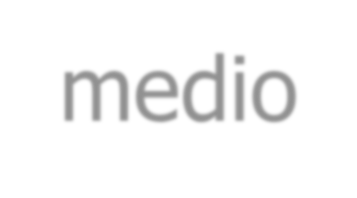 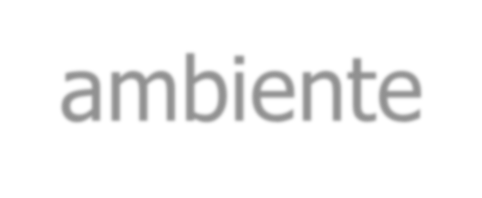 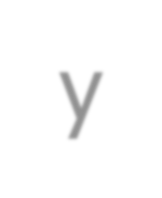 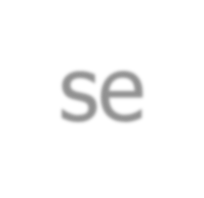 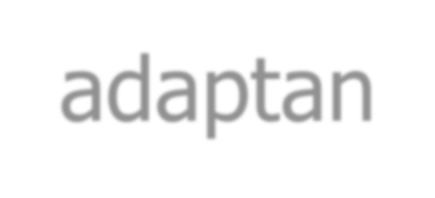 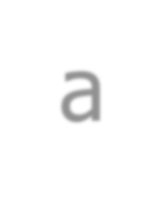 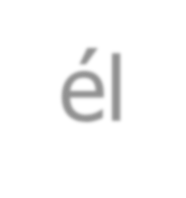 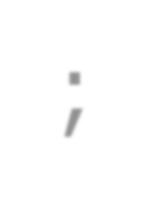 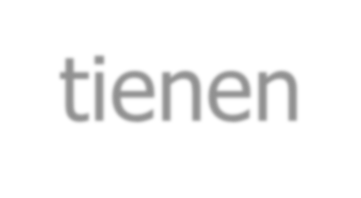 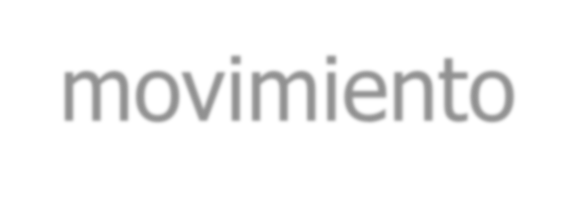 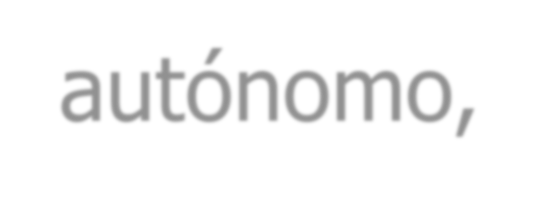 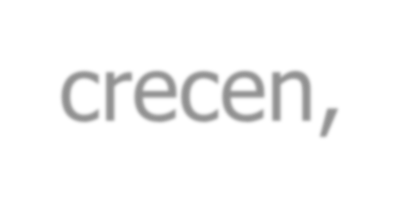 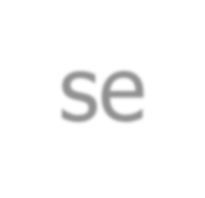 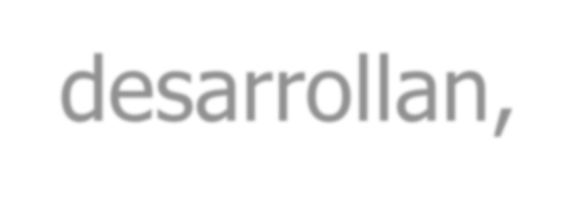 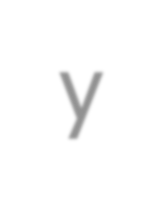 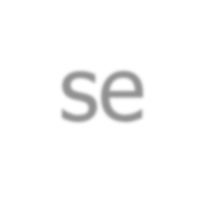 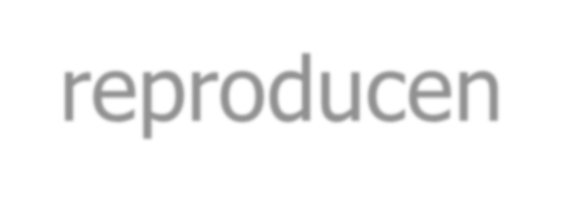 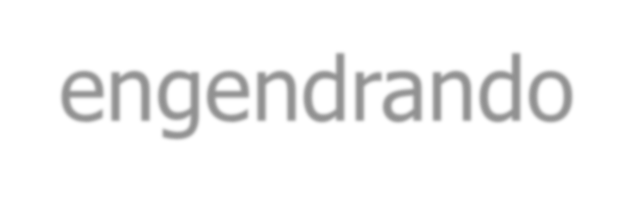 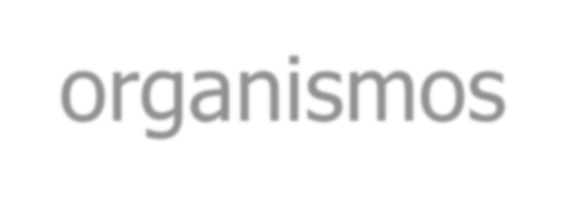 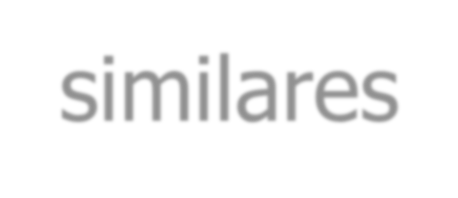 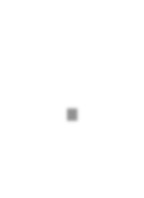 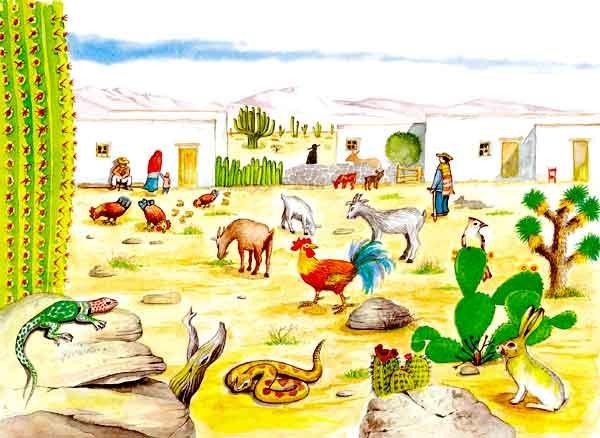 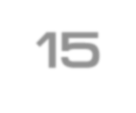 15
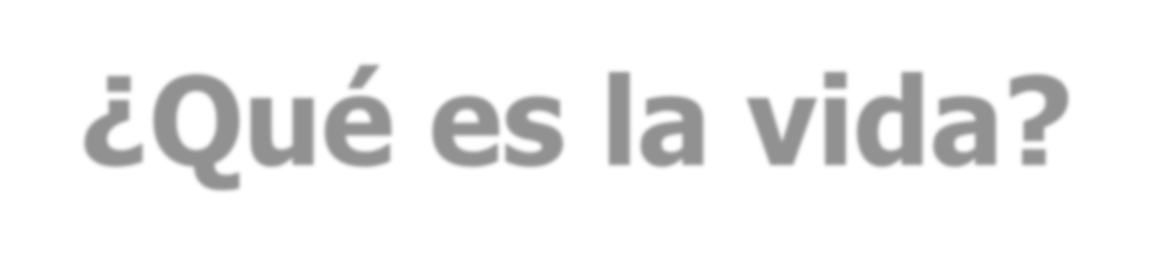 ¿Qué es la vida?
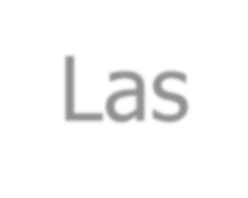 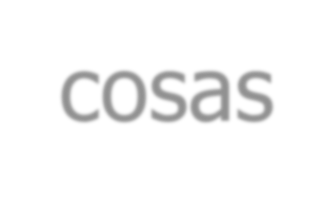 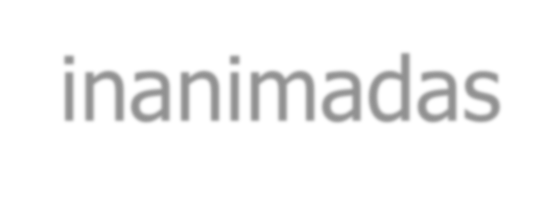 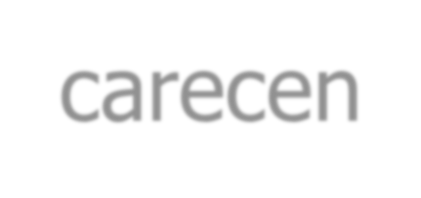 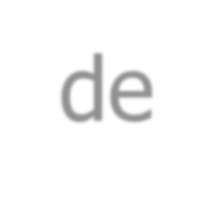 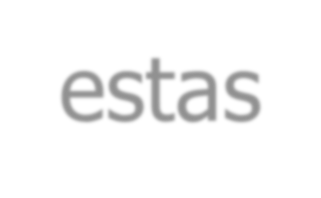 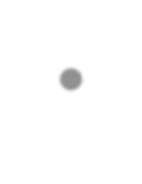 Las  cosas  inanimadas  carecen  de  estas características por las cuales se reconoce la vida. “James  Atto  y  Alben  Towle, Biología Moderna  (México:  McGraw-Hill  Interamericana, 1989), p. 19. ”
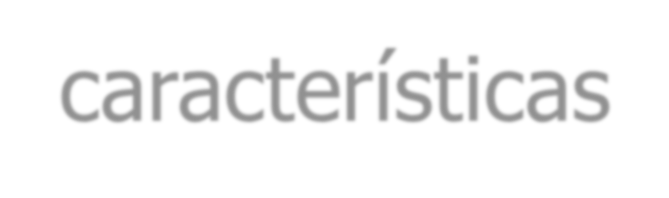 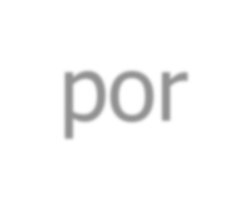 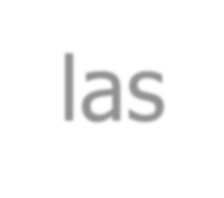 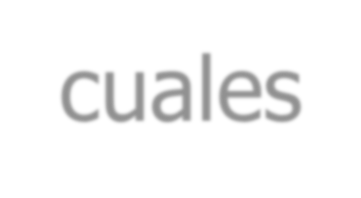 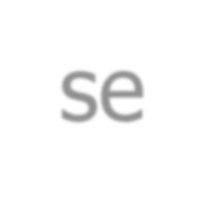 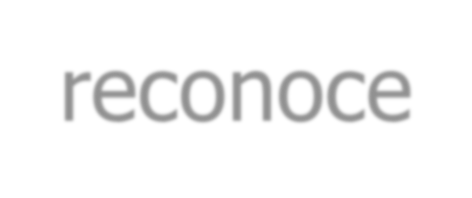 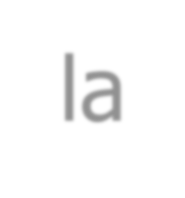 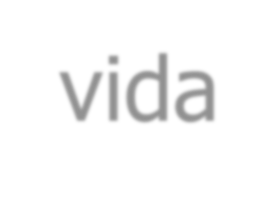 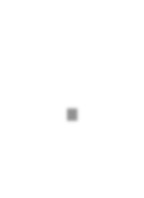 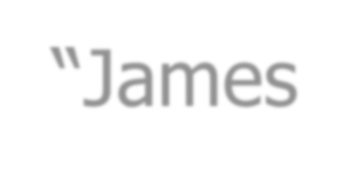 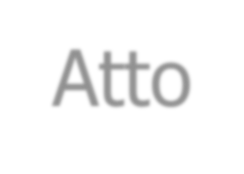 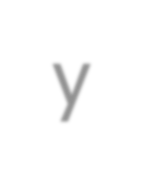 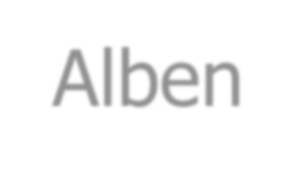 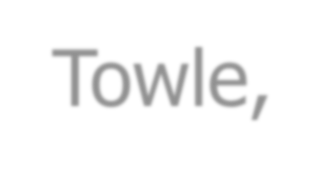 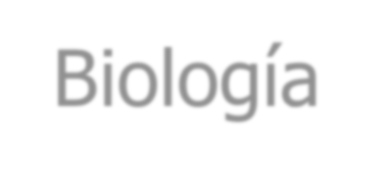 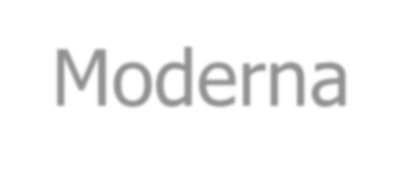 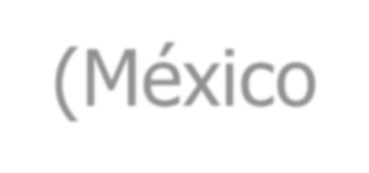 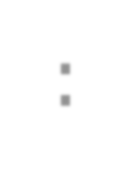 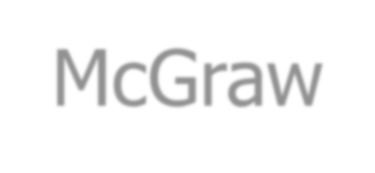 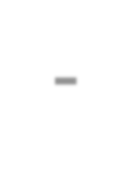 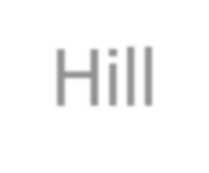 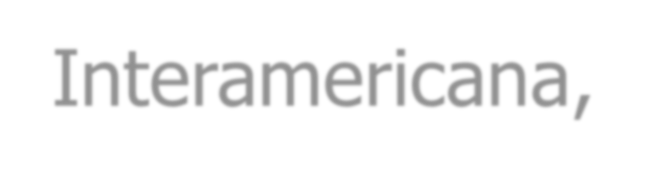 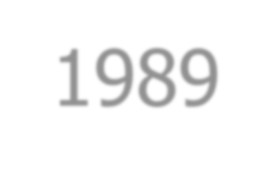 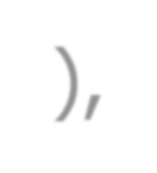 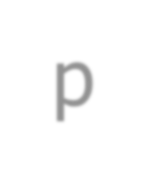 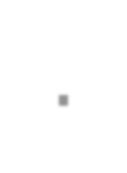 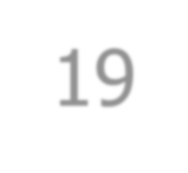 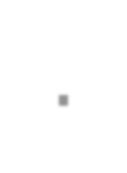 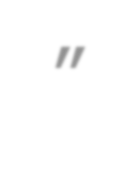 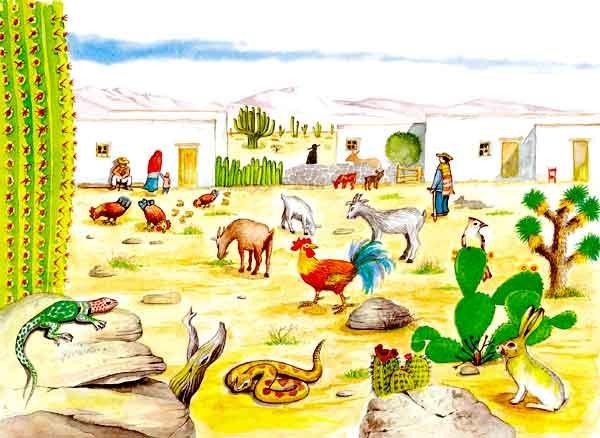 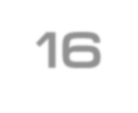 16
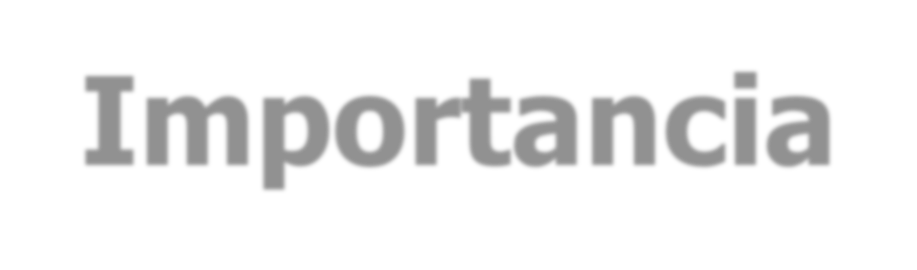 Importancia
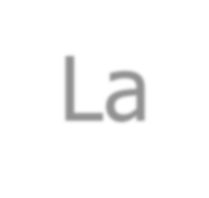 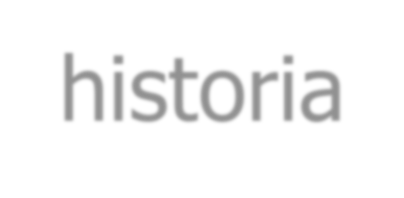 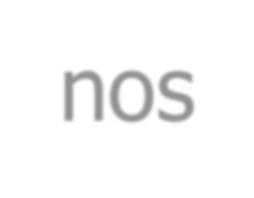 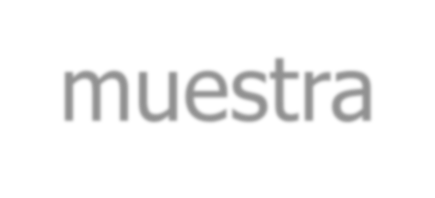 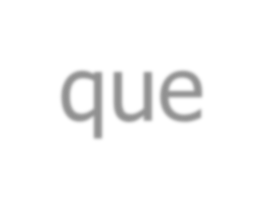 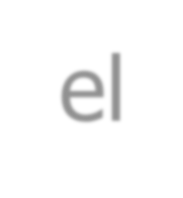 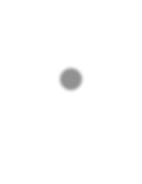 La  historia  nos  muestra  que  el 	problema  del  origen  de  la  vida 	ha  atraído  la  atención  de  la 	humanidad  desde  tiempos  muy 	remotos.
No   existe   ningún   sistema 	filosófico o religioso, ni un solo 	pensador  de  talla  que  no  haya 	dedicado atención a este tema.
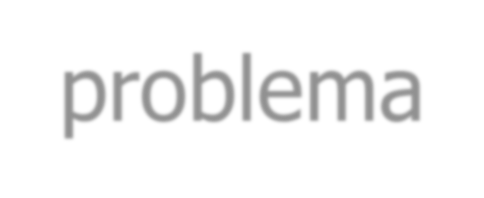 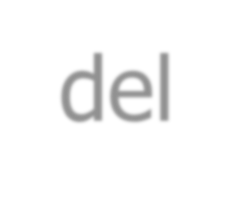 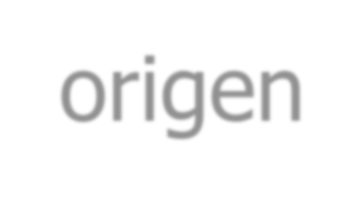 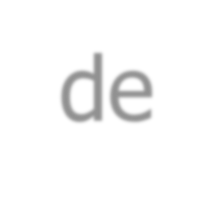 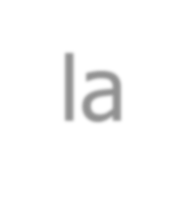 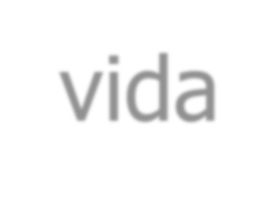 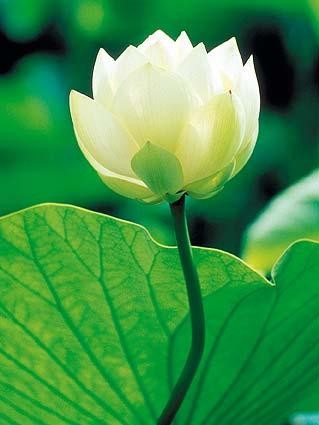 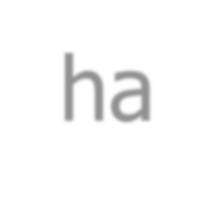 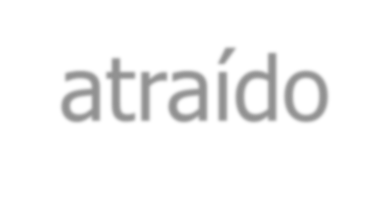 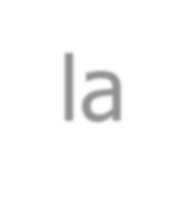 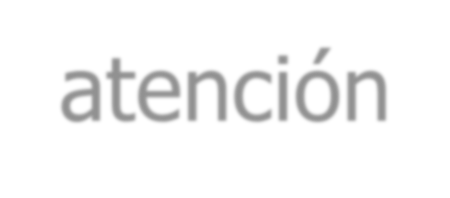 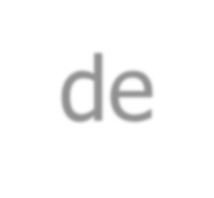 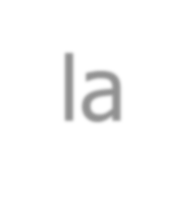 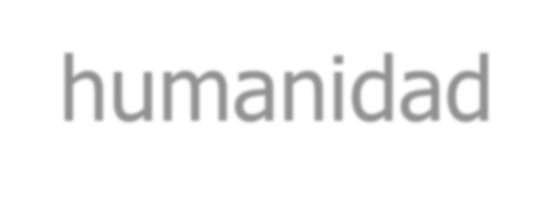 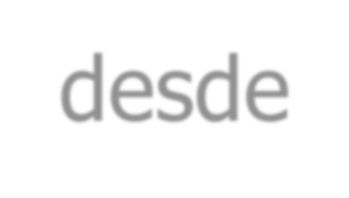 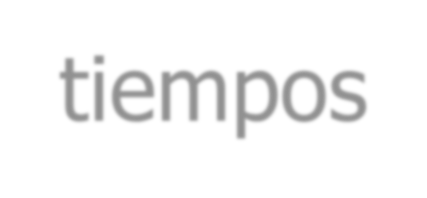 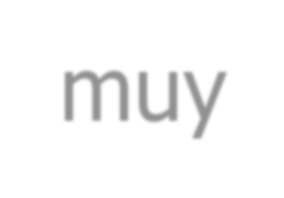 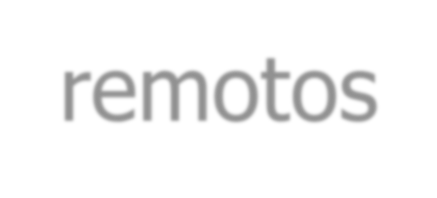 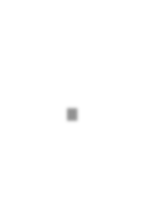 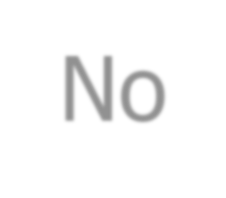 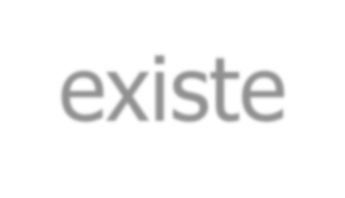 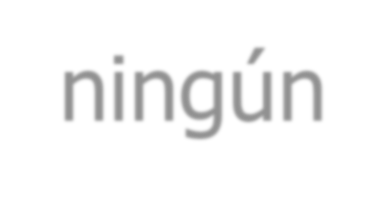 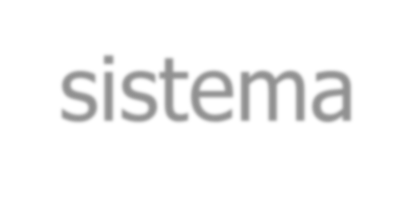 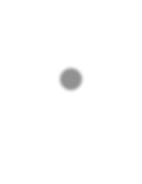 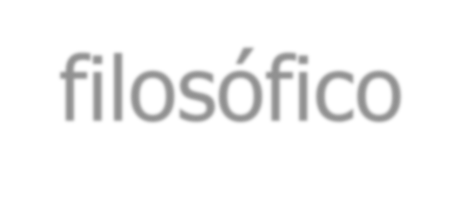 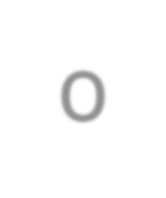 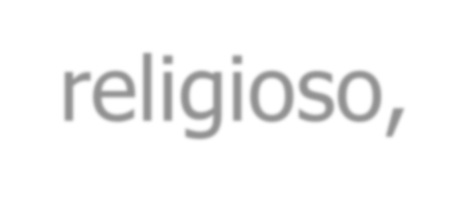 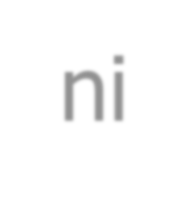 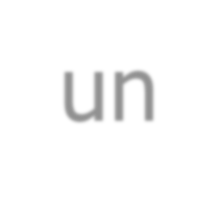 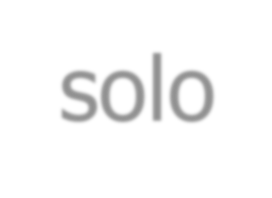 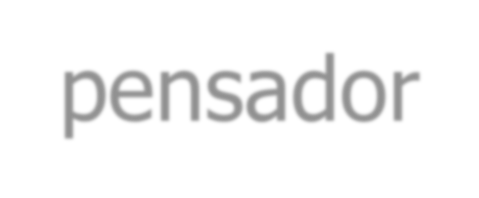 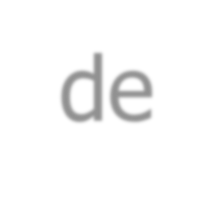 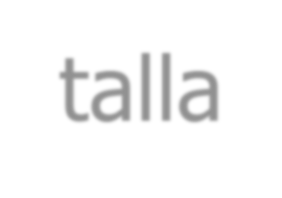 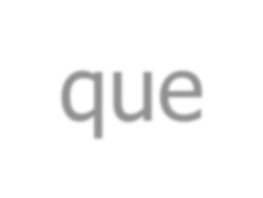 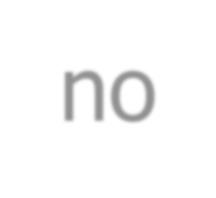 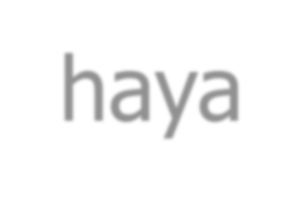 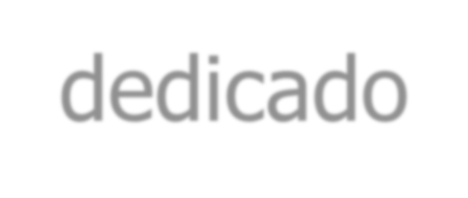 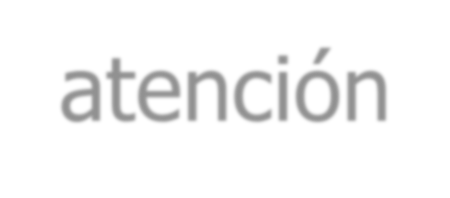 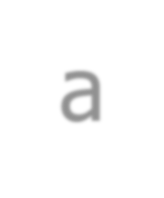 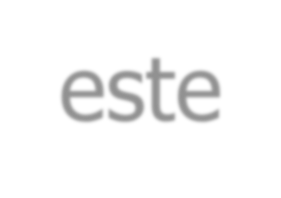 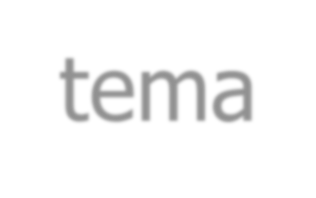 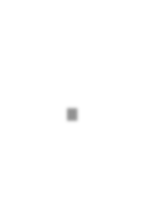 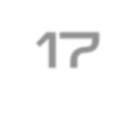 17
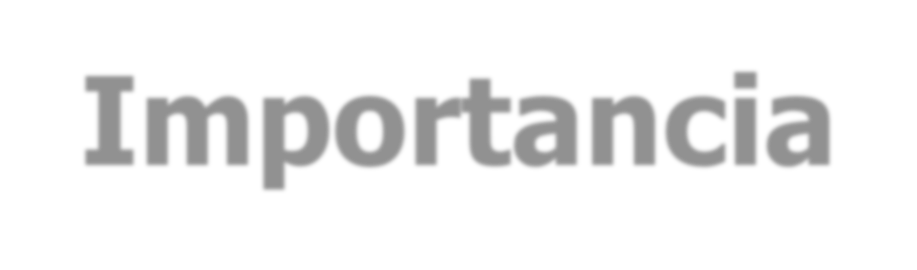 Importancia
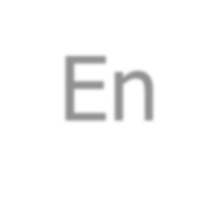 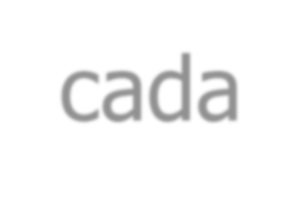 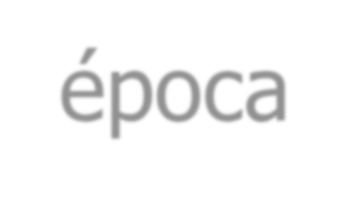 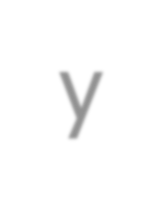 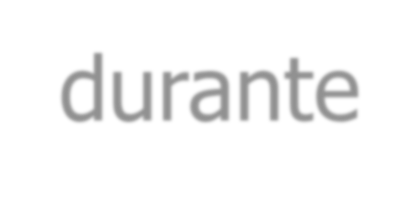 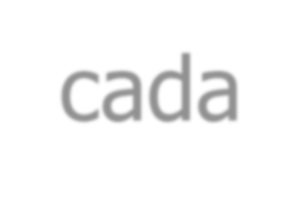 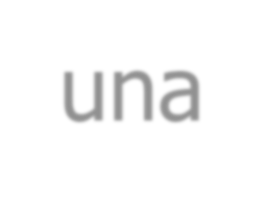 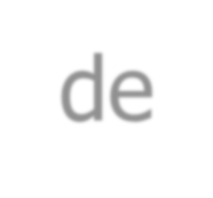 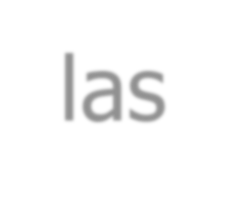 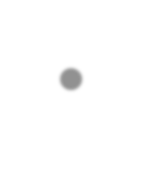 En cada época y durante cada una de las distintas fases del desarrollo de las culturas se han propuesto diversas alternativas para explicar cómo surgió la vida.
Sin embargo, "en todos los casos [el tema] ha  constituido  el  centro  de  una  lucha acerba entre dos teorías: El evolucionismo y el creacionismo". "Biogénesís," Enciclopédia Microsoft  Encarta  2006,  1993-2006  Microsoft Corporation.
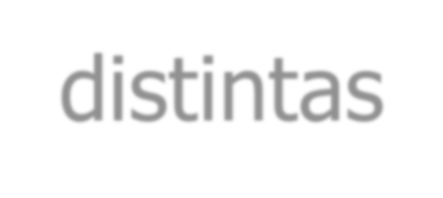 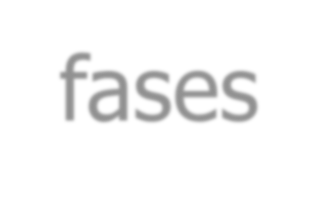 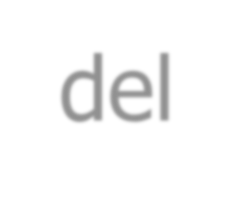 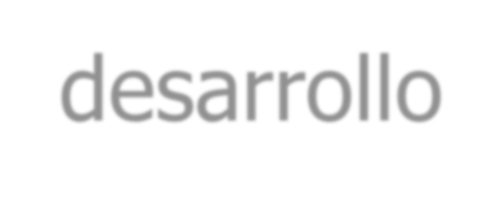 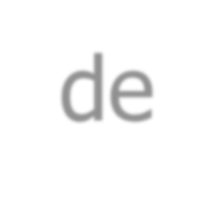 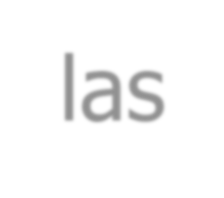 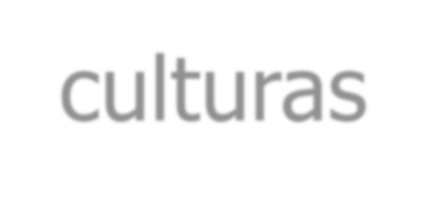 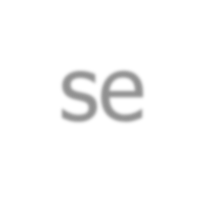 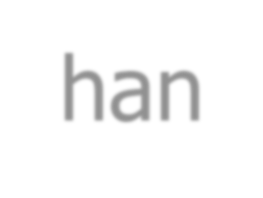 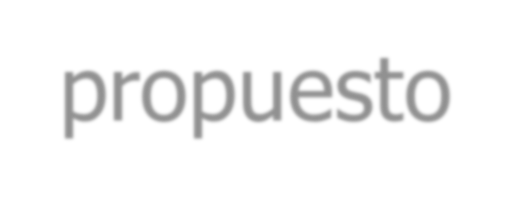 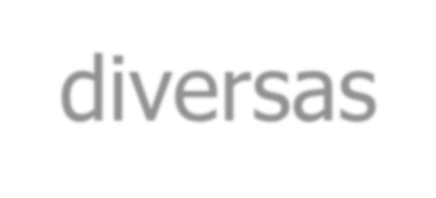 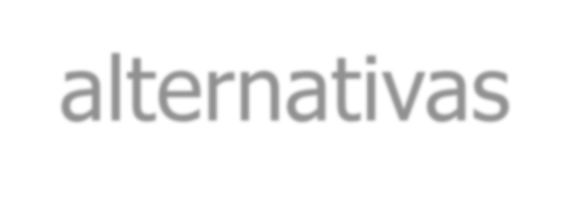 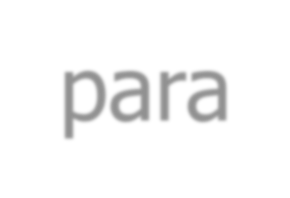 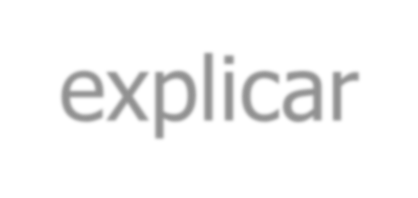 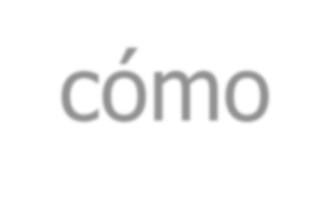 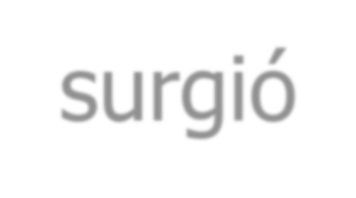 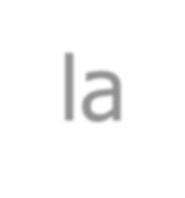 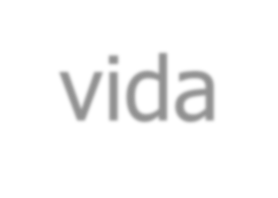 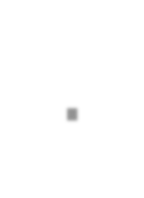 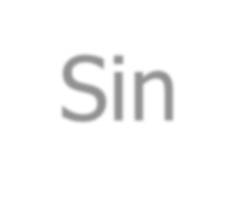 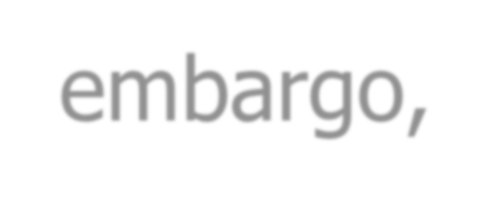 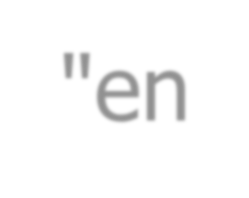 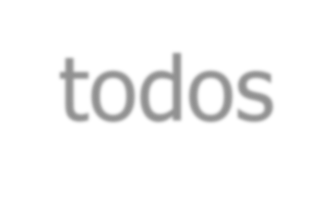 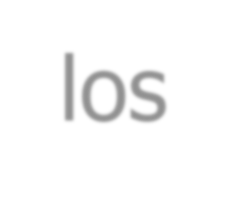 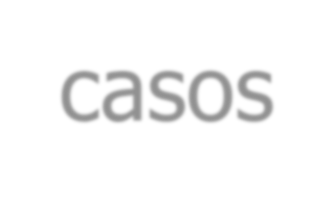 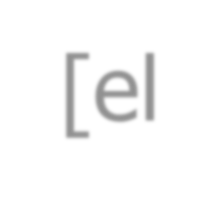 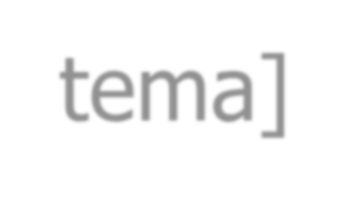 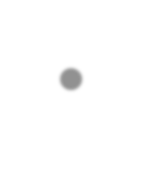 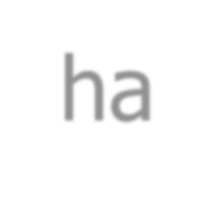 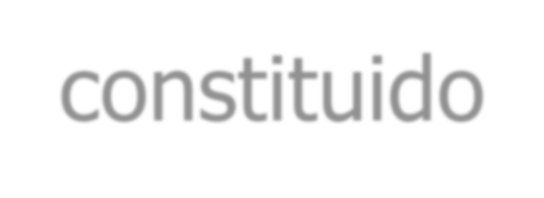 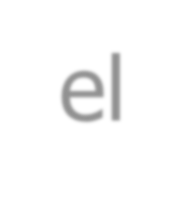 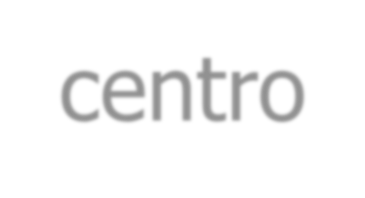 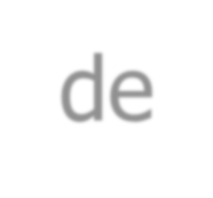 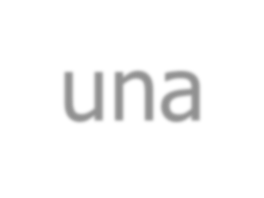 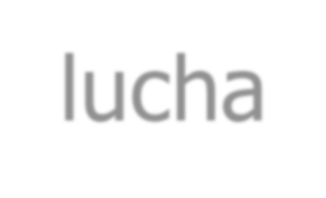 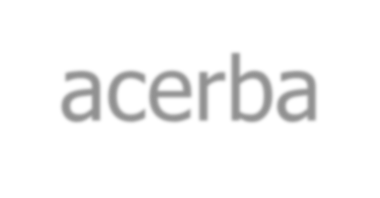 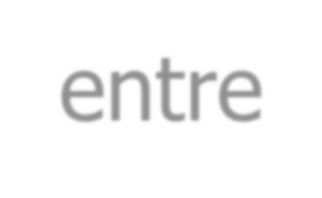 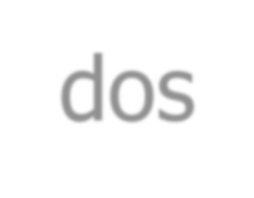 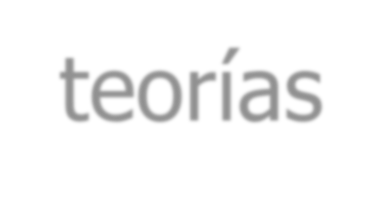 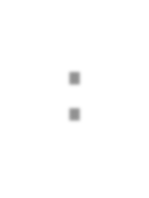 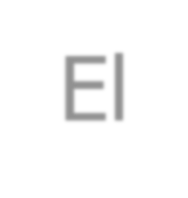 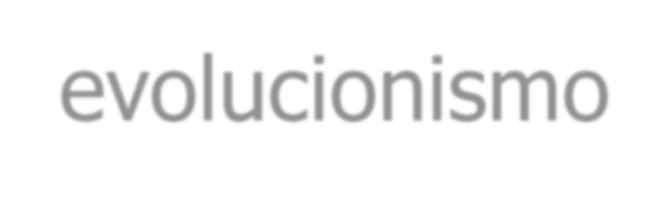 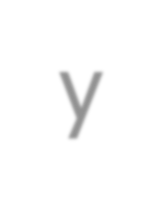 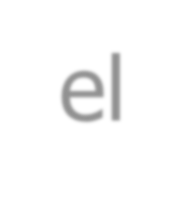 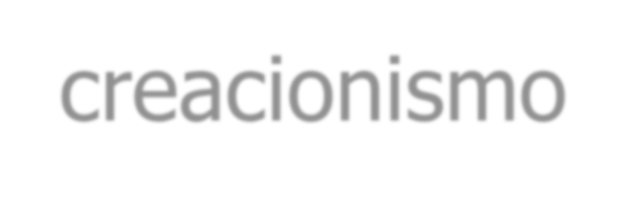 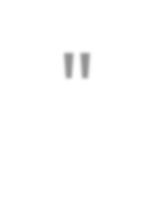 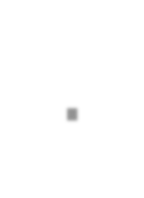 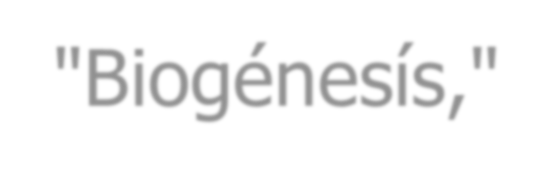 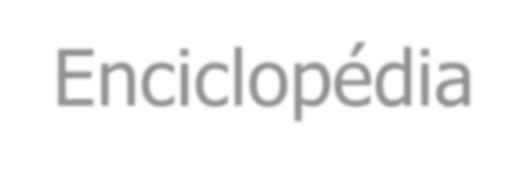 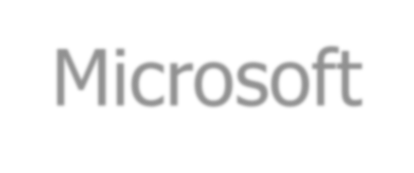 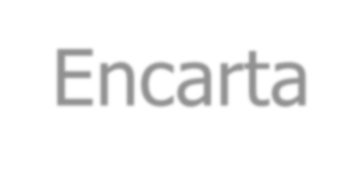 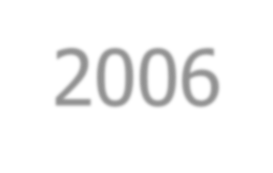 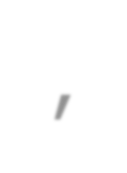 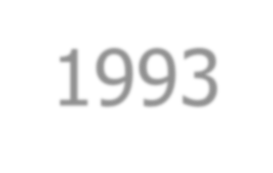 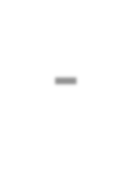 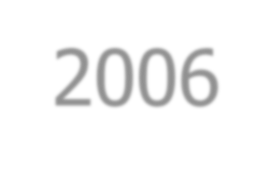 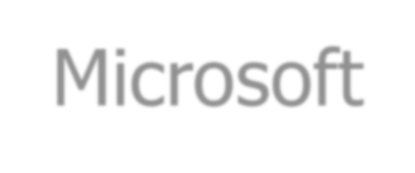 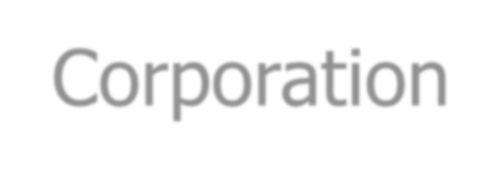 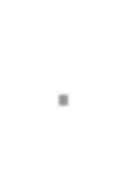 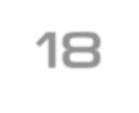 18
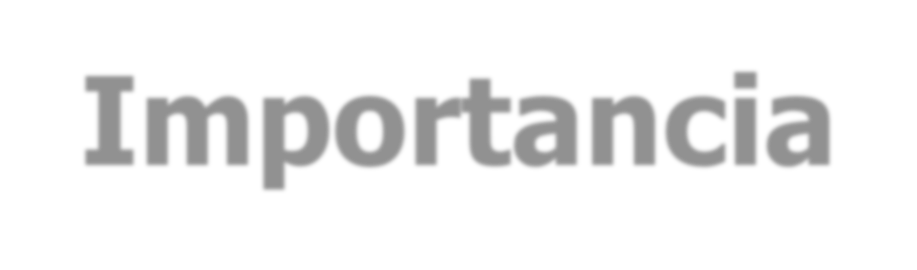 Importancia
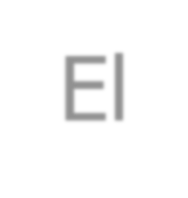 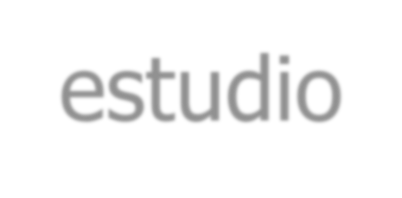 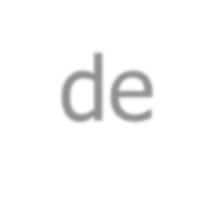 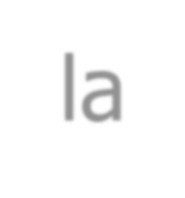 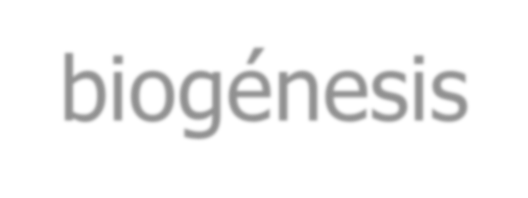 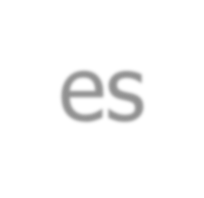 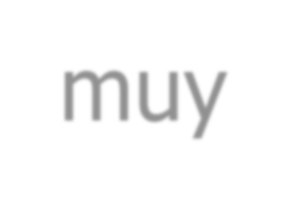 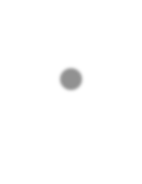 El  estudio  de  la  biogénesis  es  muy importante puesto que tiene que ver con el origen de todos los seres vivientes de nuestro planeta.
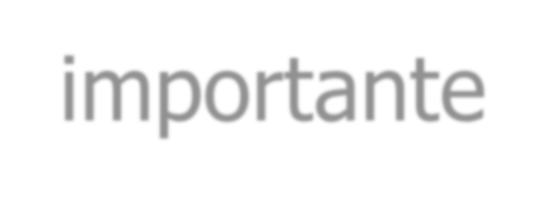 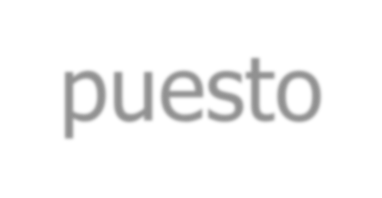 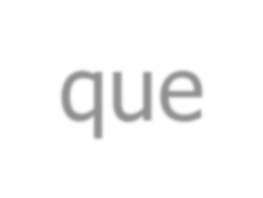 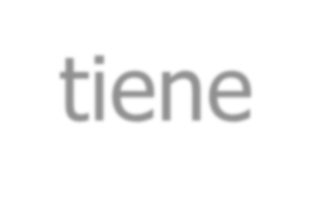 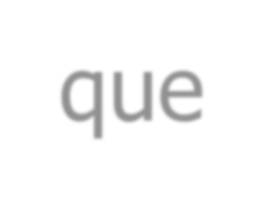 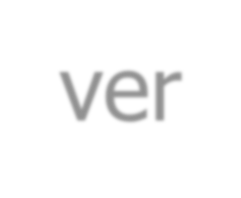 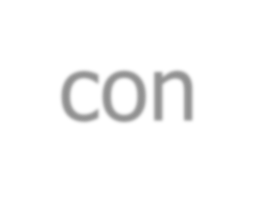 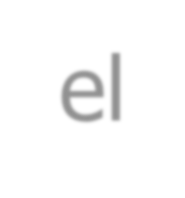 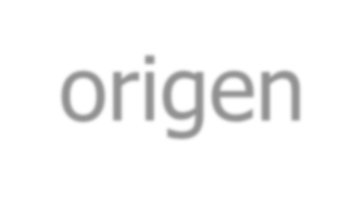 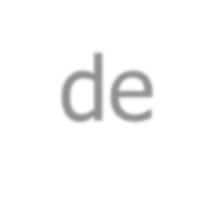 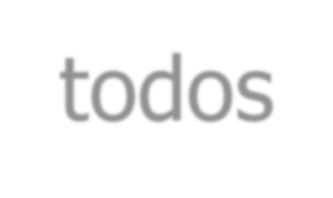 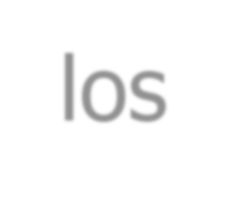 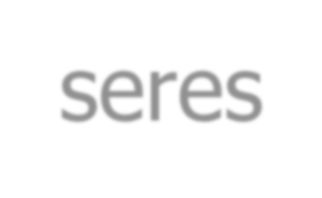 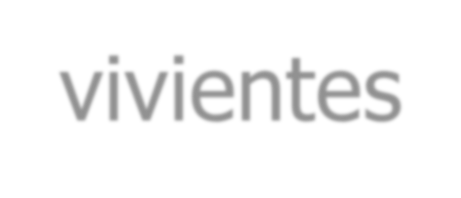 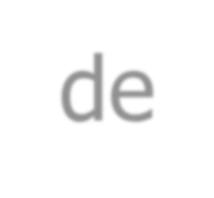 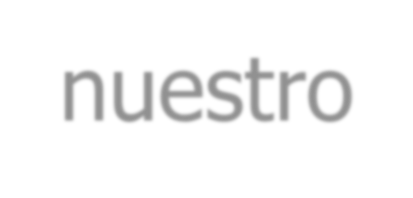 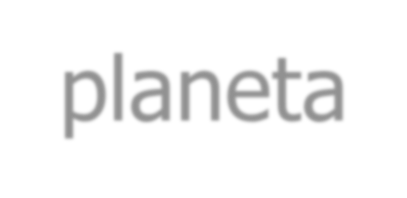 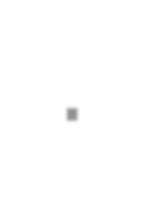 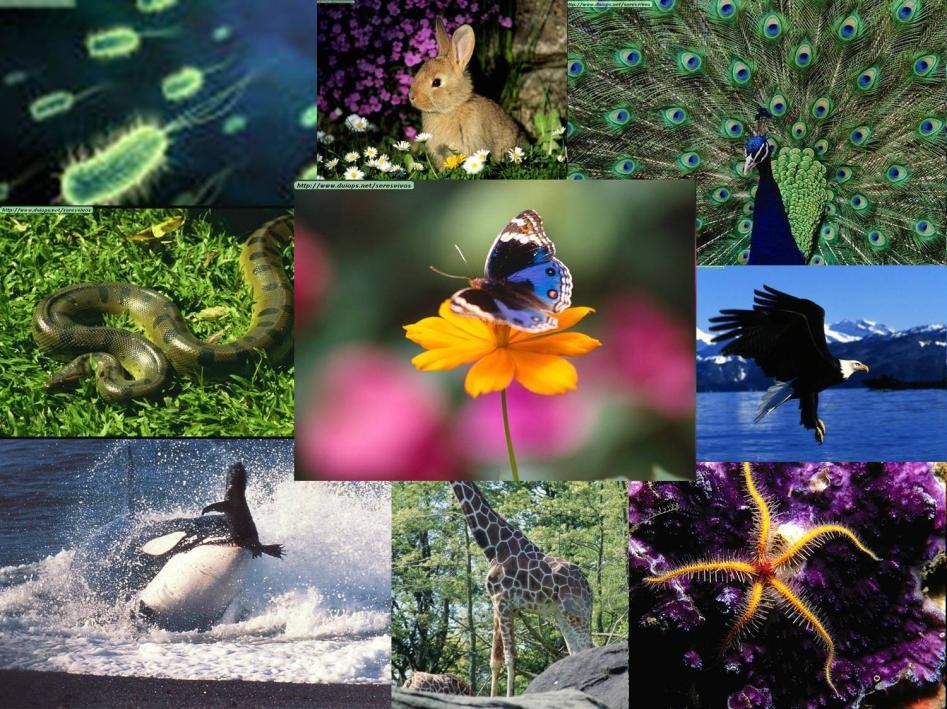 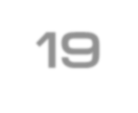 19
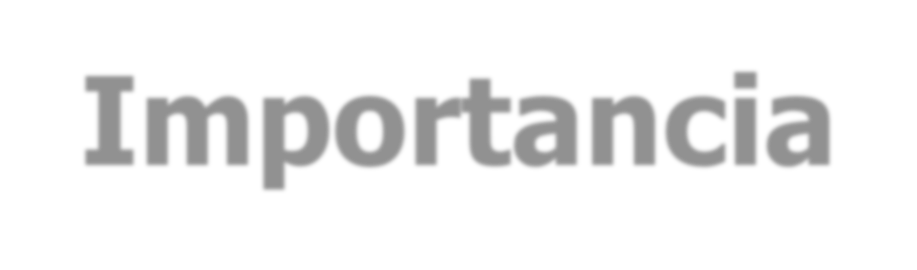 Importancia
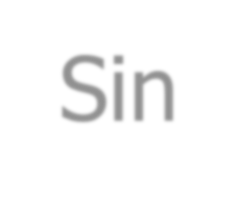 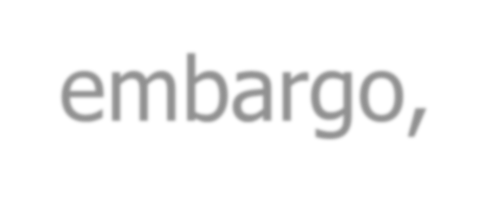 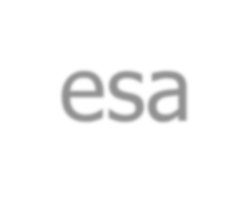 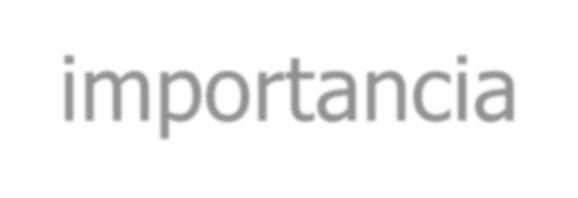 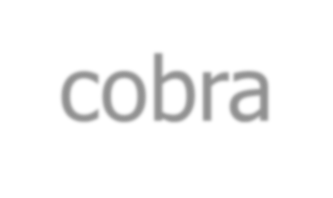 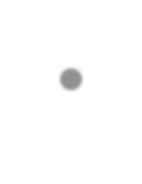 Sin  embargo,  esa  importancia  cobra dimensiones  muchísimo  mayores  cuando reconocemos   que   el   tema   está directamente relacionado con el origen de los  primeros  individuos  de  la  especie humana, de quienes descendemos todos los demás seres humanos por generación biológica.
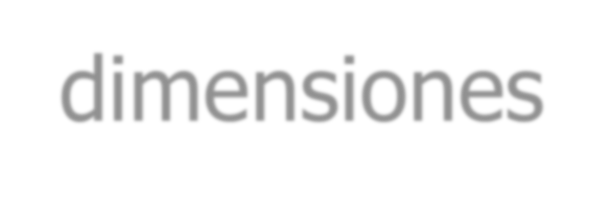 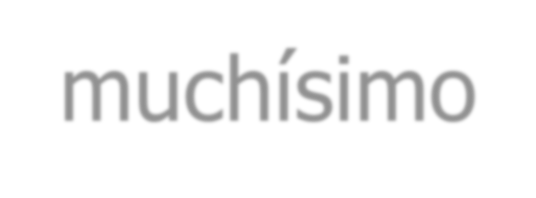 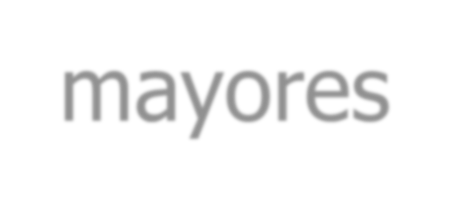 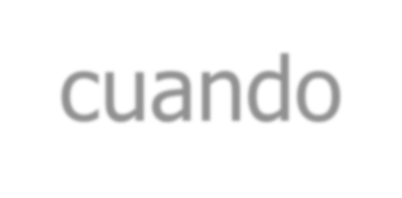 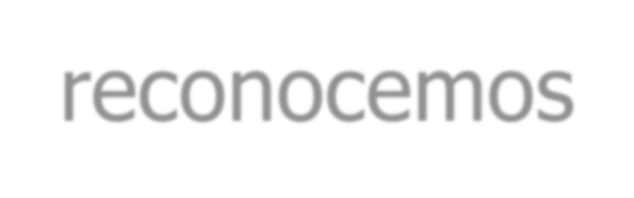 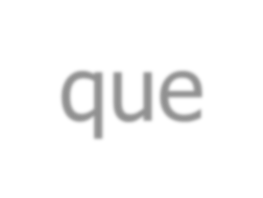 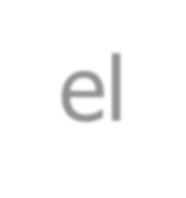 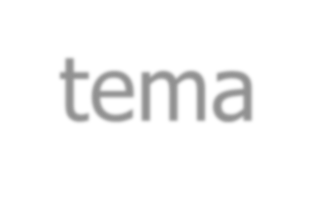 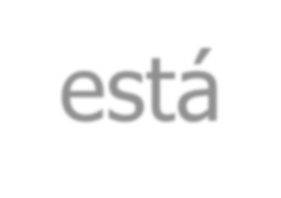 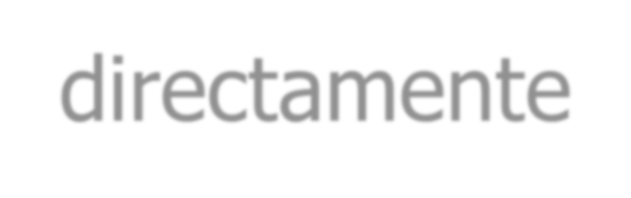 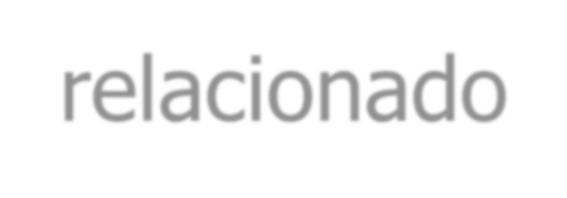 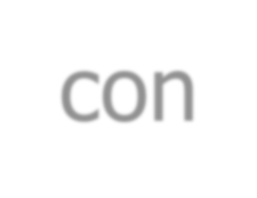 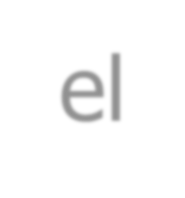 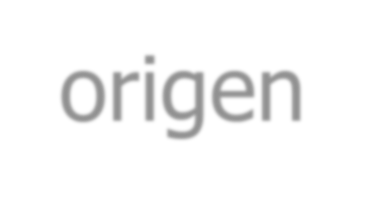 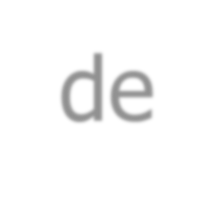 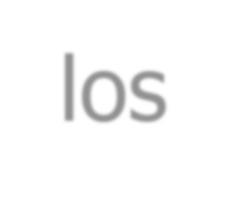 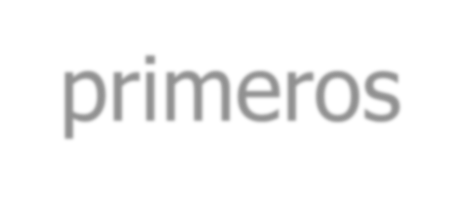 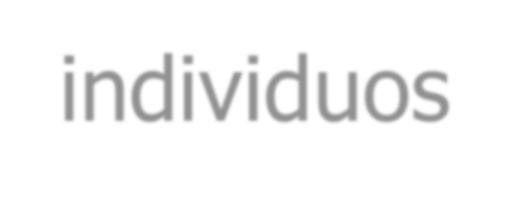 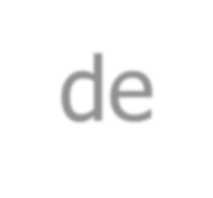 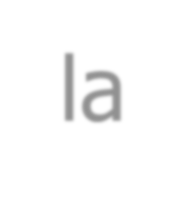 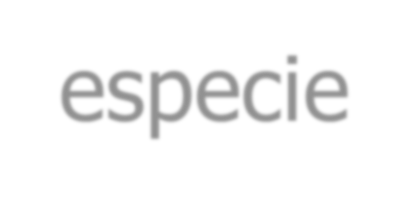 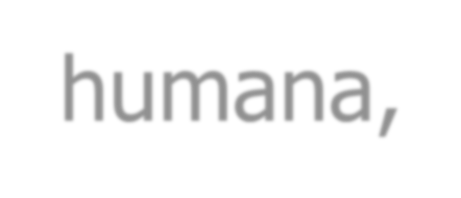 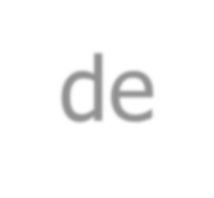 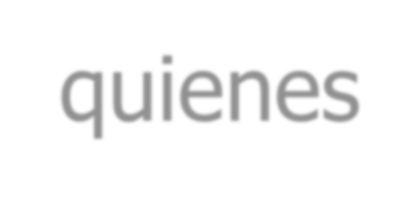 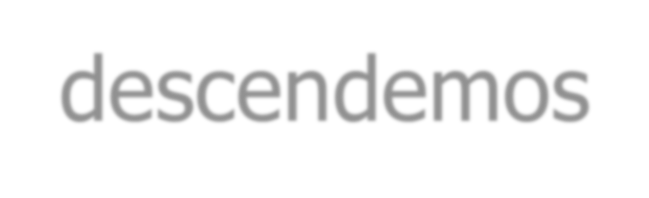 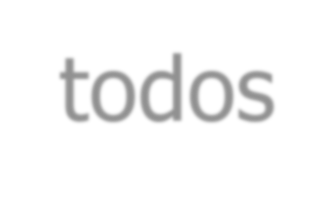 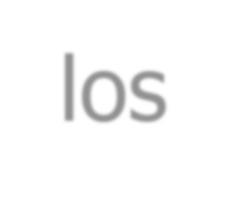 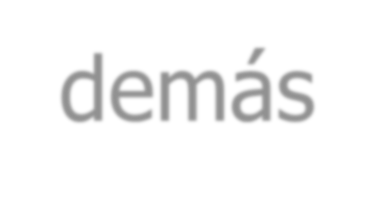 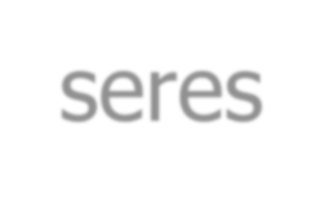 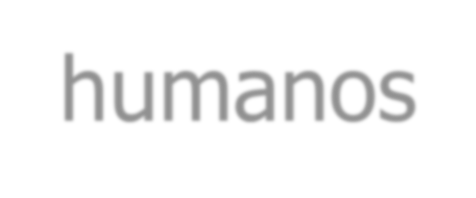 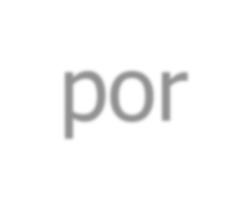 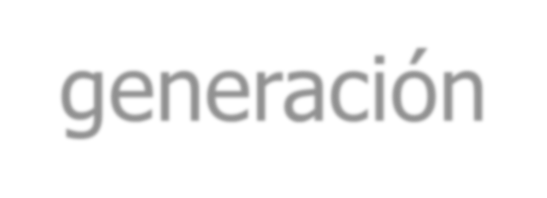 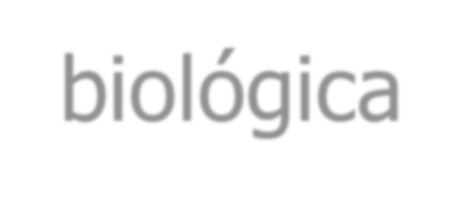 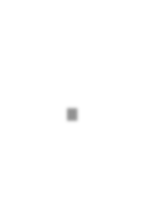 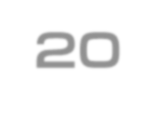 20
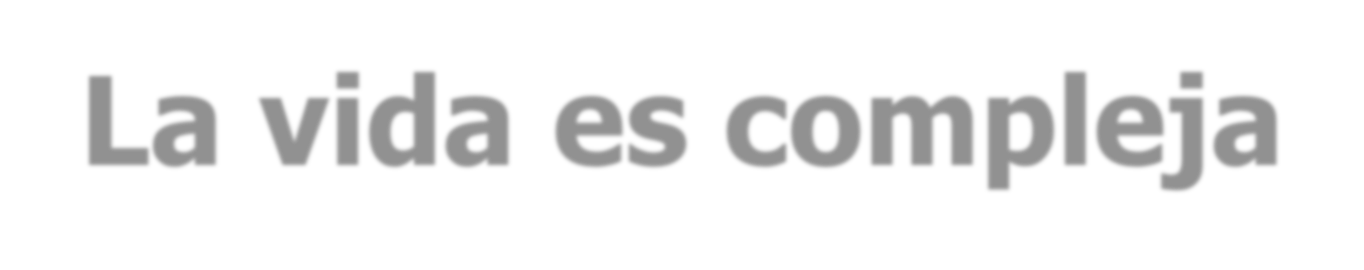 La vida es compleja
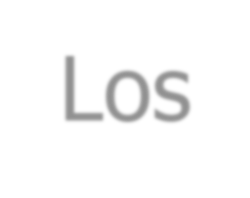 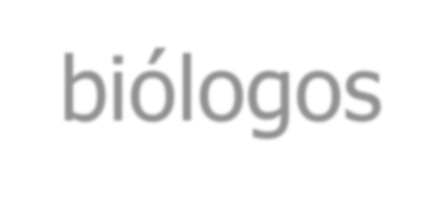 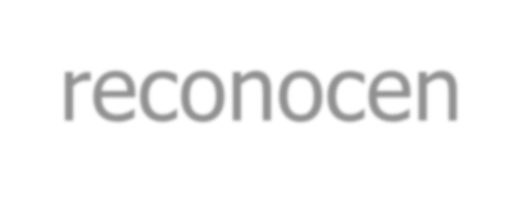 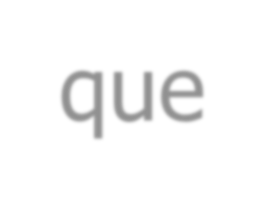 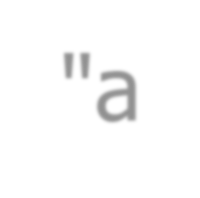 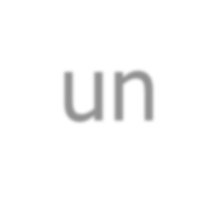 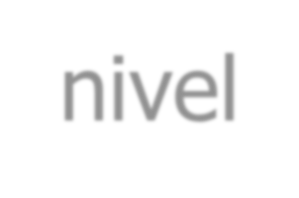 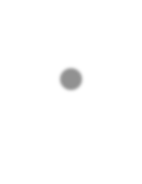 Los  biólogos  reconocen  que  "a  un  nivel microscópico,  todos  los  seres  vivientes tienen  la  misma  estructura  básica:  la
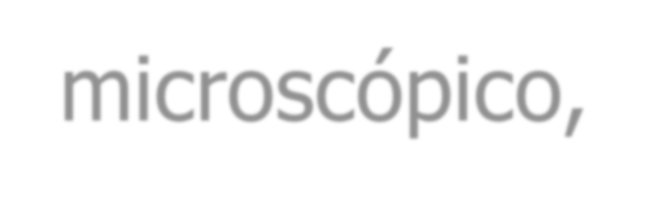 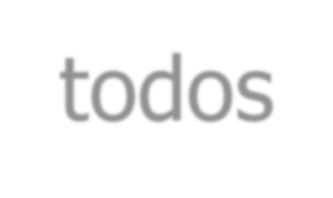 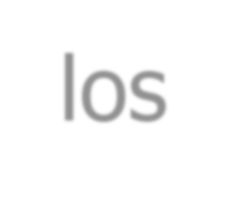 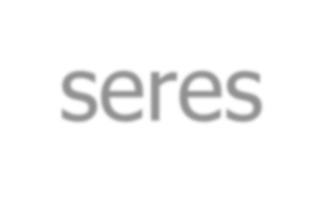 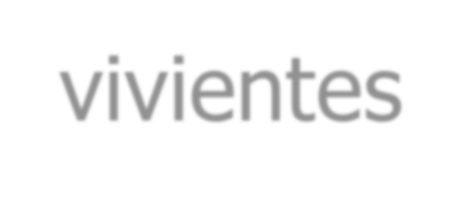 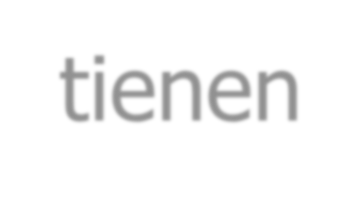 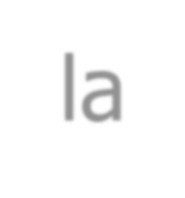 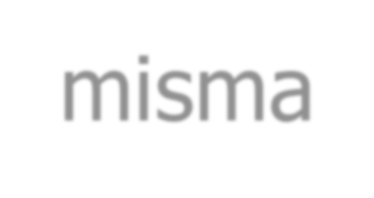 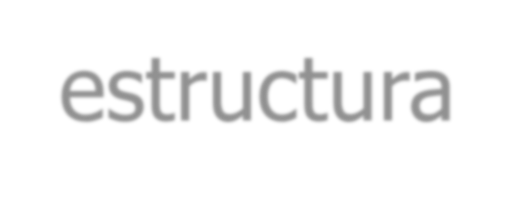 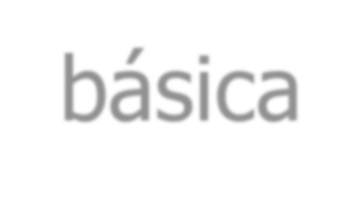 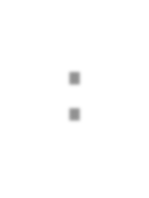 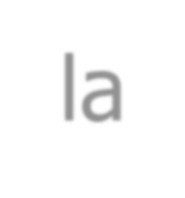 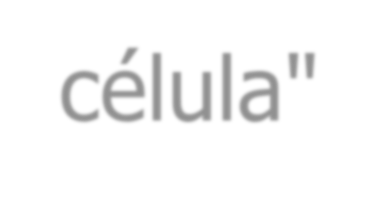 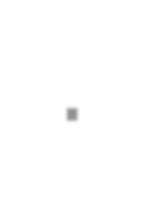 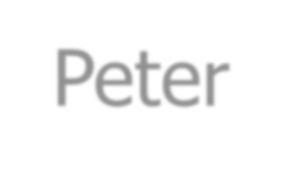 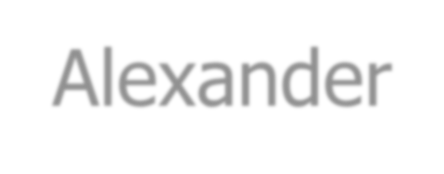 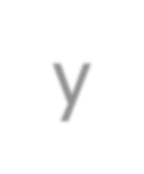 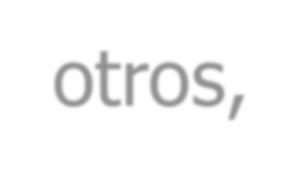 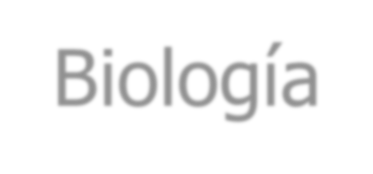 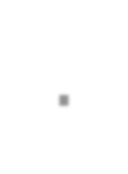 célula".
Peter	Alexander	y	otros,	Biología.
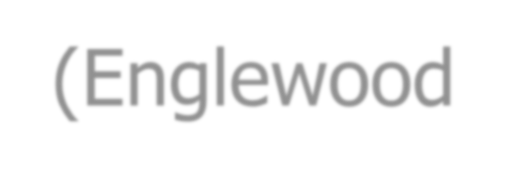 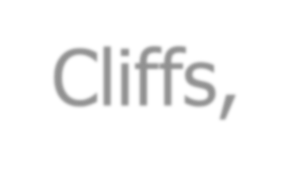 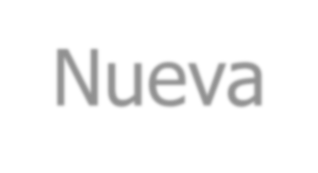 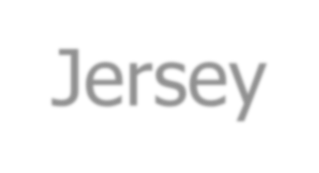 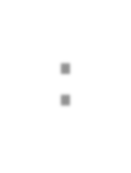 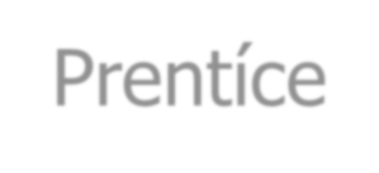 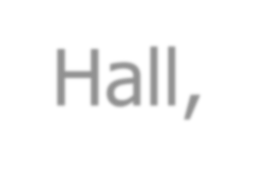 (Englewood	Cliffs,	Nueva	Jersey:	Prentíce	Hall, 1992),	p.	16.	5.	José	DeLille,	Biología	General
(México: E.C.L.A.L., 1976), p. 38.
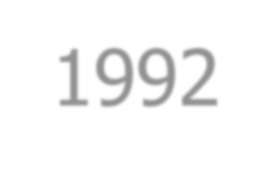 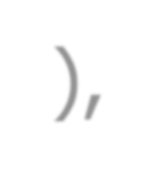 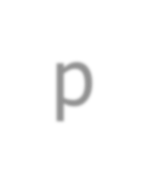 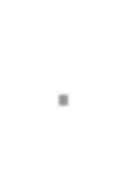 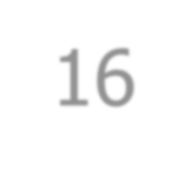 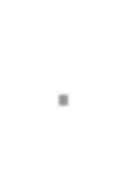 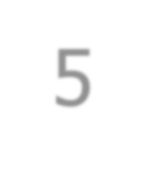 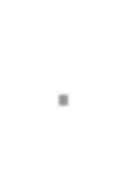 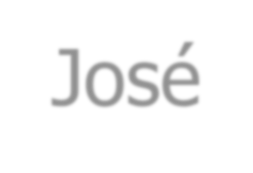 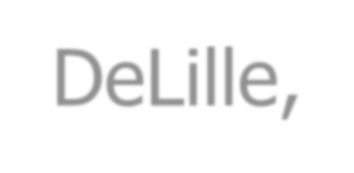 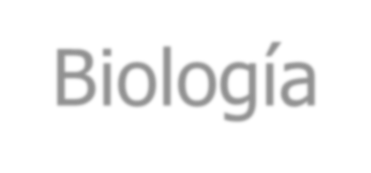 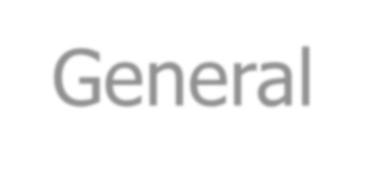 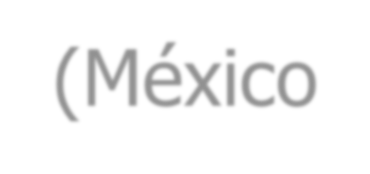 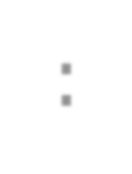 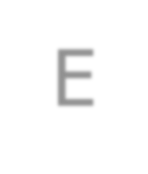 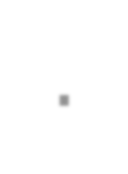 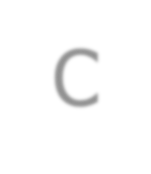 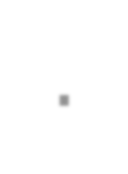 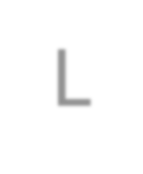 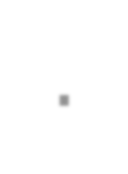 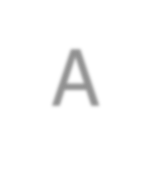 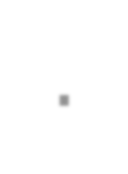 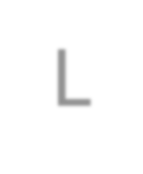 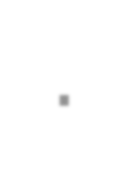 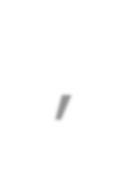 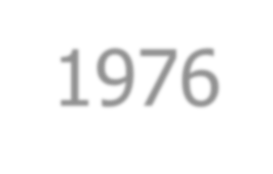 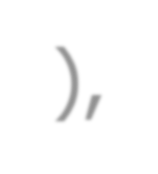 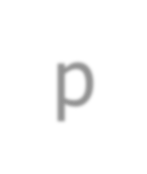 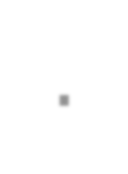 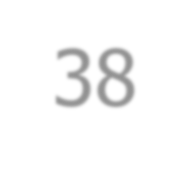 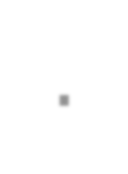 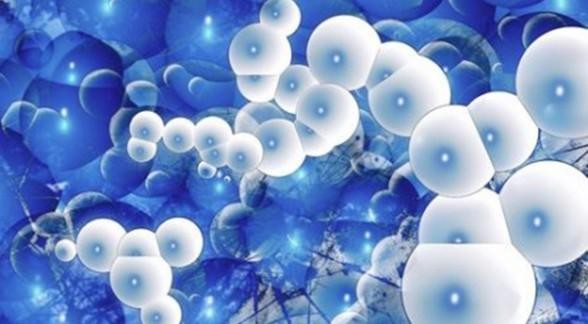 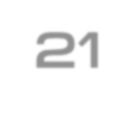 21
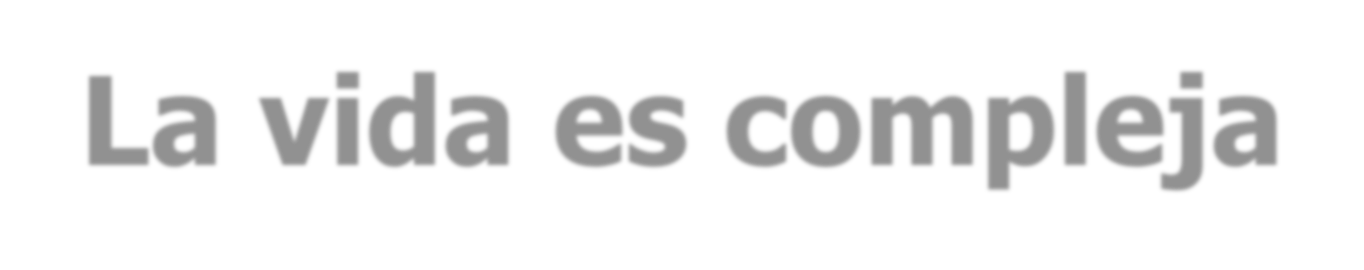 La vida es compleja
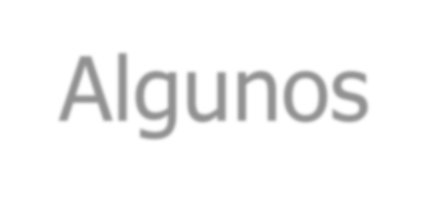 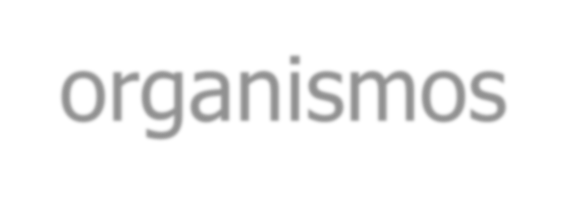 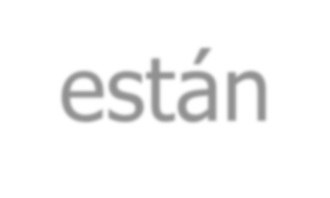 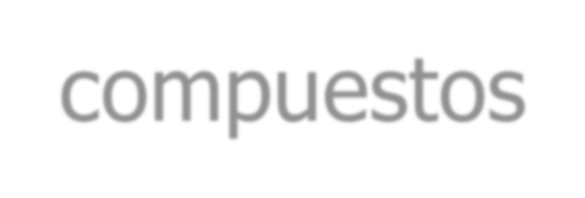 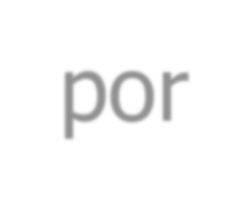 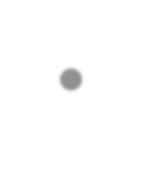 Algunos organismos están compuestos por una sola célula (unicelulares), y otros se componen     de     muchas     células (pluricelulares).
"La   célula   es   la   unidad   biológica fundamental,   indivisible,   anatómica   y fisiológicamente;  es  allí  donde  la  vida aparece".
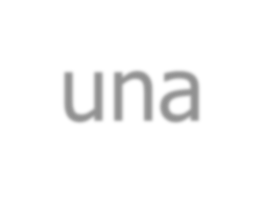 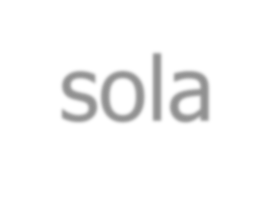 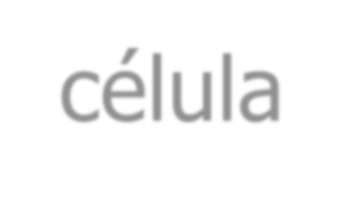 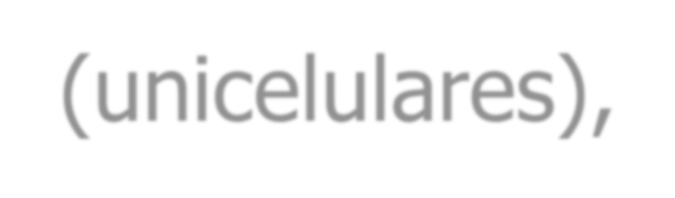 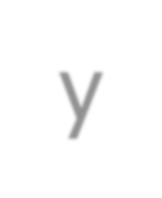 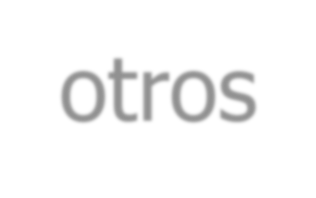 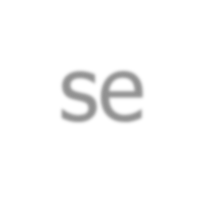 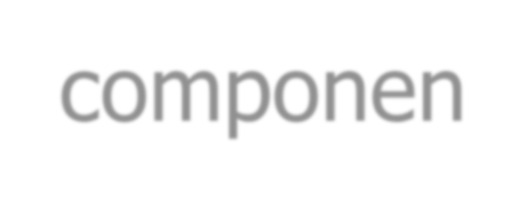 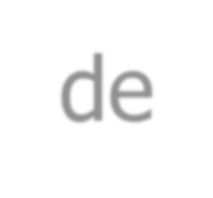 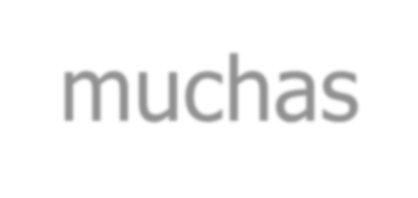 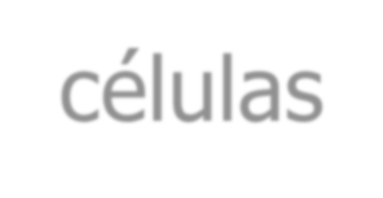 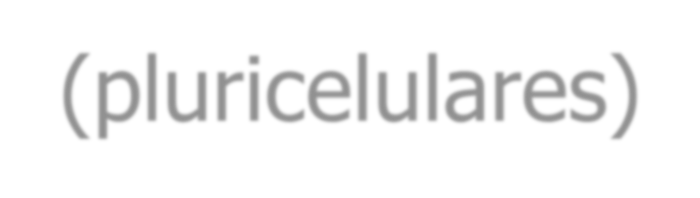 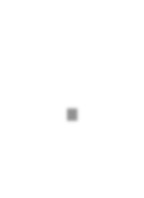 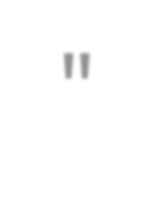 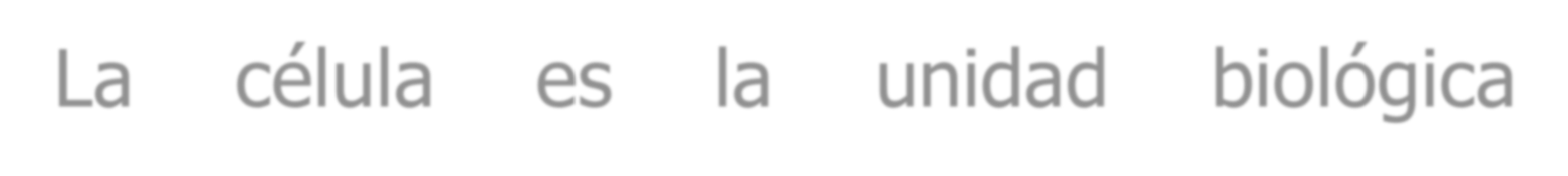 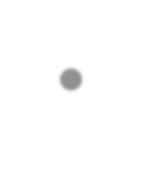 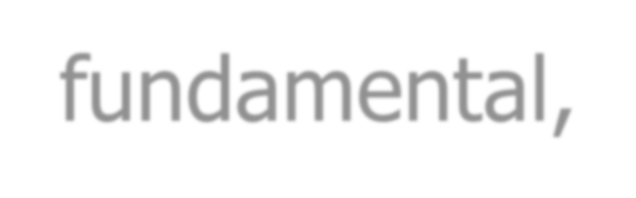 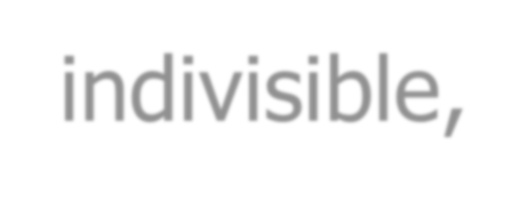 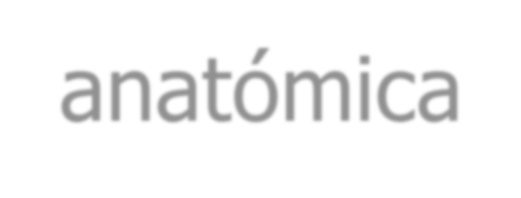 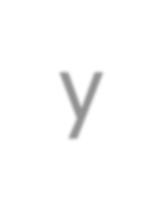 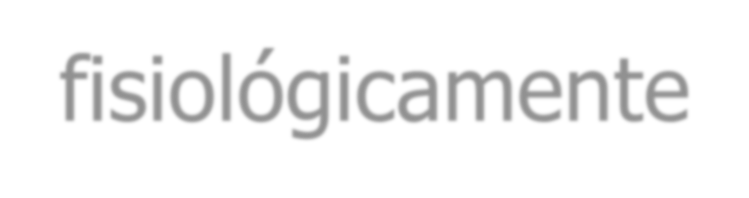 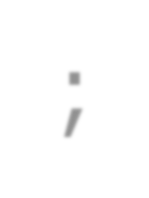 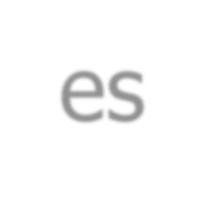 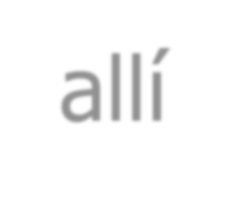 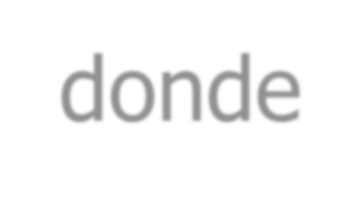 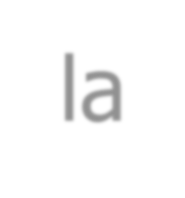 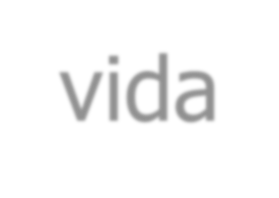 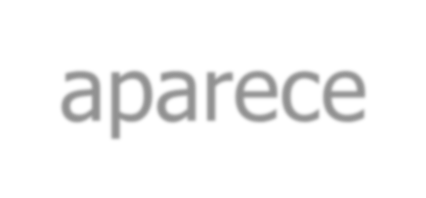 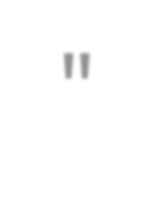 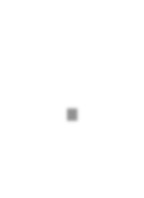 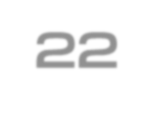 22
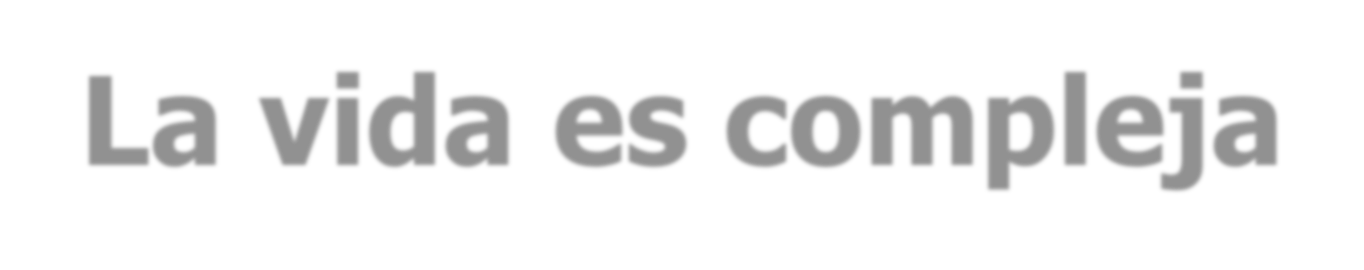 La vida es compleja
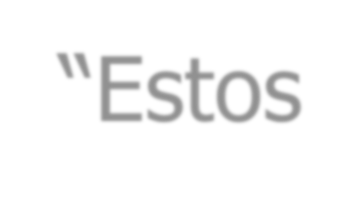 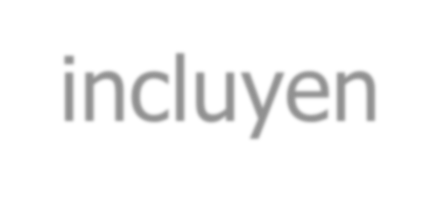 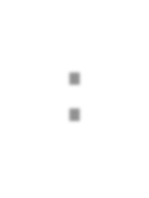 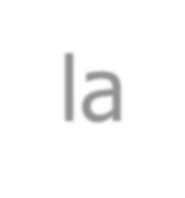 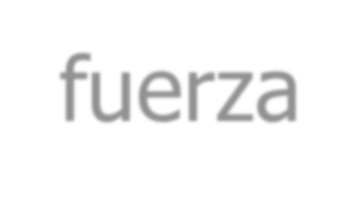 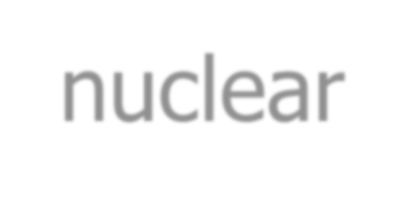 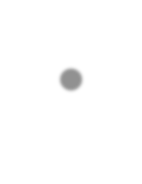 “Estos	incluyen:	la	fuerza	nuclear
fuerza
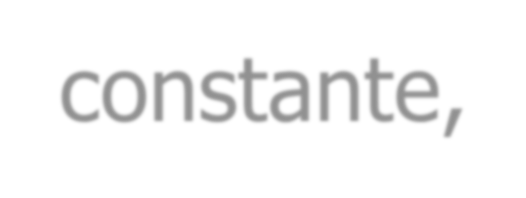 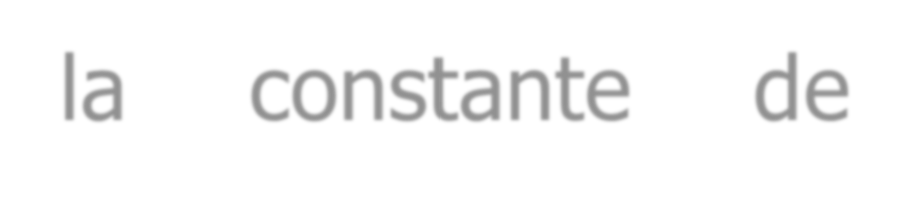 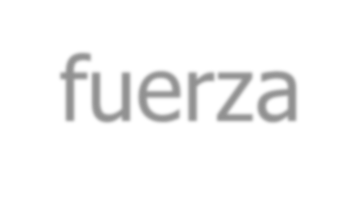 constante,	la	constante	de
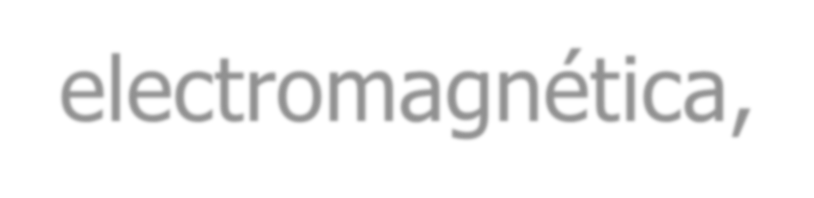 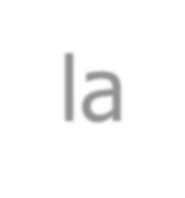 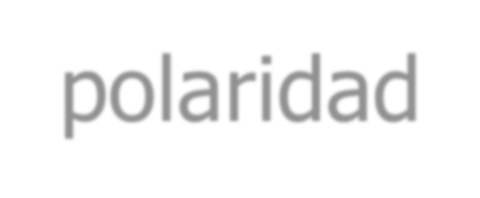 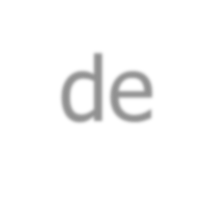 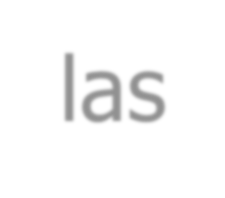 electromagnética,  la  polaridad  de  las moléculas  del  agua,  la  proporción  entre protones y electrones, la velocidad de la luz,  la  proporción  entre  el  oxígeno  y  el nitrógeno  en  la  atmósfera,  etc”.  j.  P. Moreland,   ed.,   The   Creation   Hypothesis: Scientific  Evidence  for  an  lntelligent  Design (Downers  Grove,  Illinois:  InterVarsity  Press,
1994), pp. 160-168.
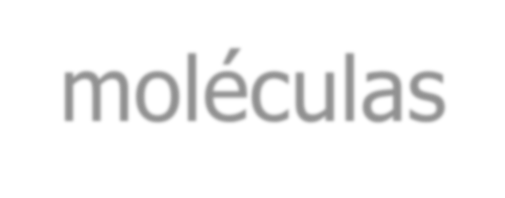 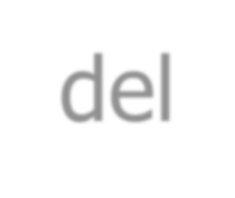 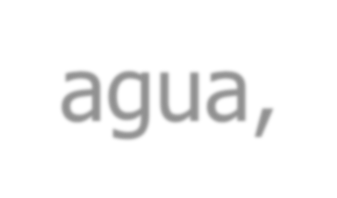 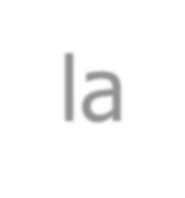 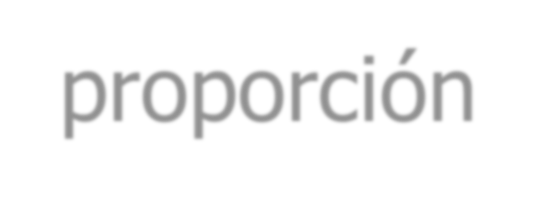 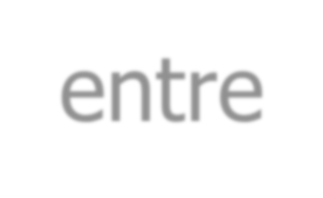 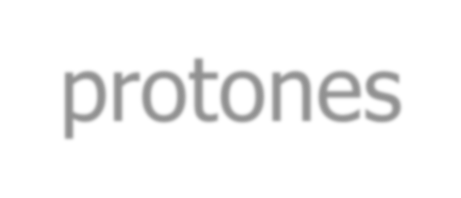 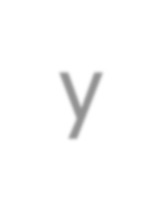 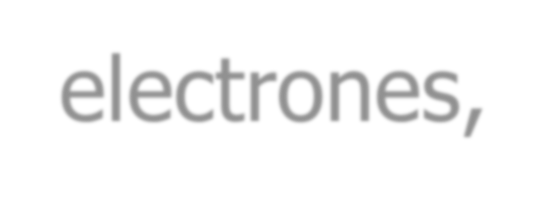 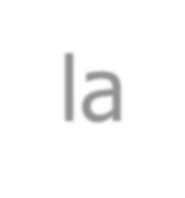 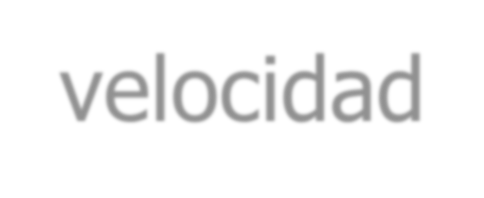 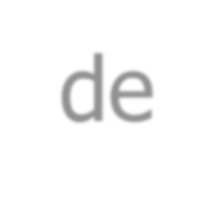 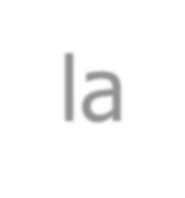 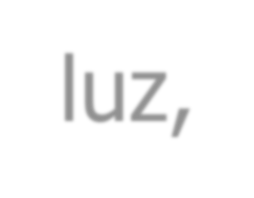 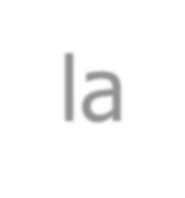 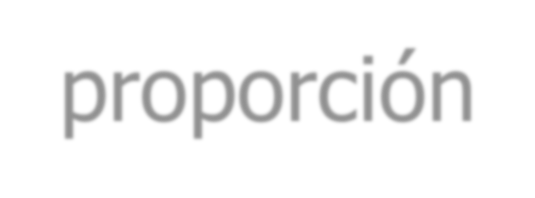 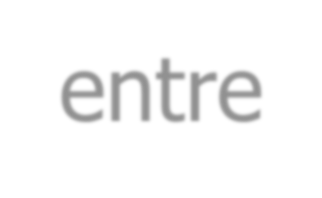 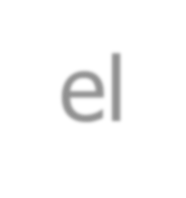 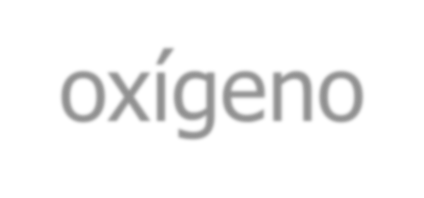 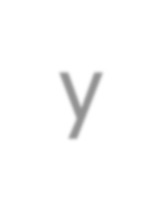 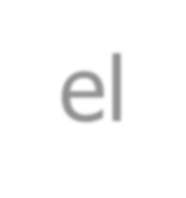 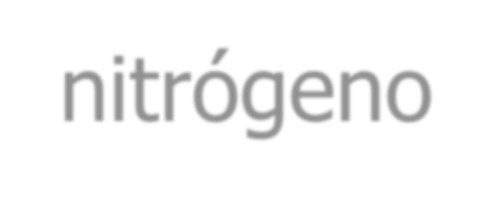 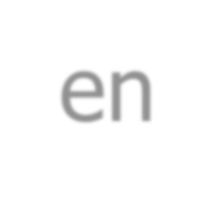 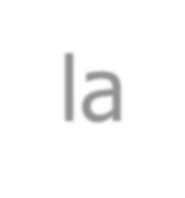 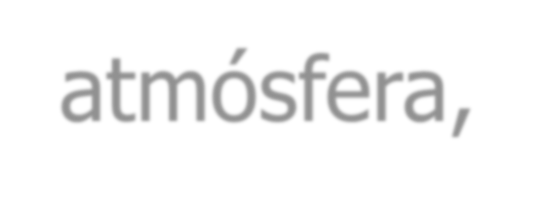 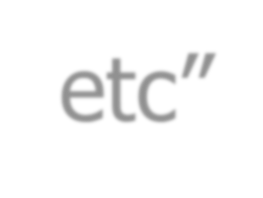 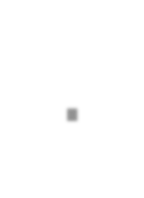 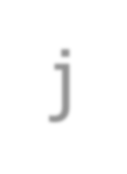 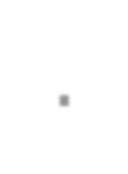 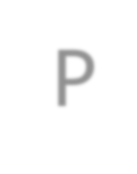 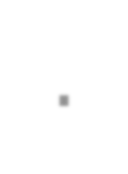 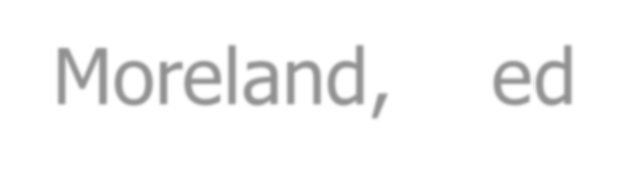 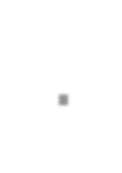 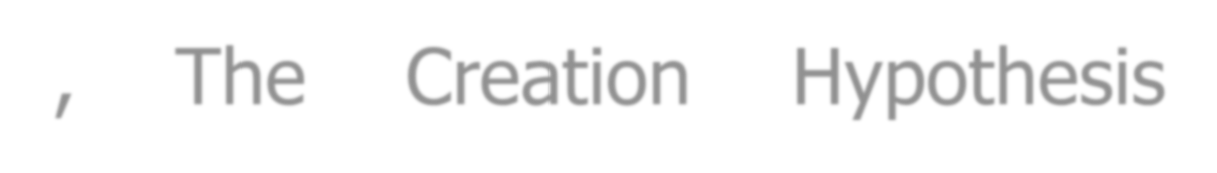 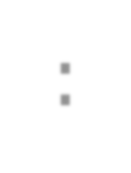 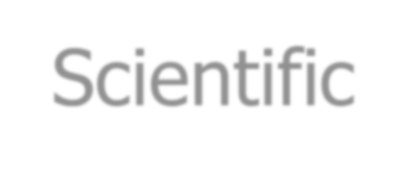 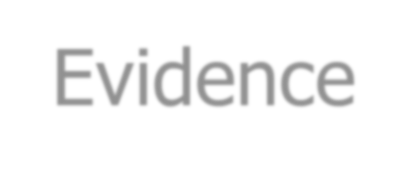 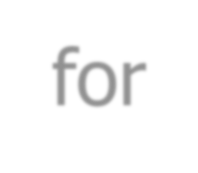 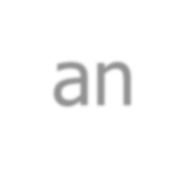 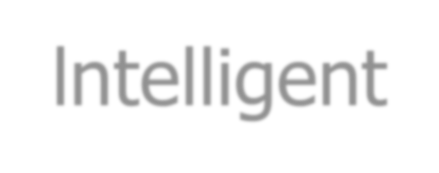 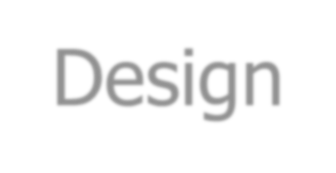 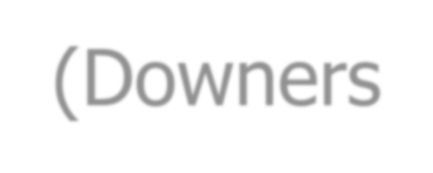 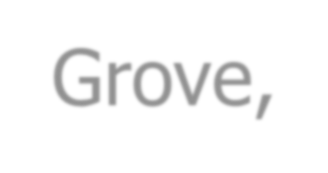 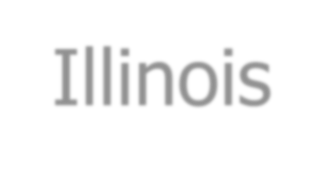 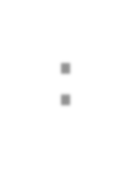 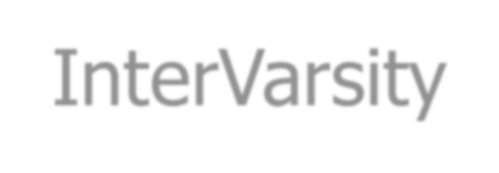 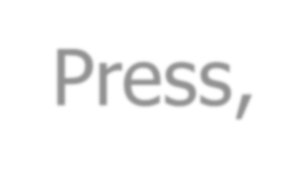 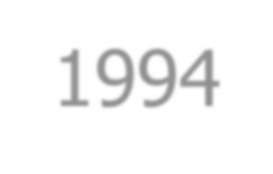 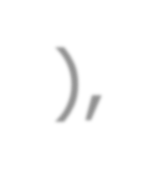 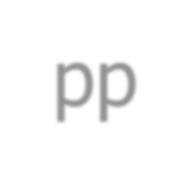 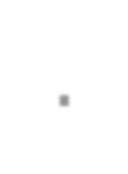 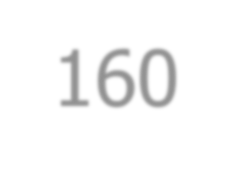 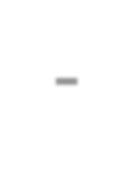 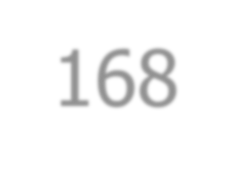 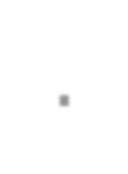 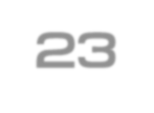 23
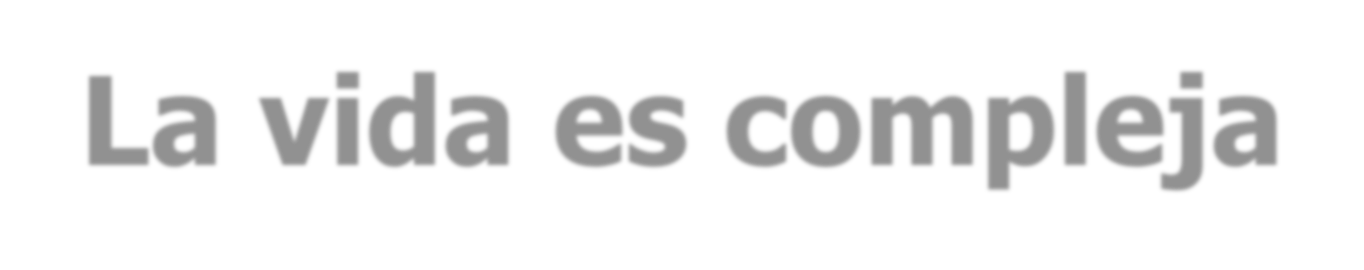 La vida es compleja
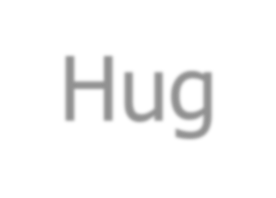 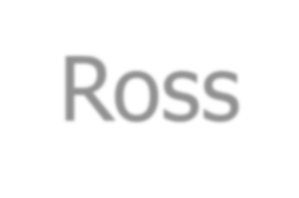 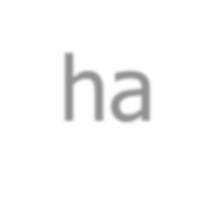 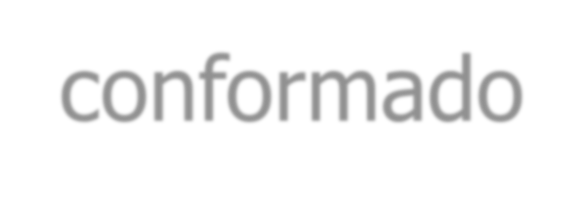 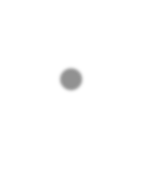 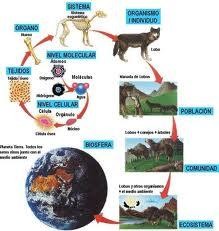 Hug Ross ha conformado una  lista  de  cincuenta leyes    y    parámetros científicos sin los cuales la vida no podría existir. David T Moore, Five Lies of the  Century  (Saint  Louis: Tyndale, 1995), p. 110.
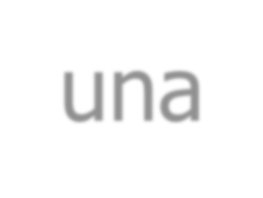 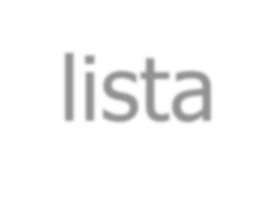 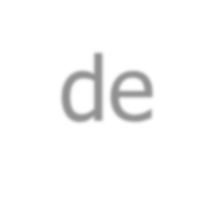 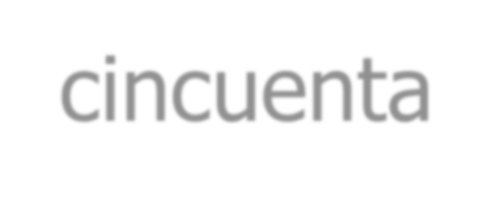 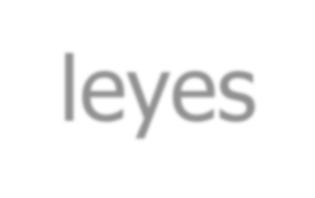 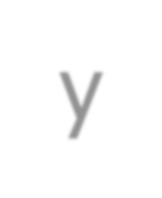 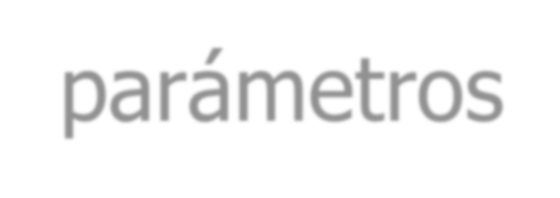 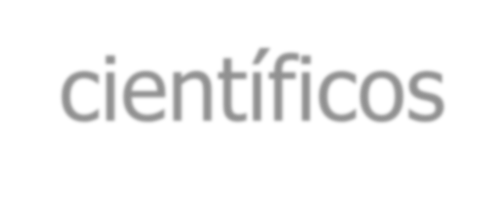 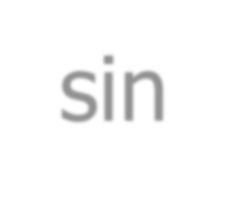 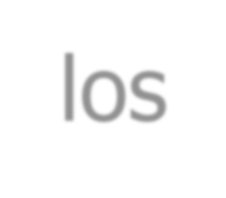 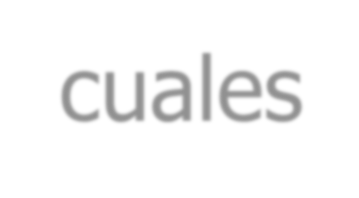 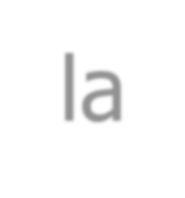 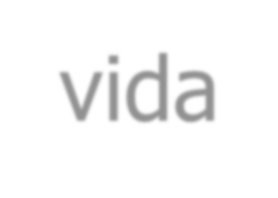 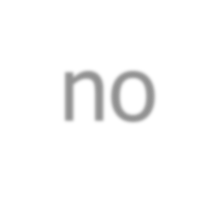 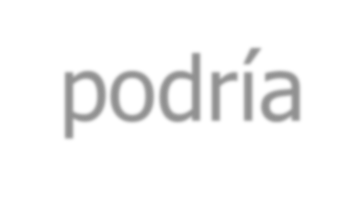 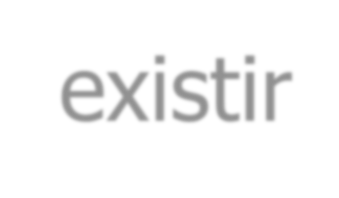 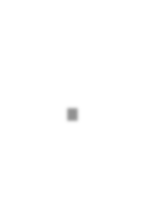 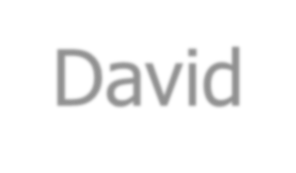 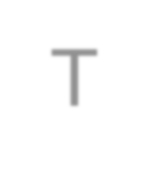 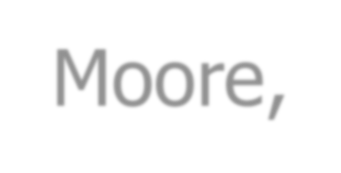 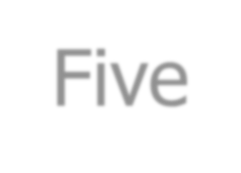 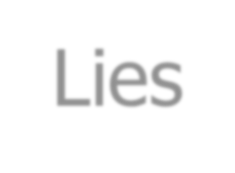 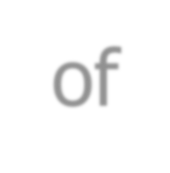 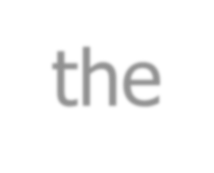 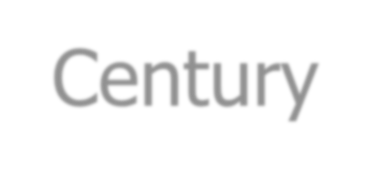 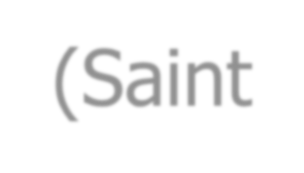 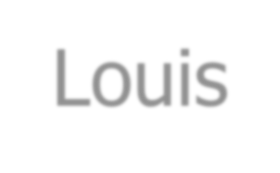 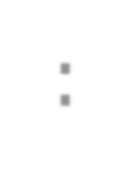 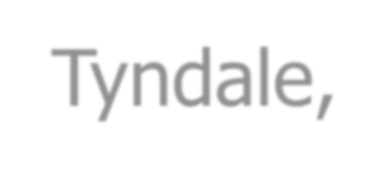 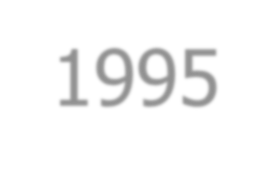 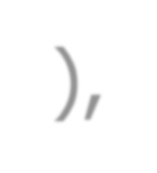 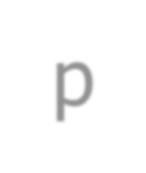 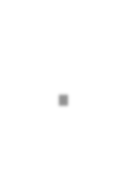 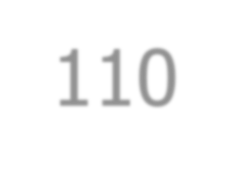 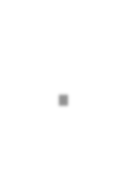 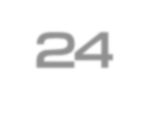 24
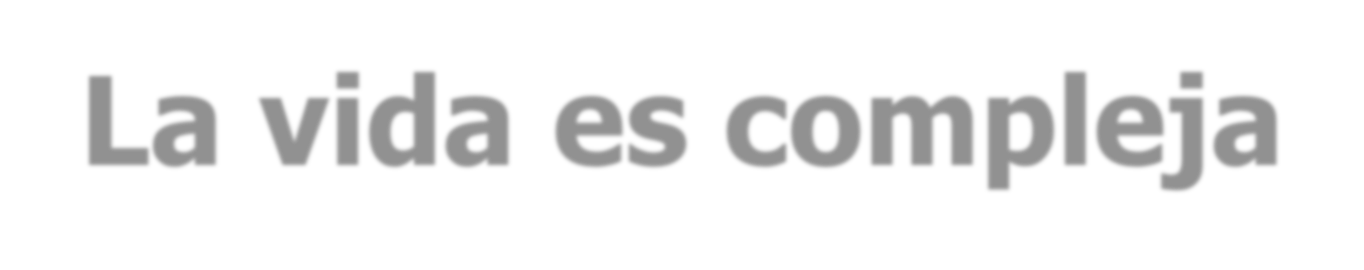 La vida es compleja
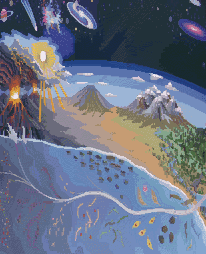 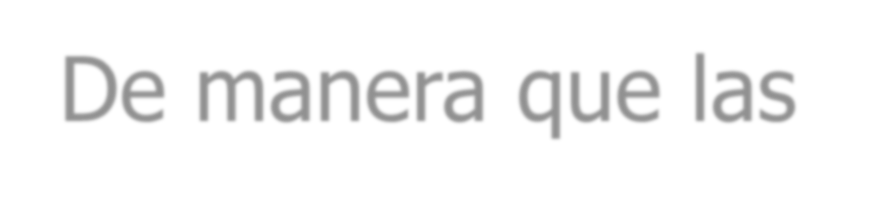 De manera que las probabilidades de que la vida surgiera por sí misma o se organizara por sí sola son realmente nulas.
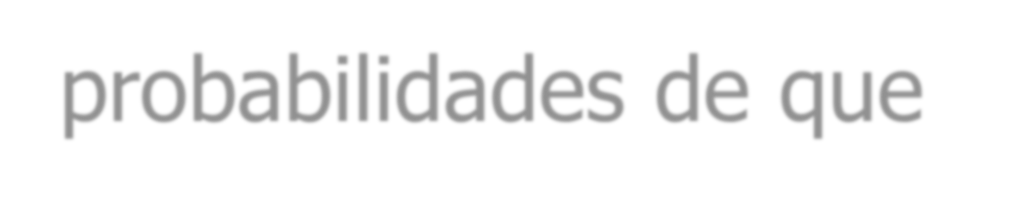 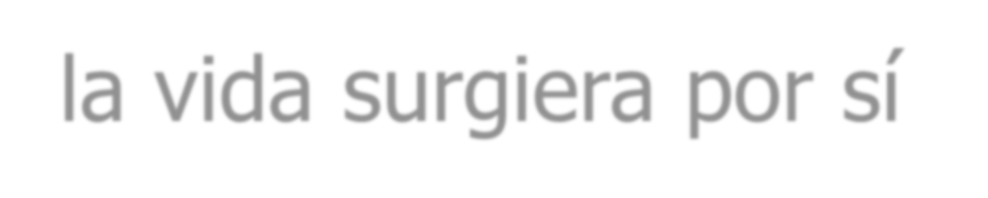 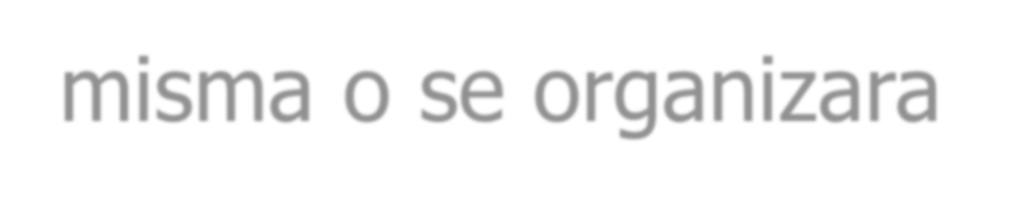 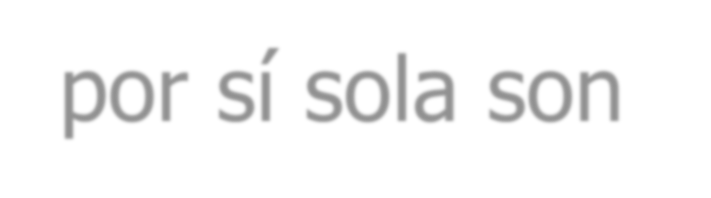 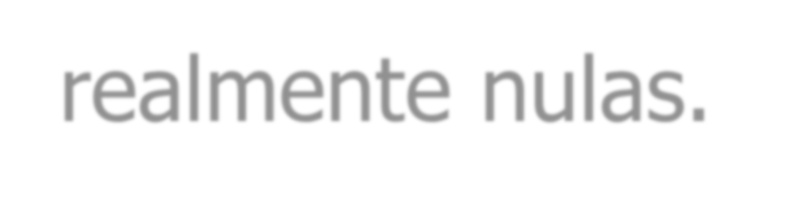 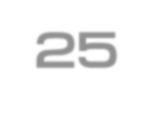 25
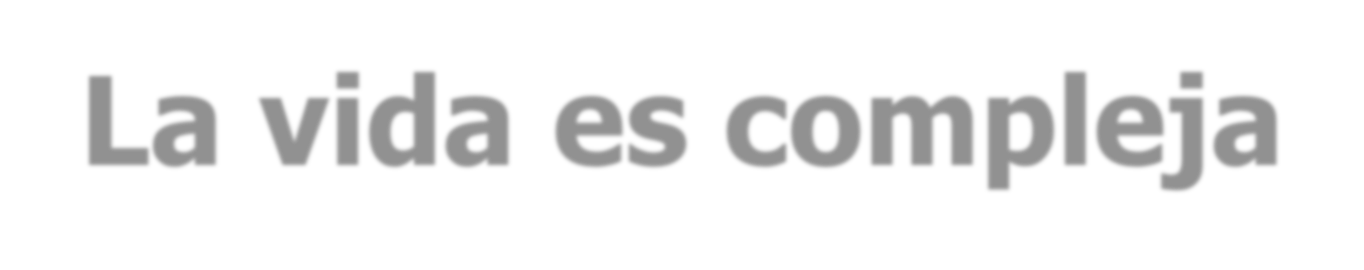 La vida es compleja
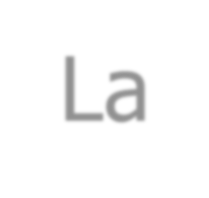 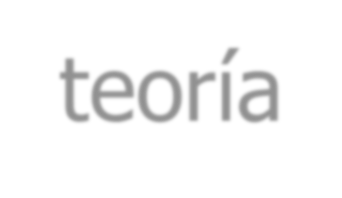 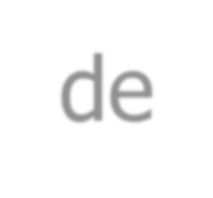 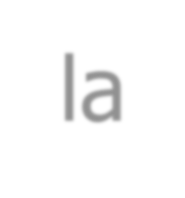 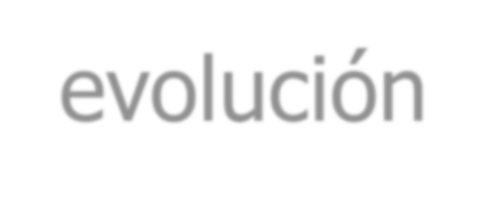 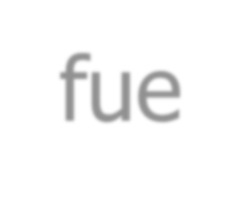 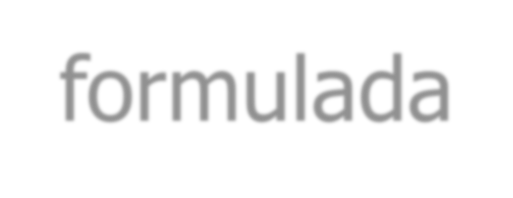 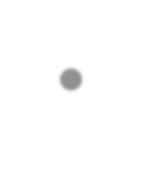 La  teoría  de  la  evolución  fue  formulada sobre  la  suposición  de  que  la  vida  está construida  sobre  niveles  que  van  de  lo simple a lo complejo.
Es decir que las primeras formas de vida fueron muy sencillas y que los niveles de mayor  complejidad  fueron  apareciendo mucho  después,  según  continuaron  los procesos evolutivos.
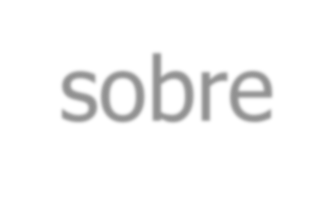 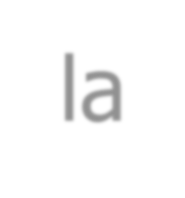 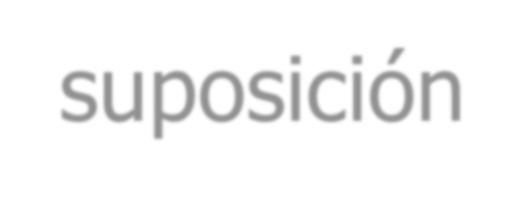 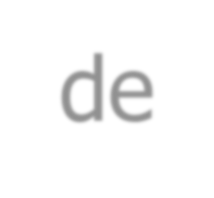 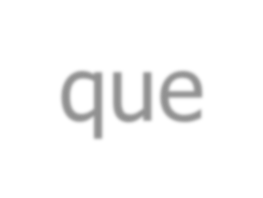 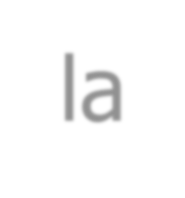 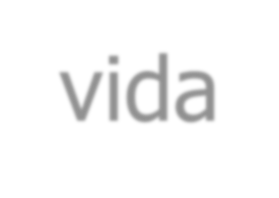 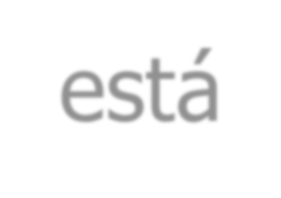 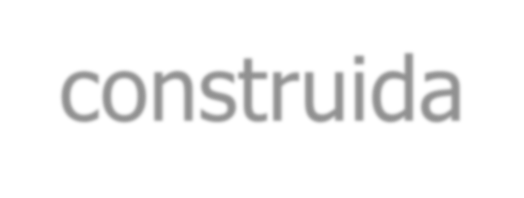 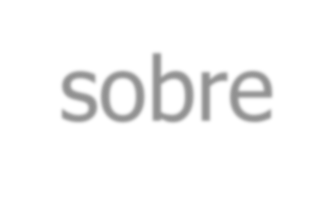 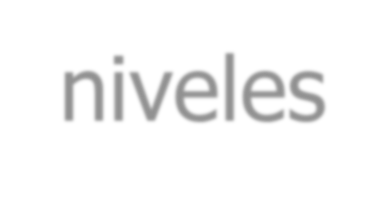 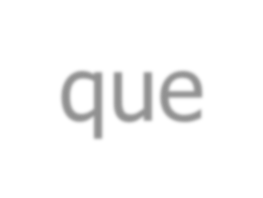 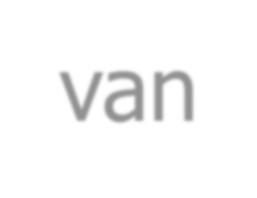 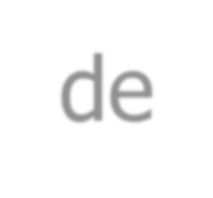 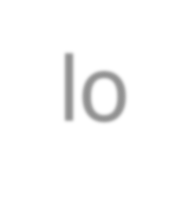 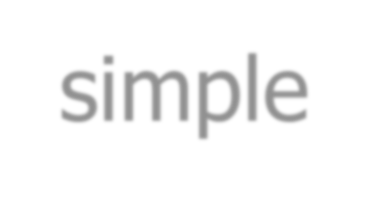 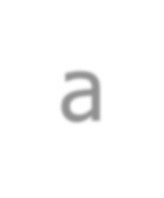 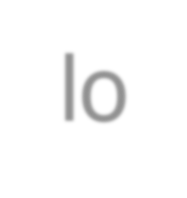 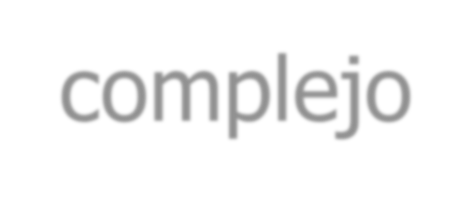 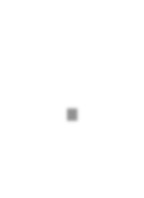 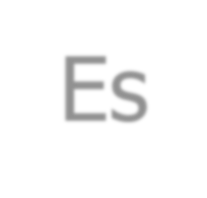 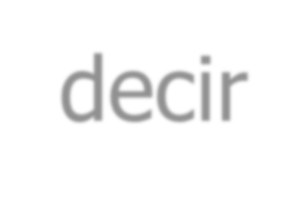 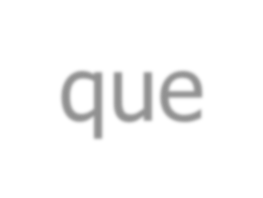 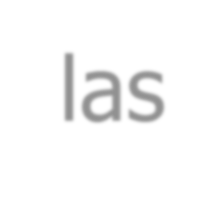 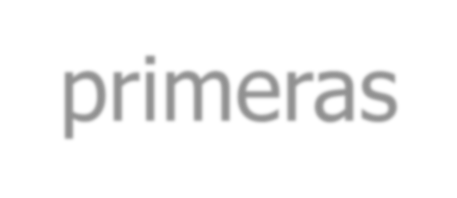 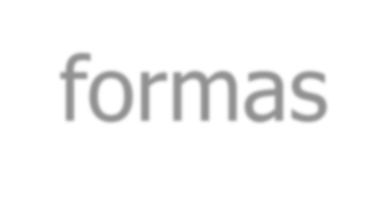 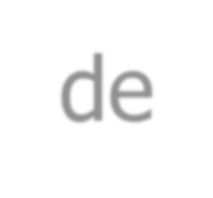 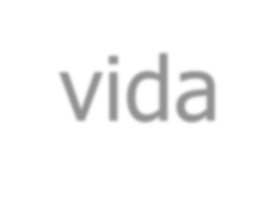 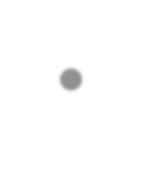 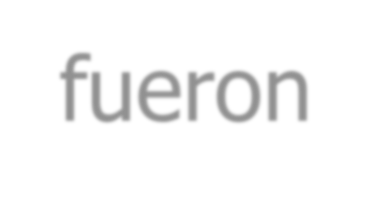 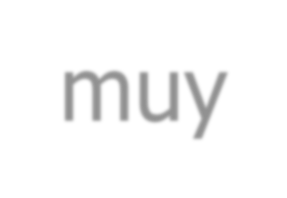 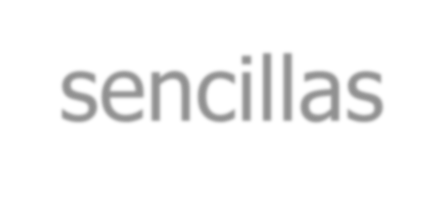 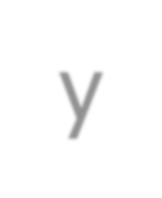 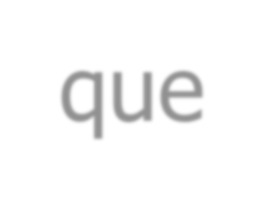 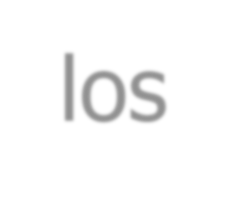 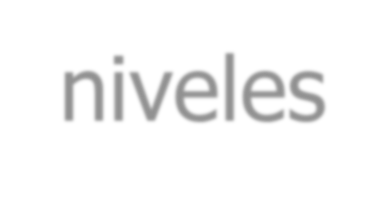 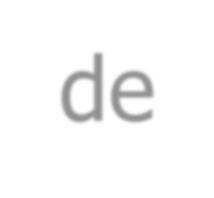 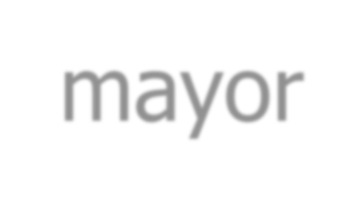 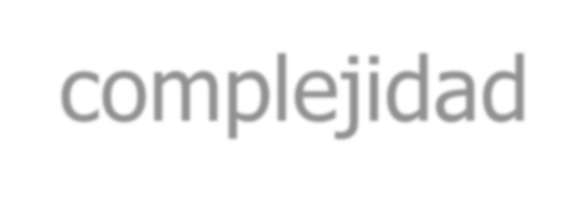 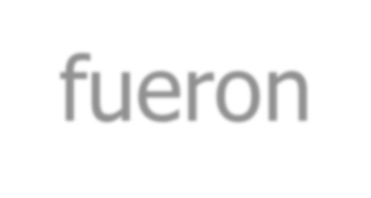 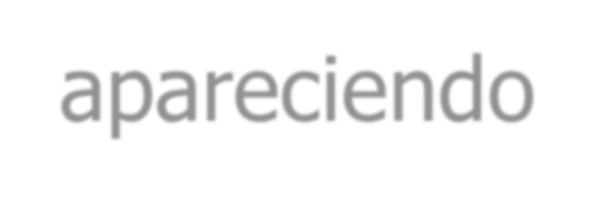 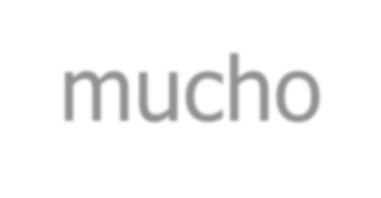 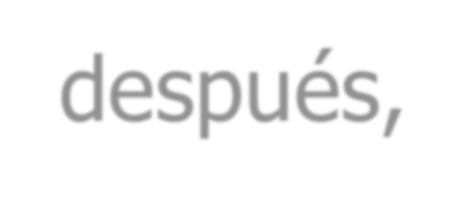 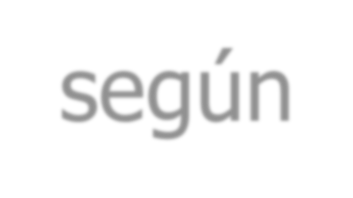 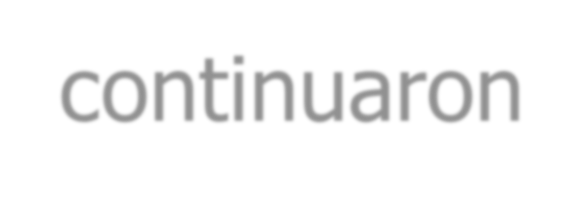 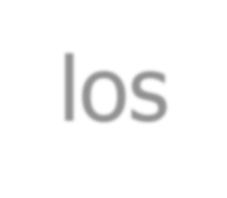 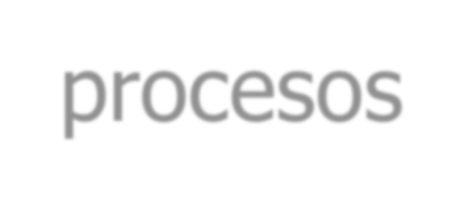 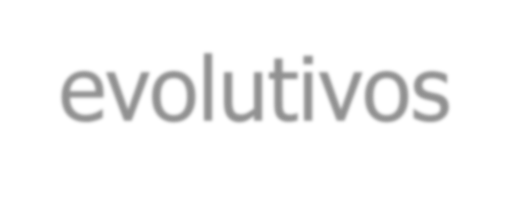 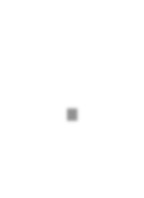 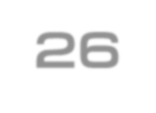 26
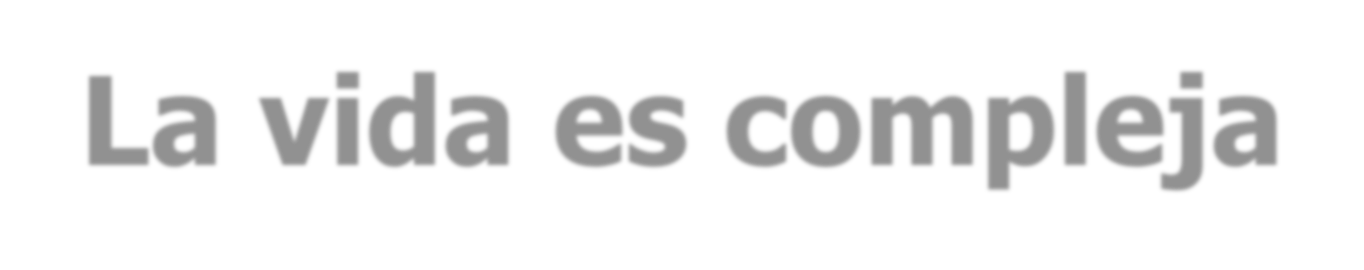 La vida es compleja
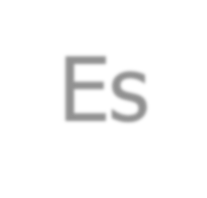 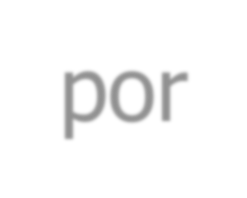 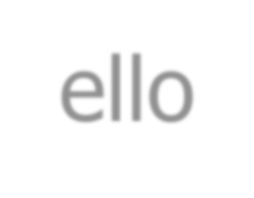 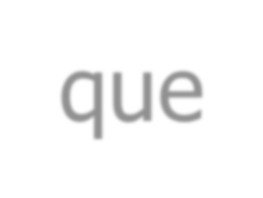 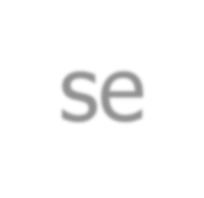 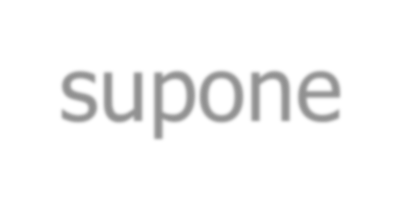 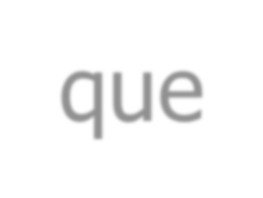 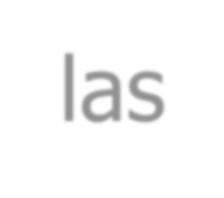 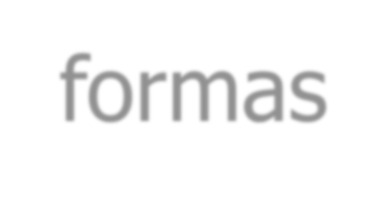 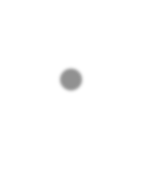 Es por ello que se supone que las formas de  vida  celular  eran  sencillas  y  que  los seres más complejos surgieron nada más que   como   combinaciones   de   estas sencillas células.
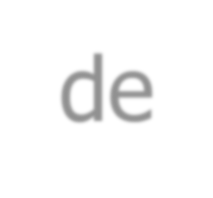 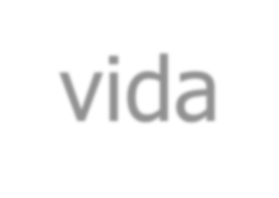 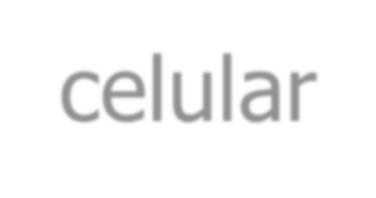 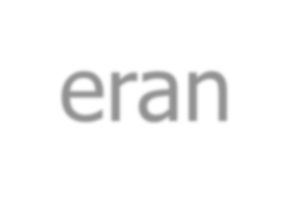 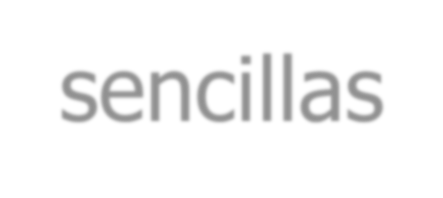 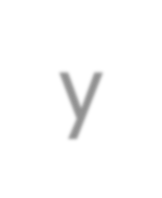 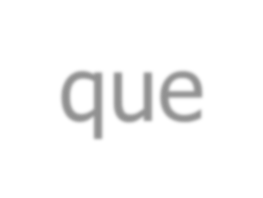 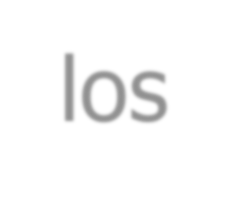 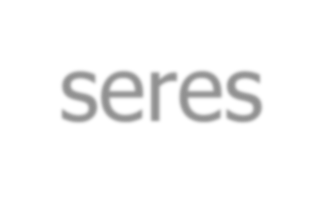 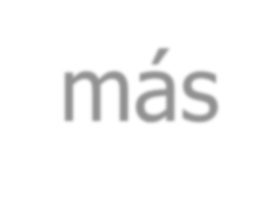 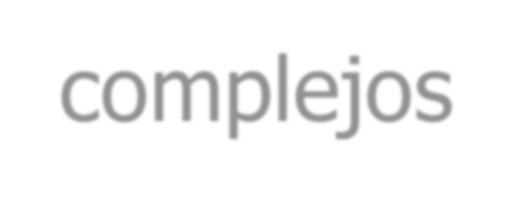 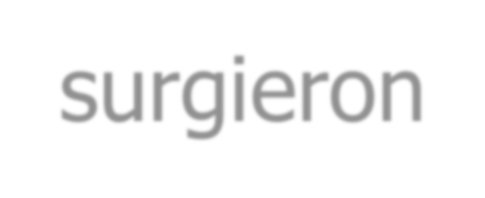 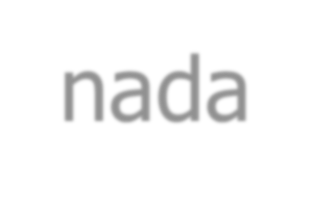 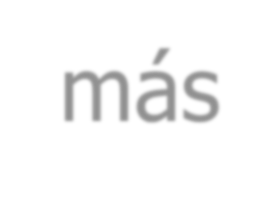 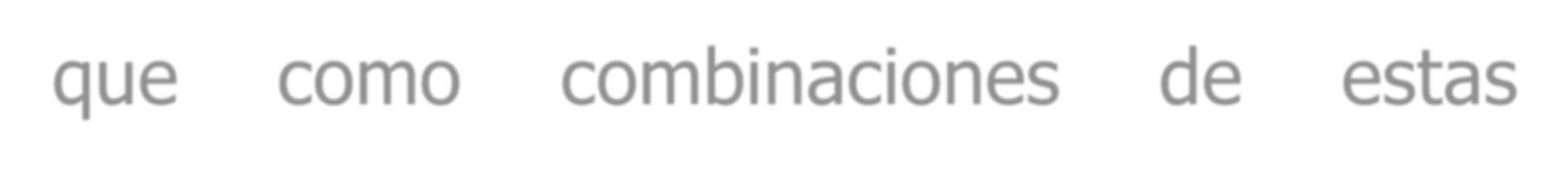 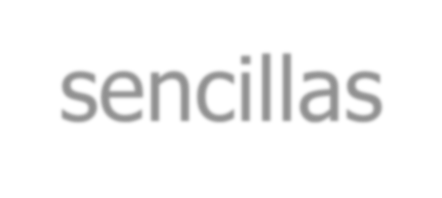 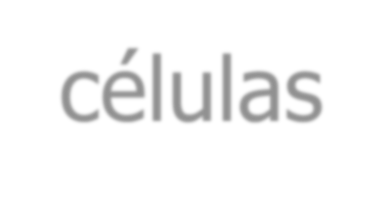 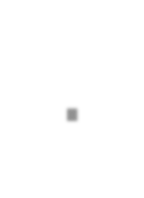 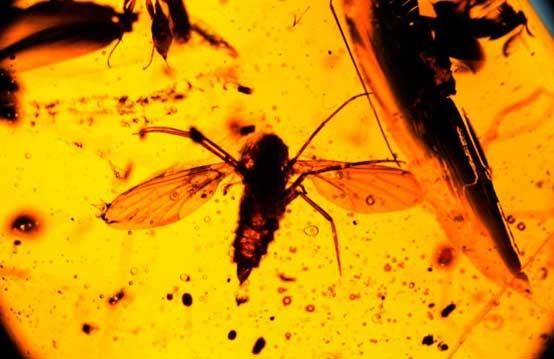 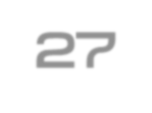 27
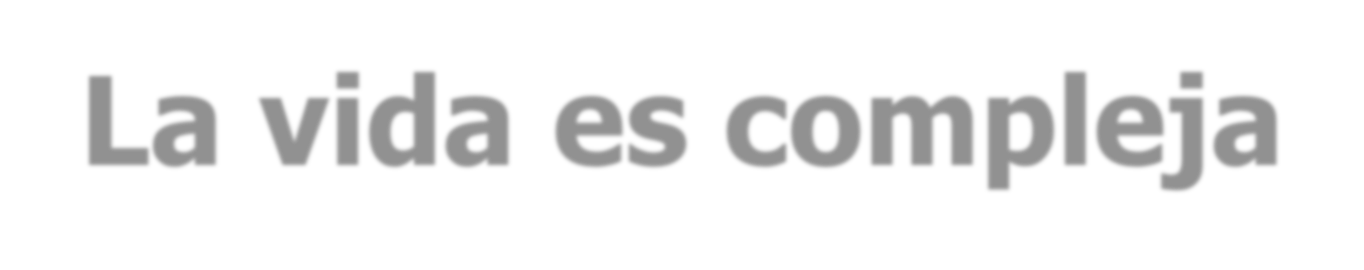 La vida es compleja
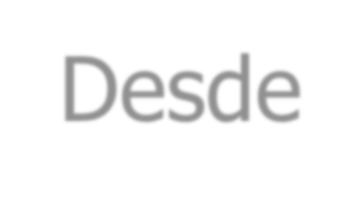 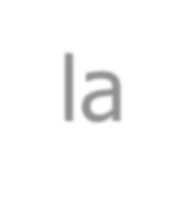 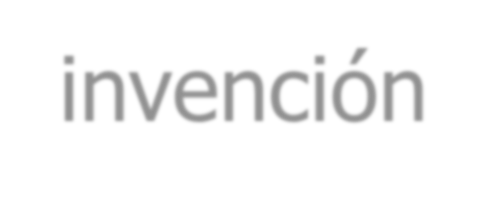 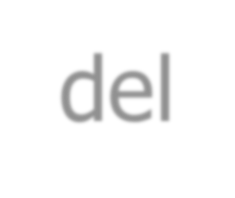 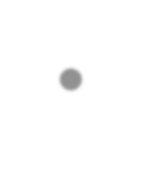 Desde	la
invención	del electrónico,		sin
de
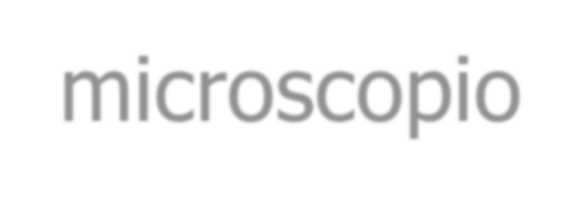 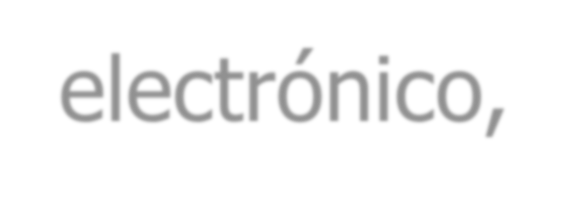 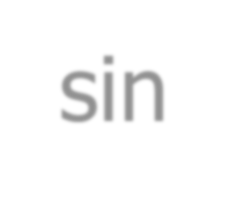 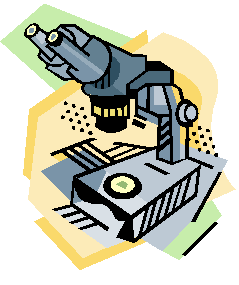 microscopio
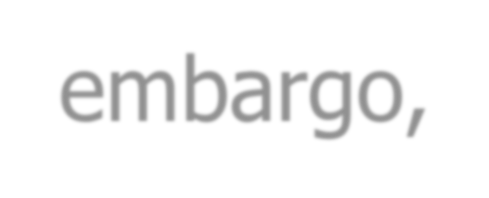 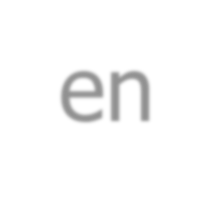 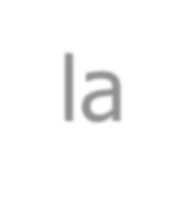 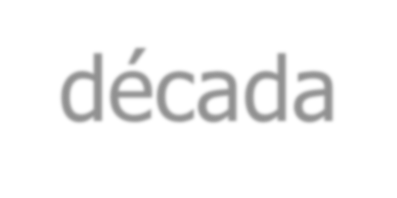 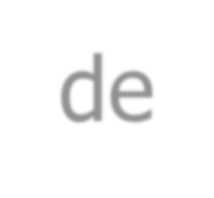 embargo,	en	la	década
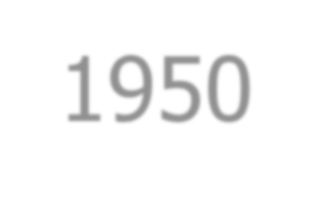 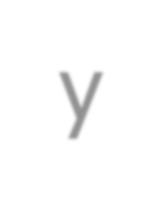 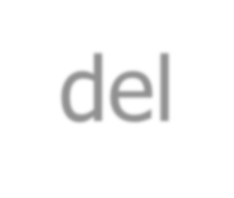 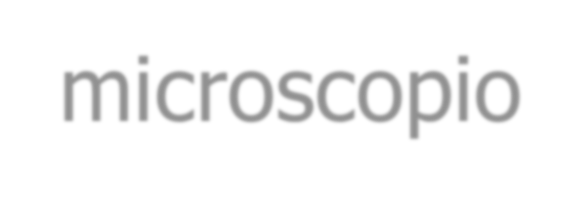 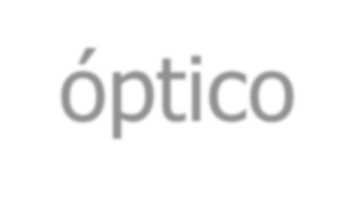 1950 y del microscopio óptico años después, ha sido posible observar  el  interior  de  la célula y realizar observaciones sorprendentes.
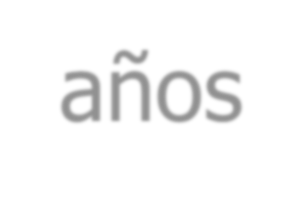 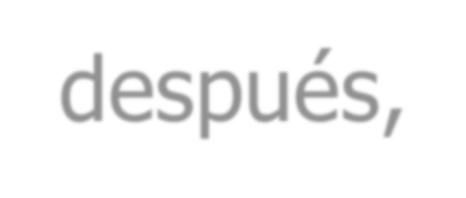 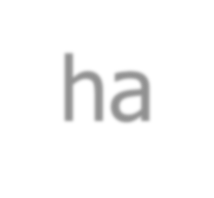 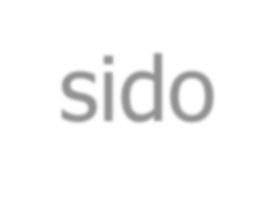 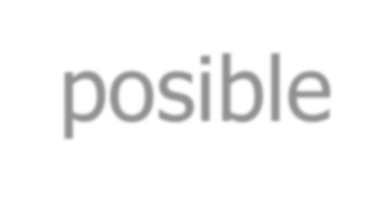 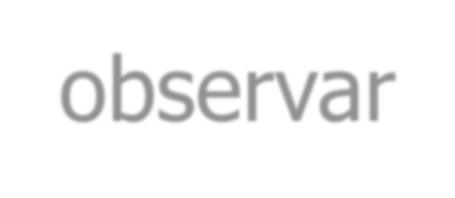 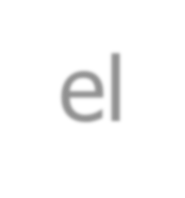 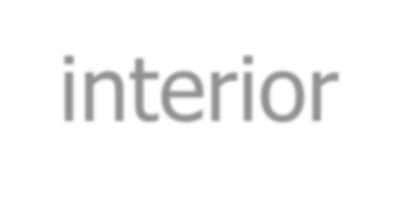 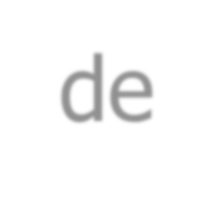 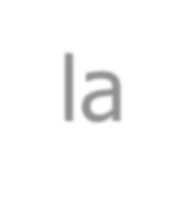 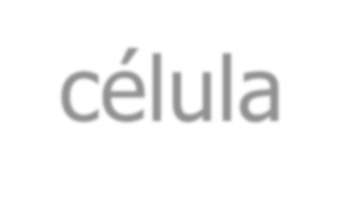 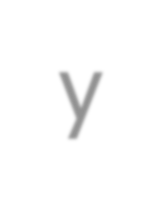 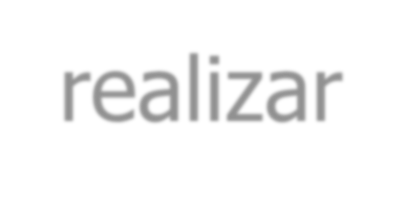 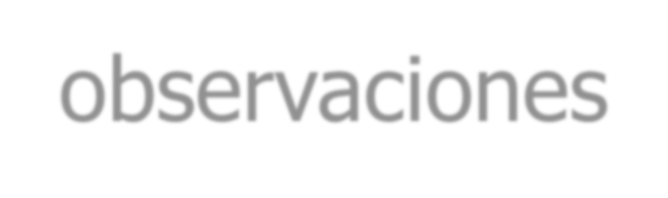 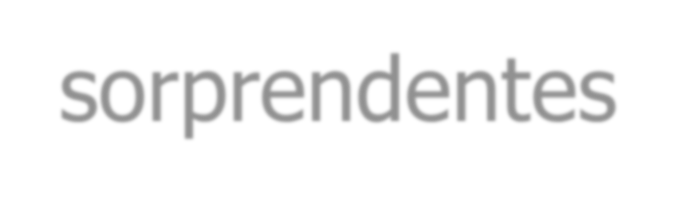 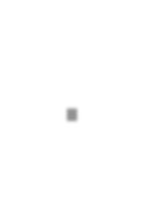 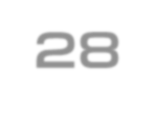 28
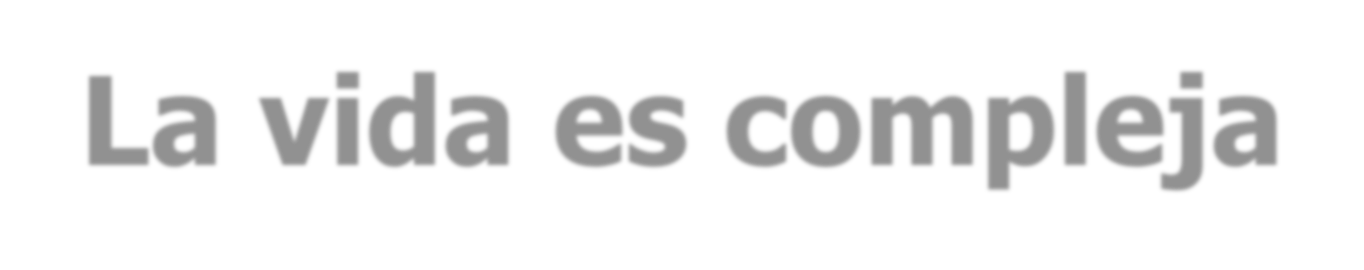 La vida es compleja
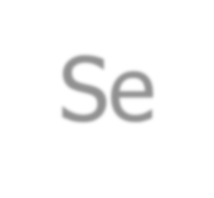 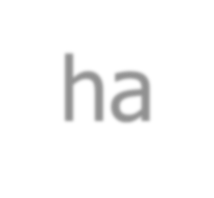 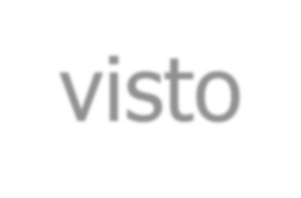 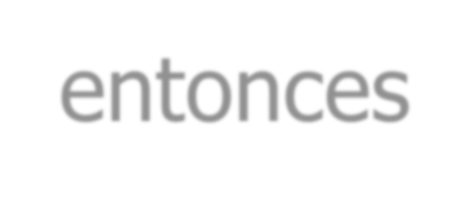 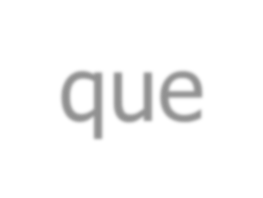 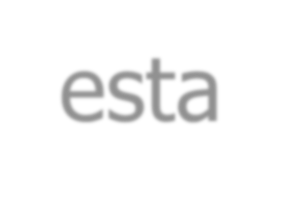 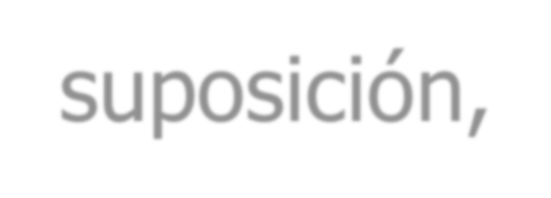 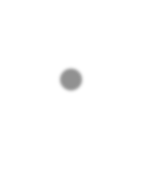 Se ha visto entonces que esta suposición, que  es  fundamental  para  sostener  la teoría de la evolución, es errónea.
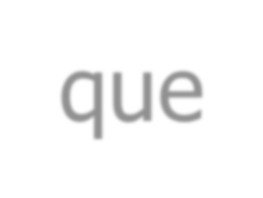 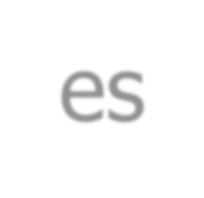 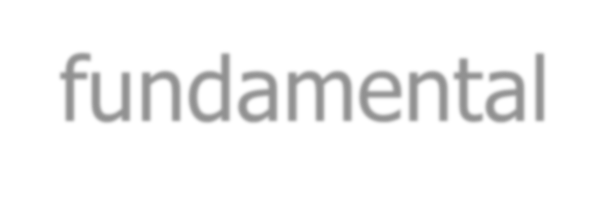 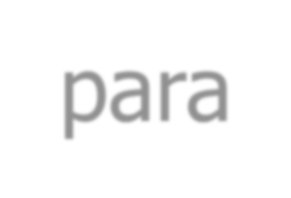 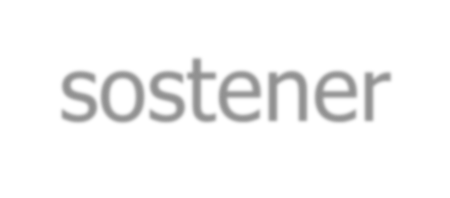 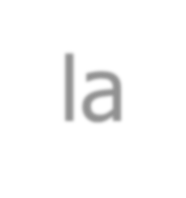 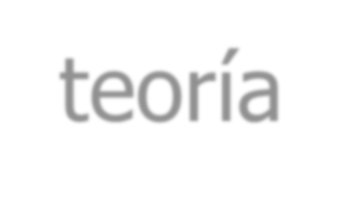 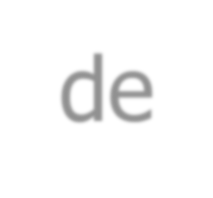 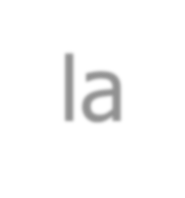 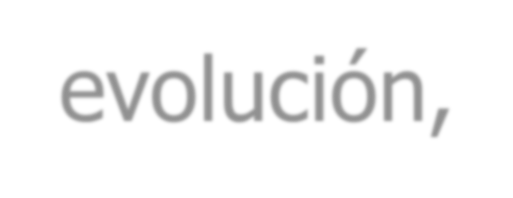 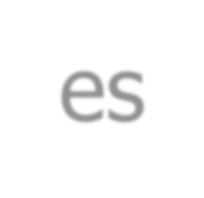 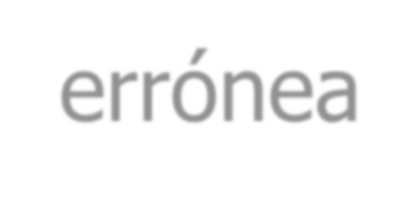 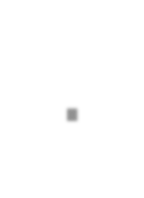 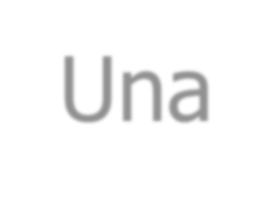 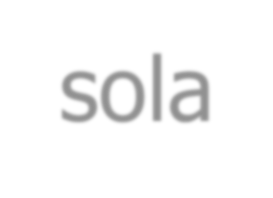 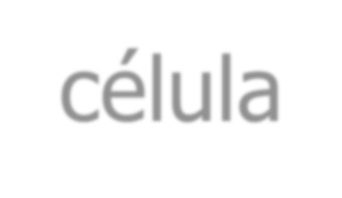 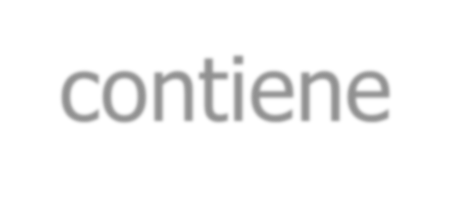 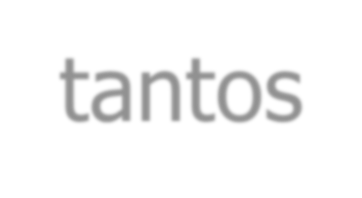 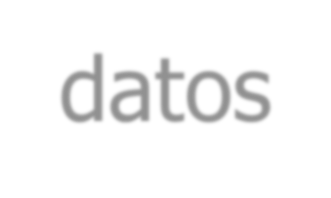 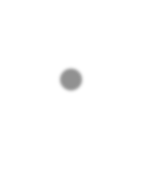 Una
como
sola
las
célula	contiene	tantos letras
datos individuales	en	la
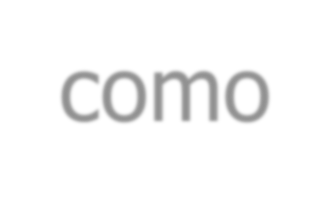 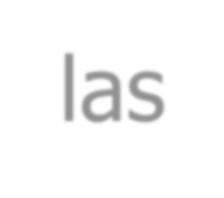 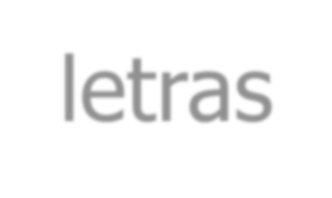 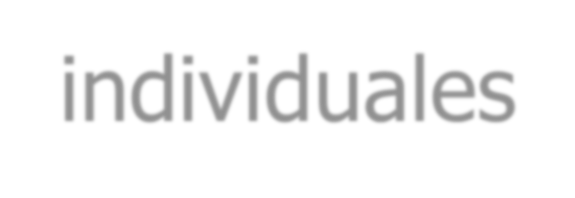 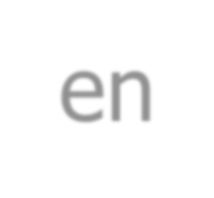 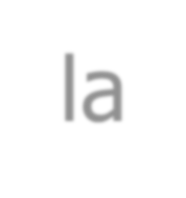 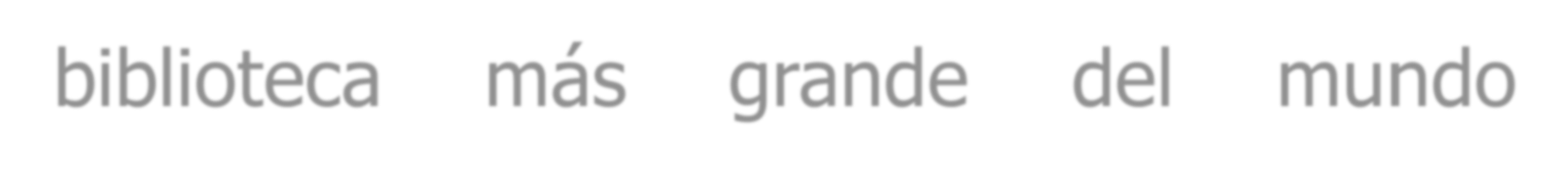 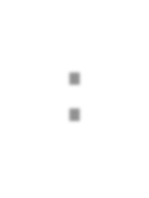 biblioteca
más	grande
del	mundo:
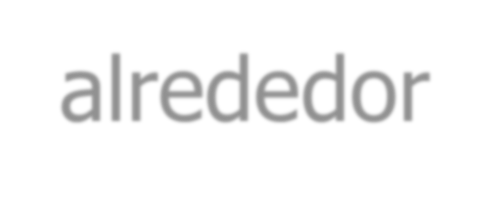 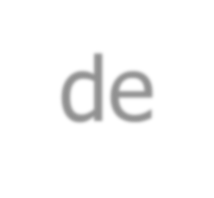 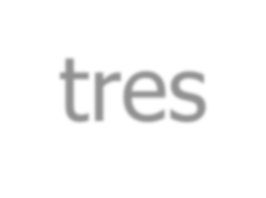 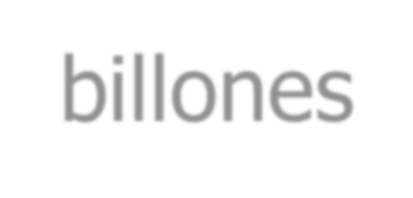 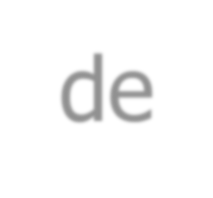 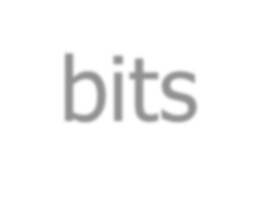 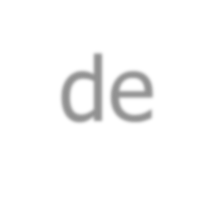 alrededor	de	tres
billones	de	bits	de
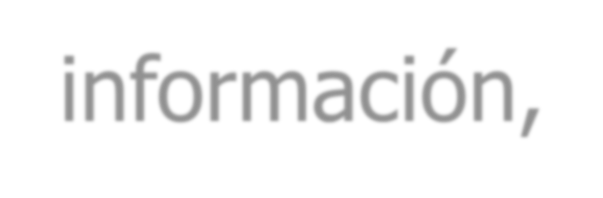 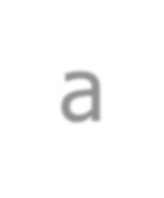 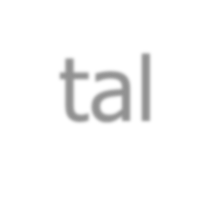 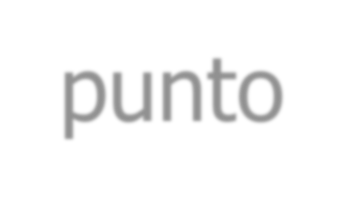 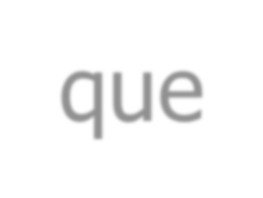 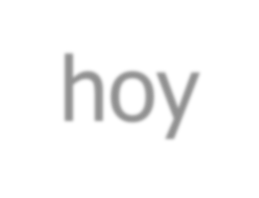 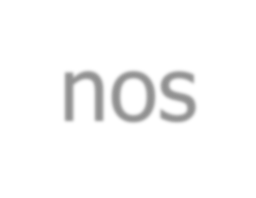 información,  a  tal  punto  que  hoy  nos vemos abrumados por la magnificencia e intrincada complejidad de la célula.
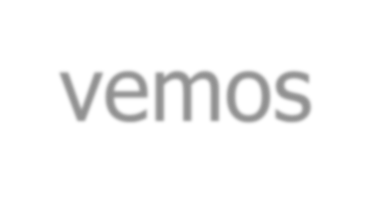 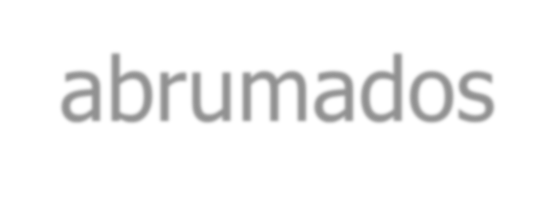 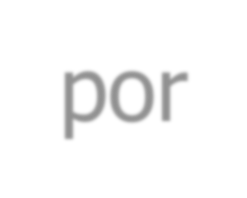 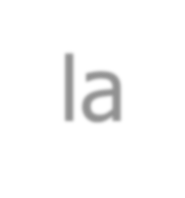 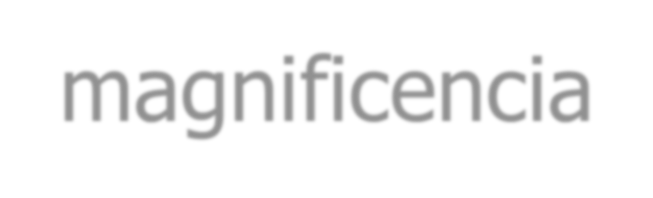 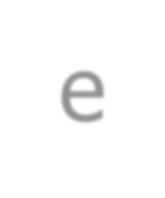 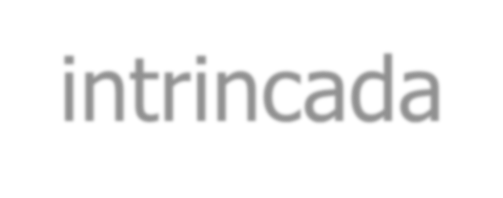 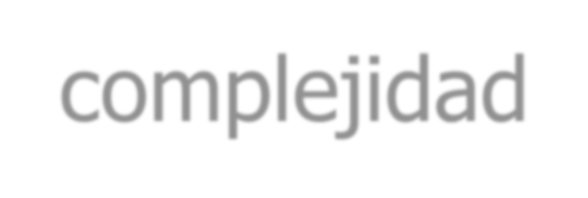 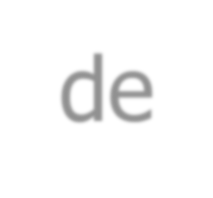 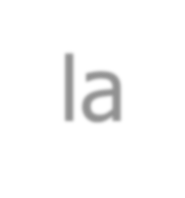 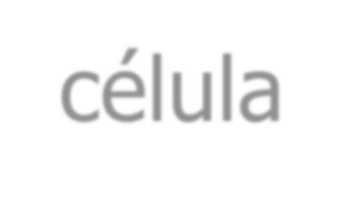 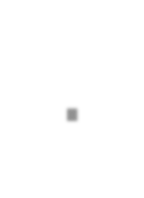 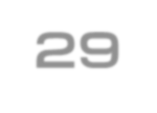 29
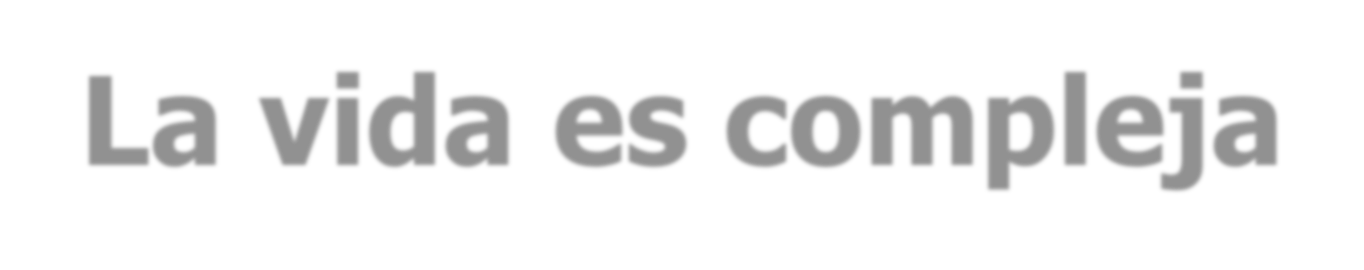 La vida es compleja
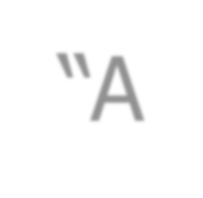 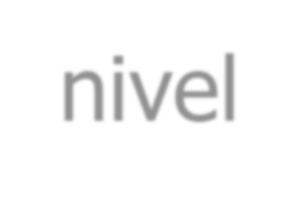 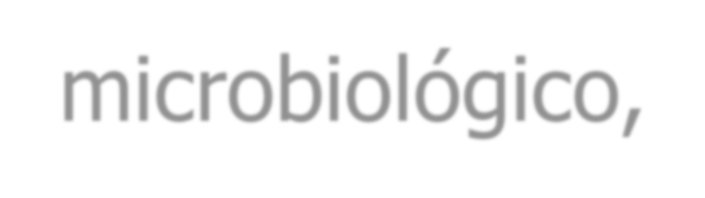 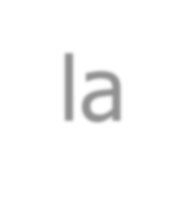 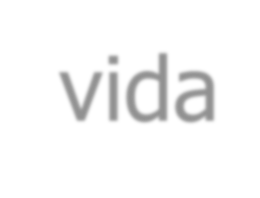 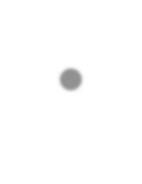 “A nivel microbiológico, la vida es  increíblemente  compleja” (David  T.  Moore,  Five  lies  of  the Century   (Saint   Louis:   Tyndale, 1995),  p  110.)  como  para  que surgiera  por  sí  misma,  sin ninguna  planificación  y  sin  la intervención  de  una  mente inteligente.
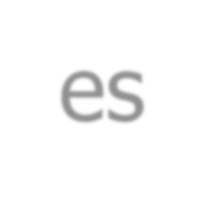 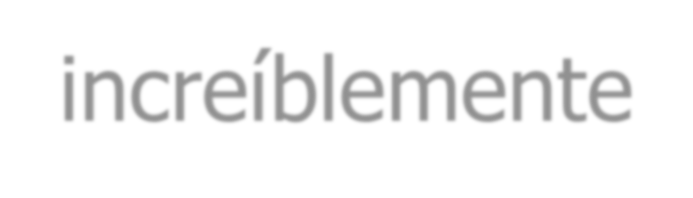 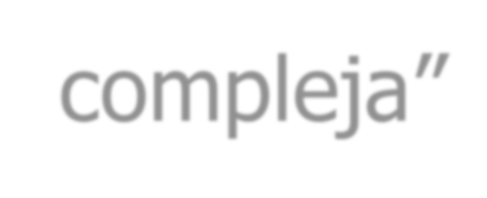 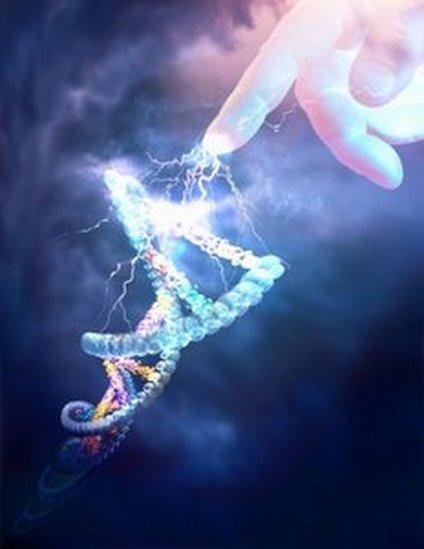 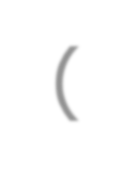 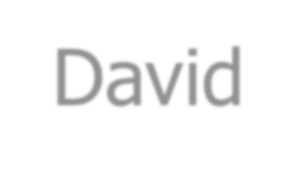 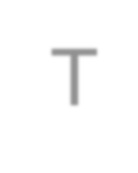 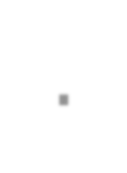 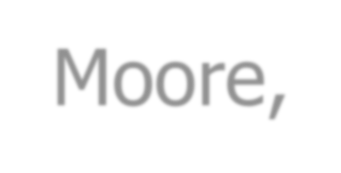 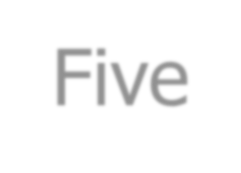 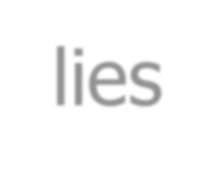 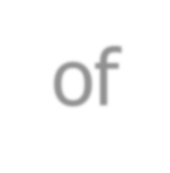 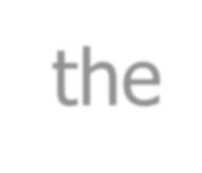 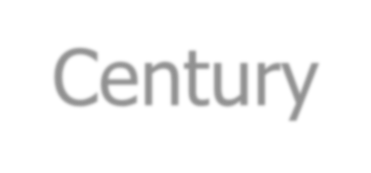 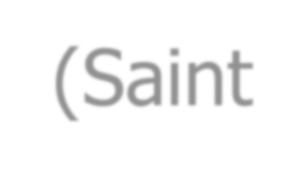 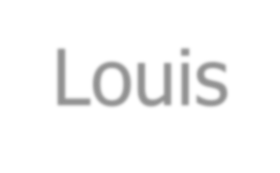 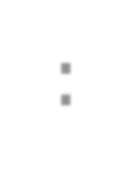 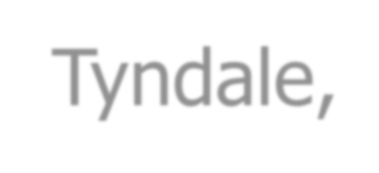 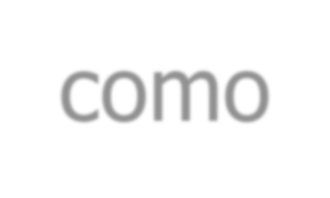 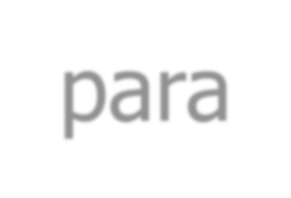 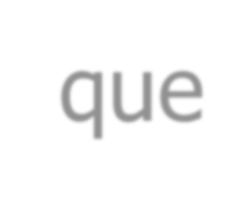 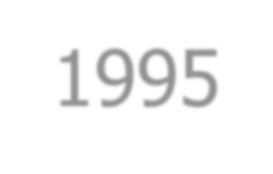 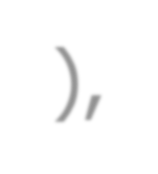 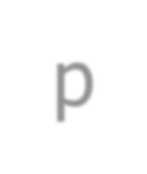 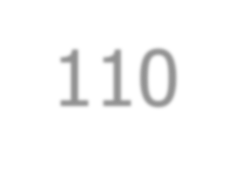 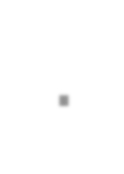 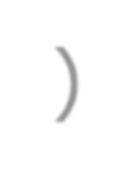 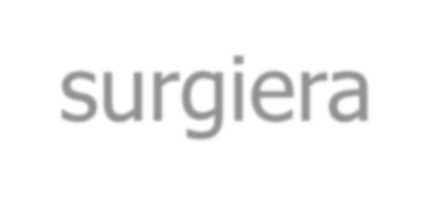 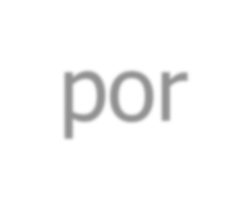 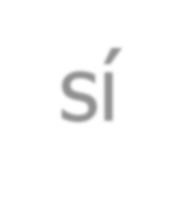 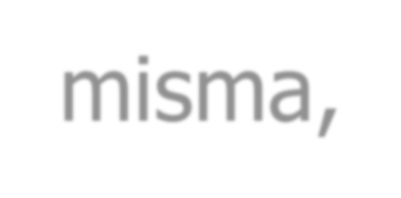 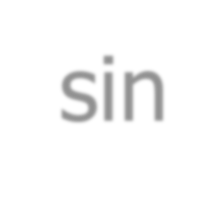 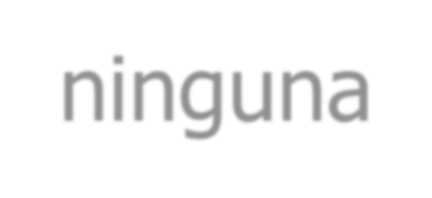 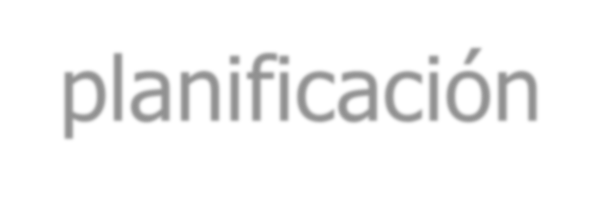 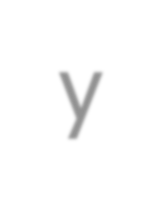 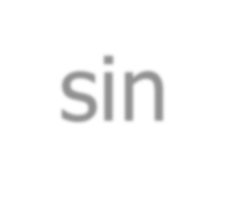 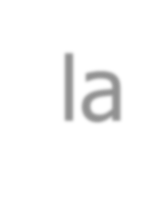 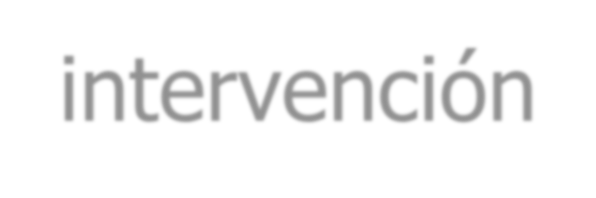 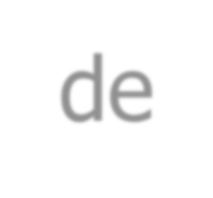 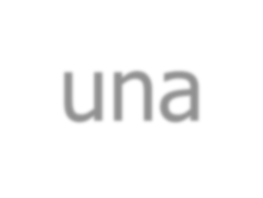 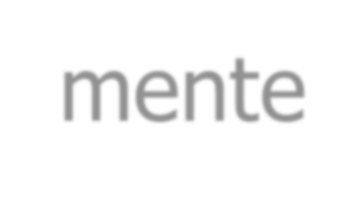 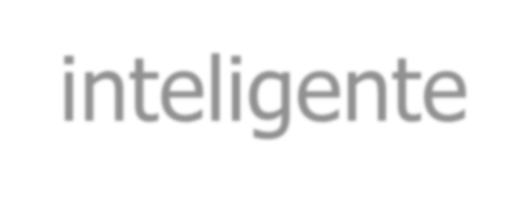 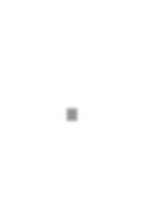 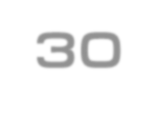 30
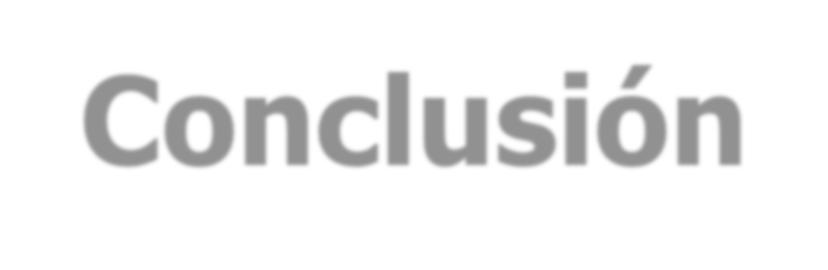 Conclusión
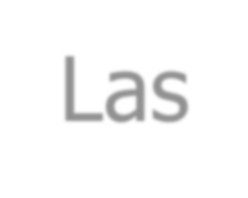 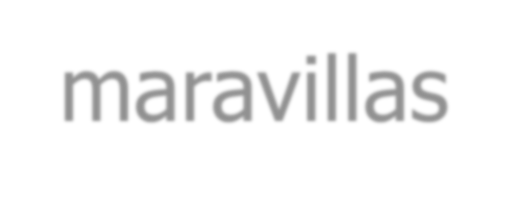 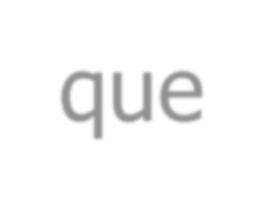 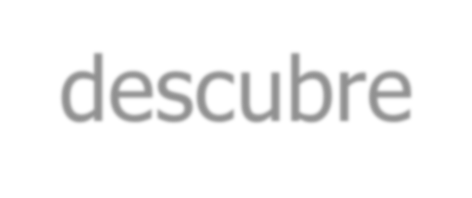 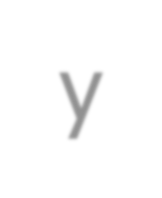 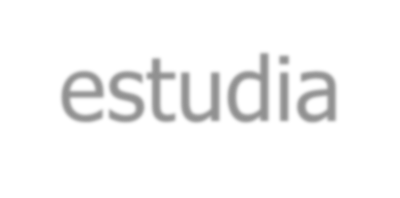 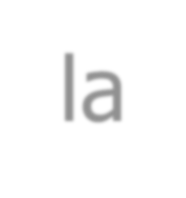 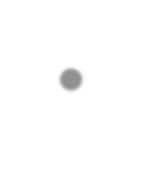 Las maravillas que descubre y estudia la ciencia  concuerdan  con  la  afirmación  de las  Escrituras,  que  afirman  que  hemos sido creados de manera asombrosa.
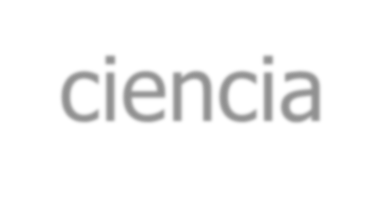 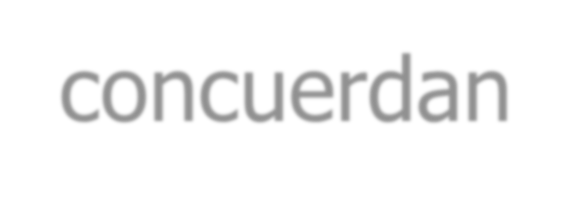 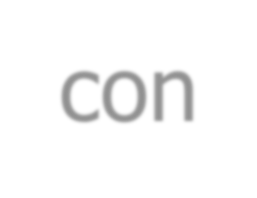 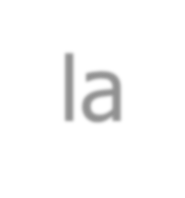 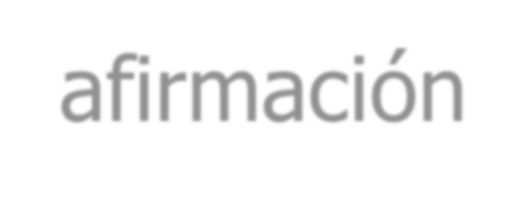 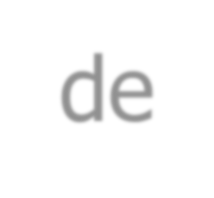 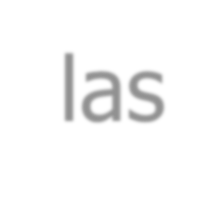 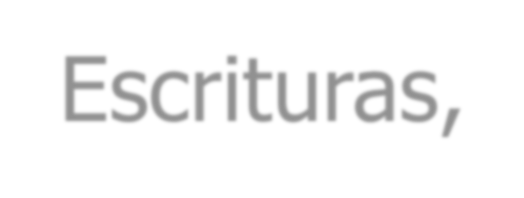 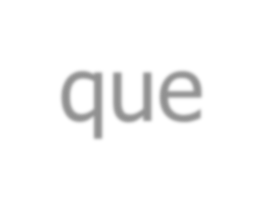 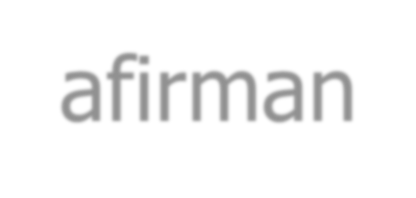 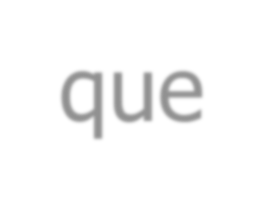 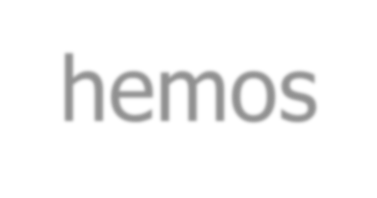 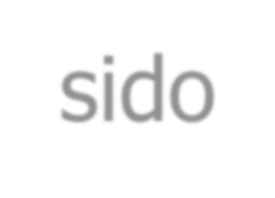 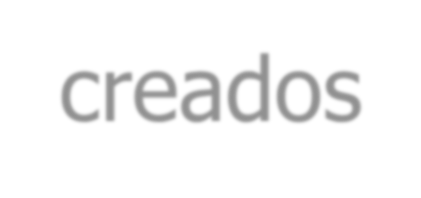 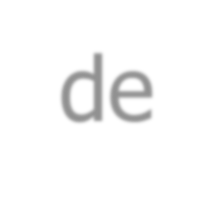 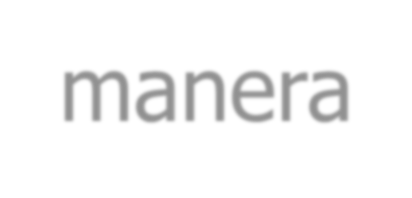 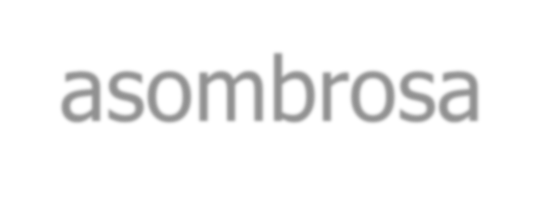 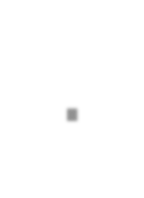 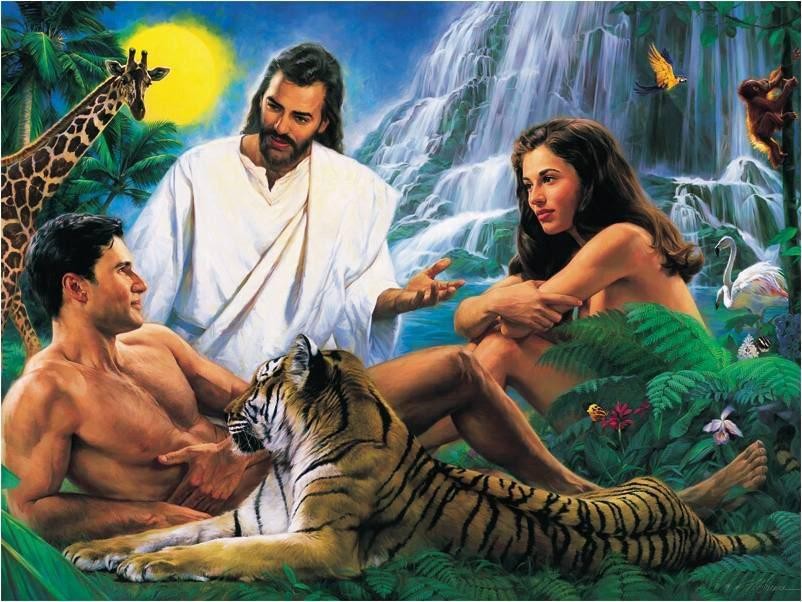 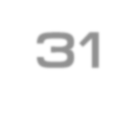 31
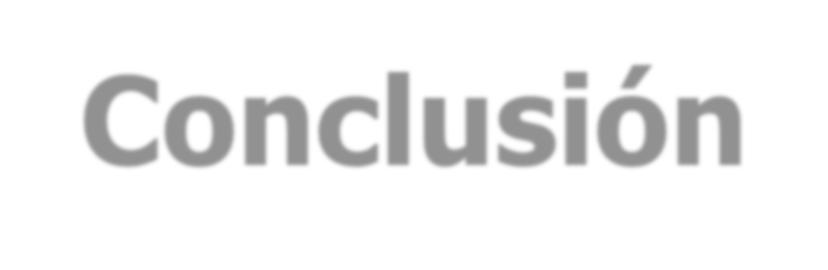 Conclusión
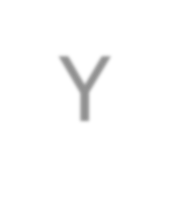 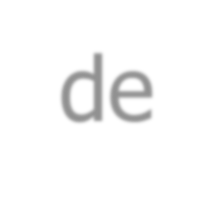 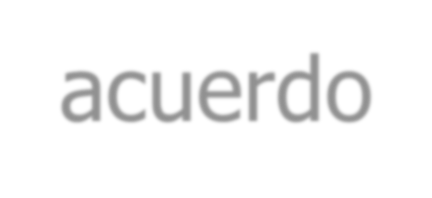 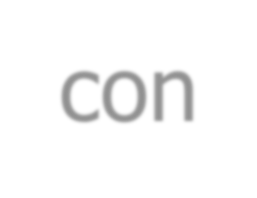 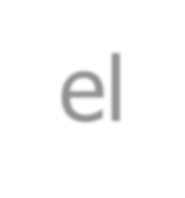 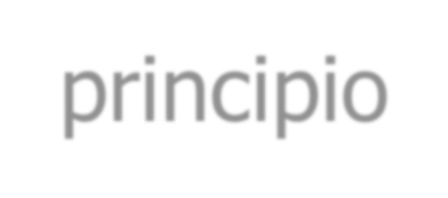 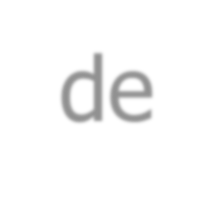 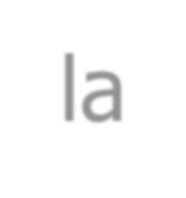 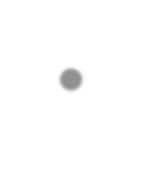 Y  de  acuerdo  con  el  principio  de  la biogénesis,  significa  que  hemos  sido creados por un Dios personal, quien es en sí mismo la Fuente de la vida, pues solo la vida puede engendrar vida.
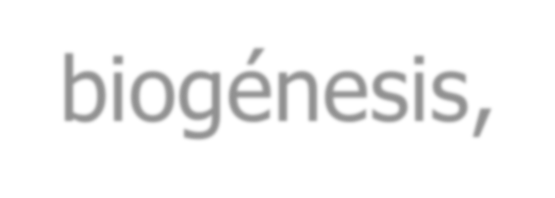 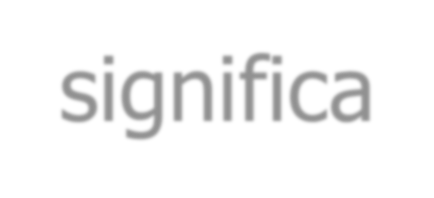 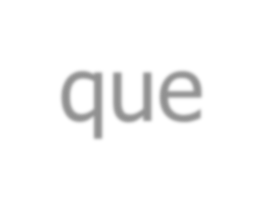 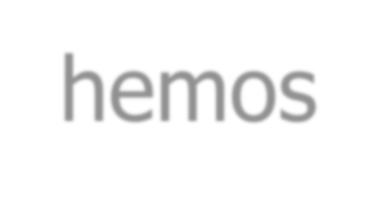 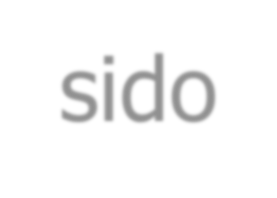 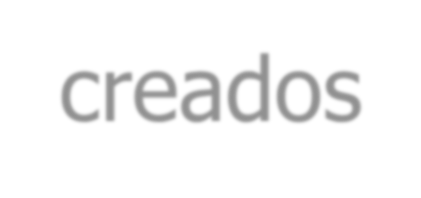 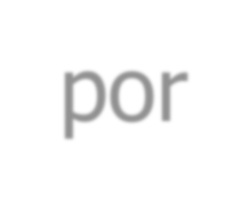 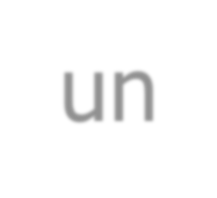 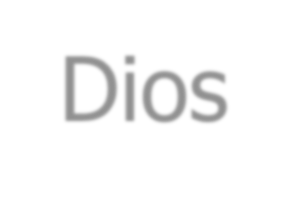 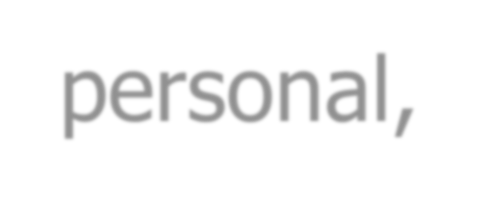 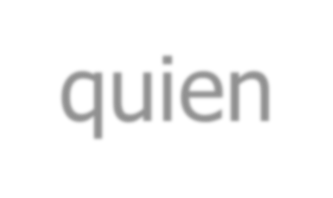 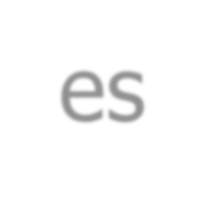 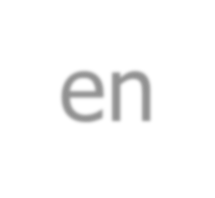 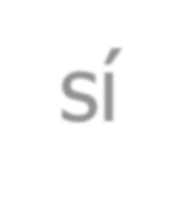 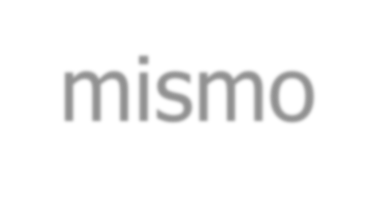 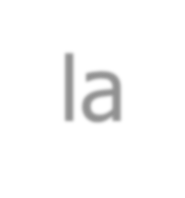 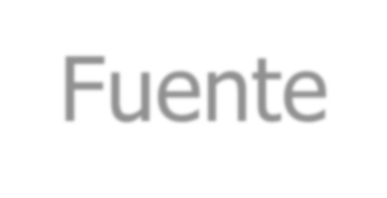 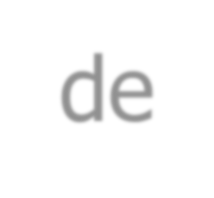 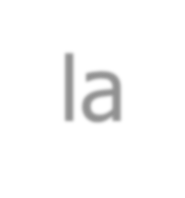 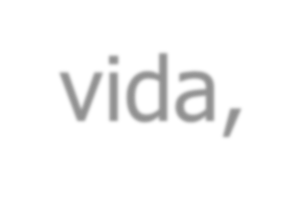 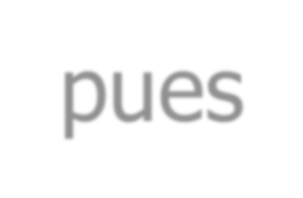 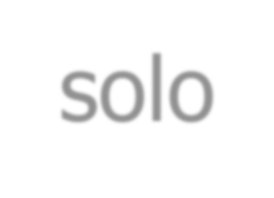 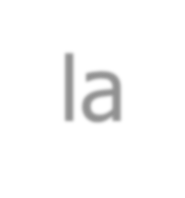 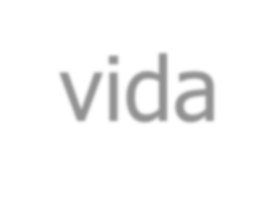 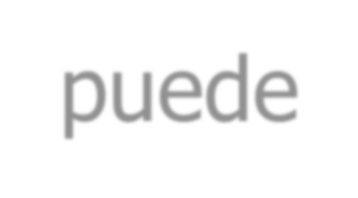 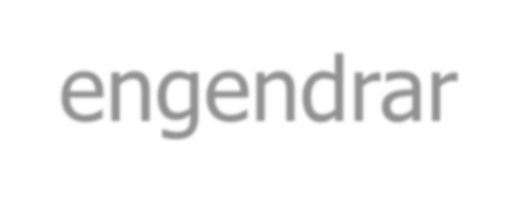 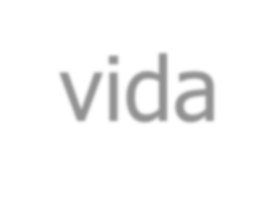 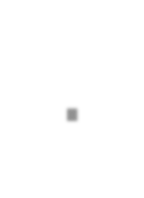 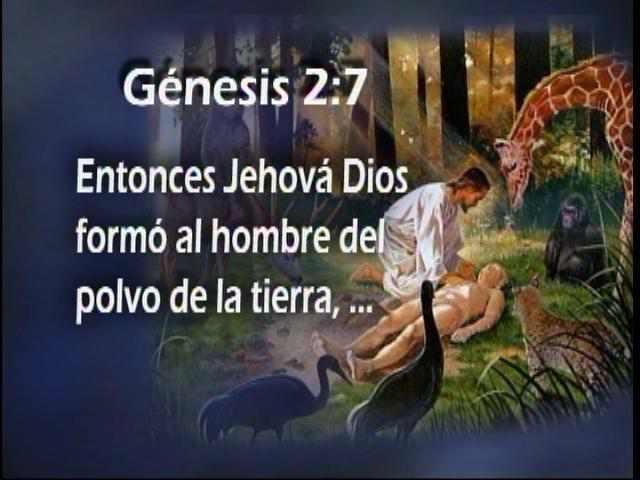 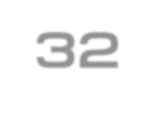 32
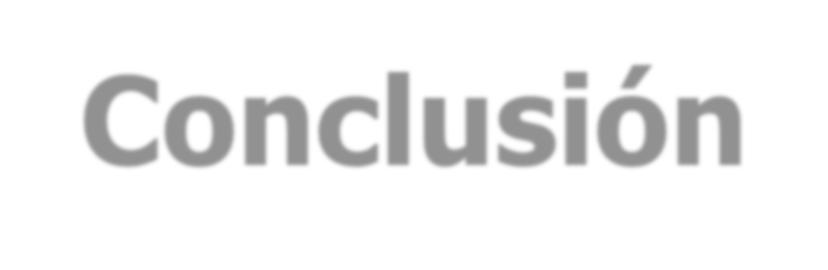 Conclusión
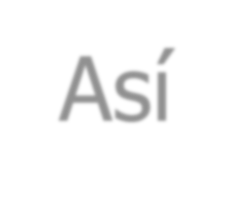 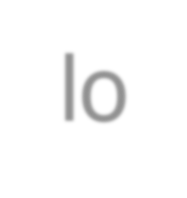 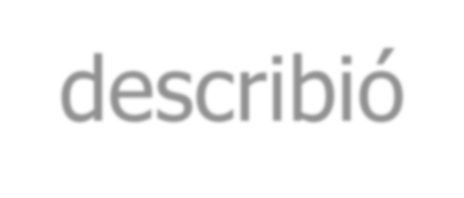 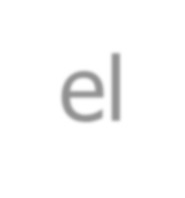 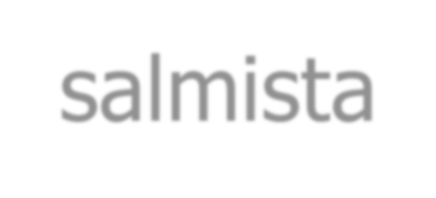 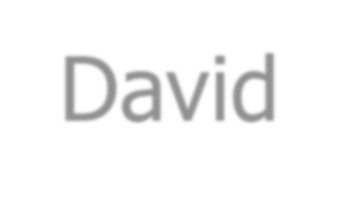 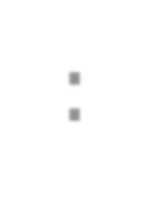 Así lo describió el salmista David:
"Tú formaste mis entrañas; me hiciste en el vientre de mi madre. Te alabaré, porque formidables y maravillosas son tus obras; estoy maravillado y mi alma lo sabe muy bien" (Salmo 139: 13, 14).
Por eso no puedo creer en la teoría de la evolución.
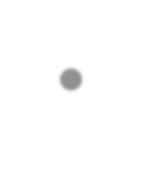 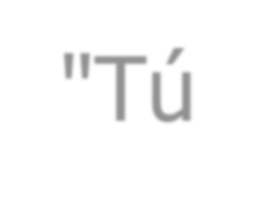 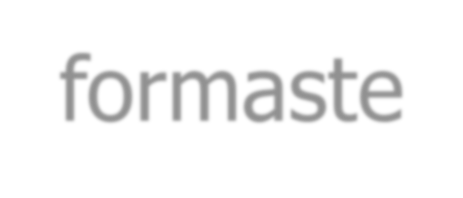 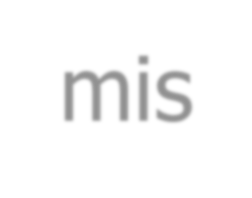 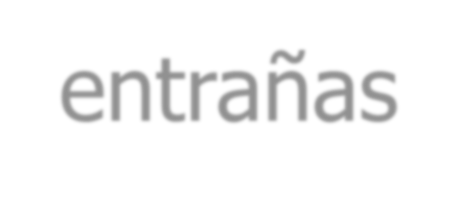 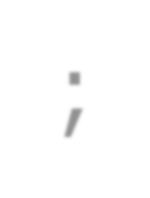 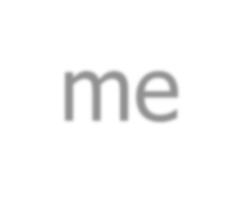 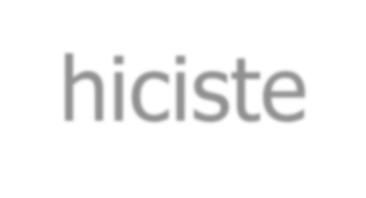 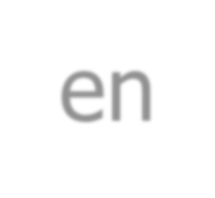 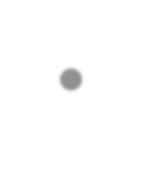 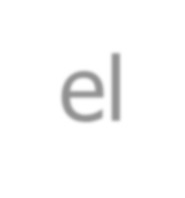 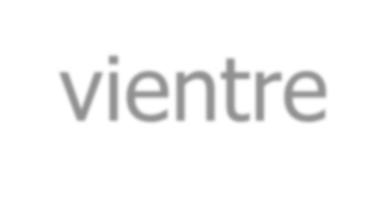 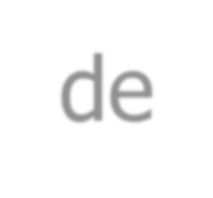 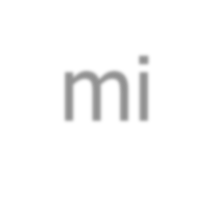 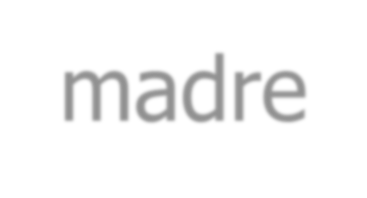 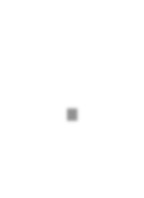 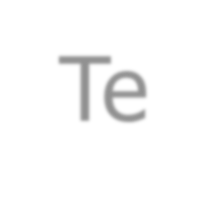 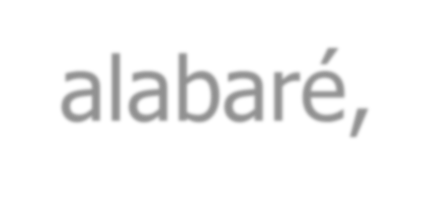 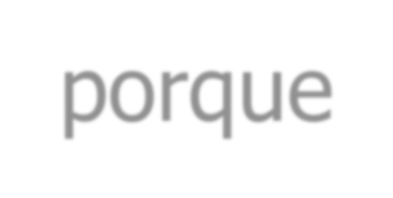 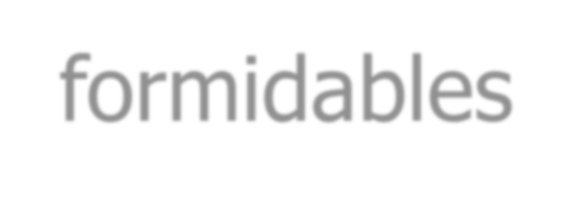 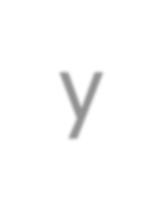 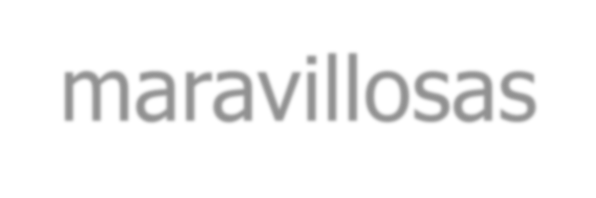 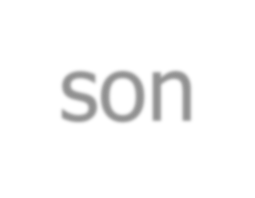 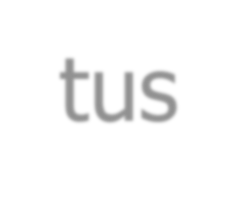 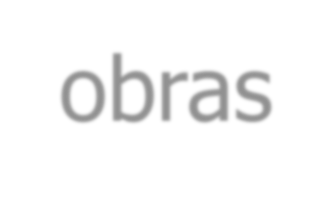 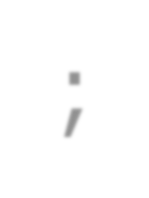 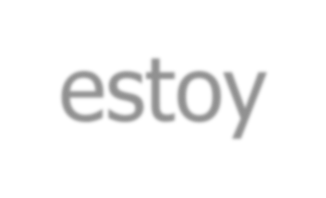 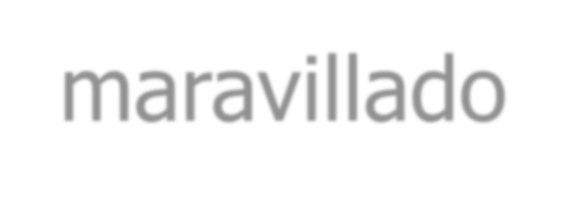 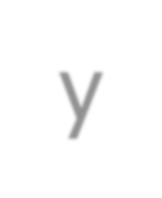 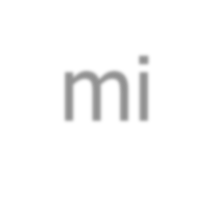 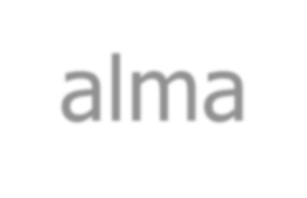 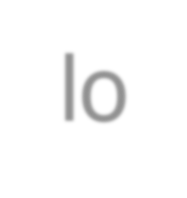 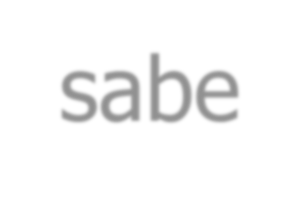 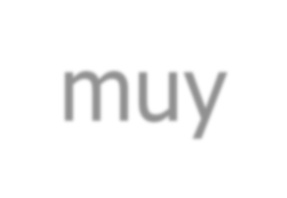 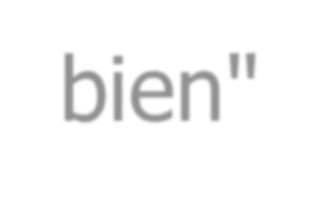 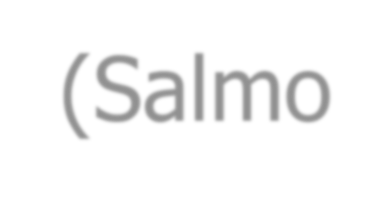 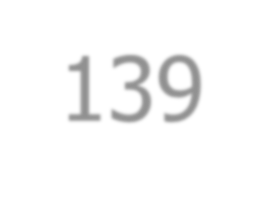 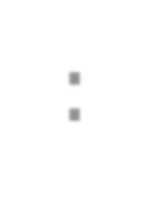 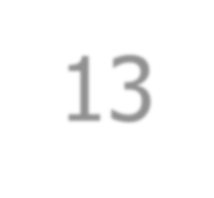 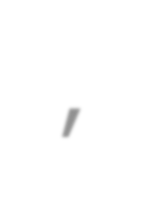 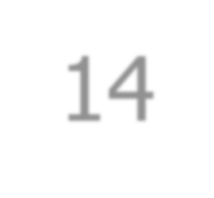 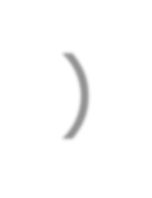 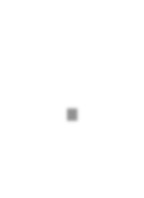 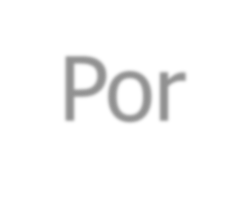 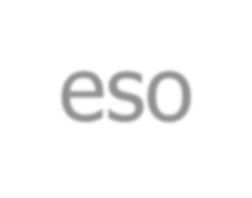 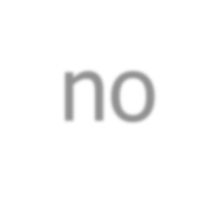 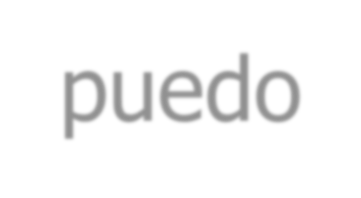 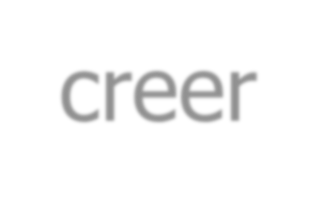 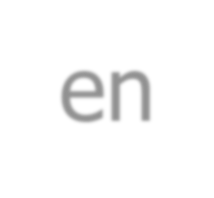 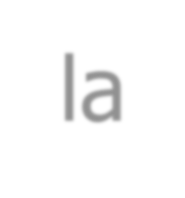 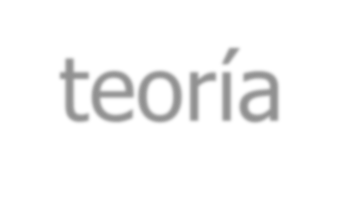 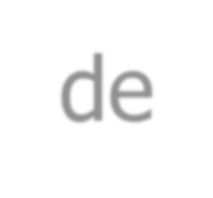 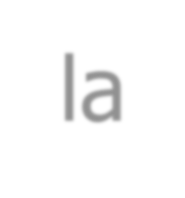 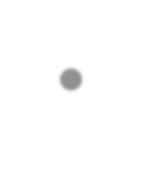 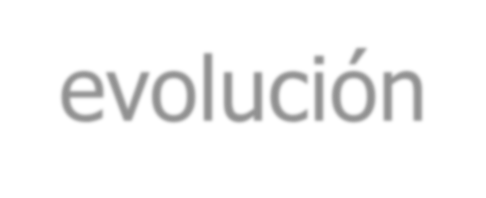 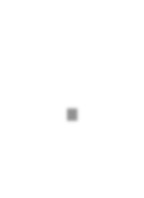 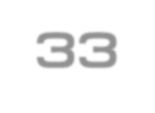 33